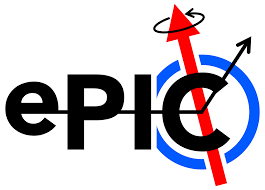 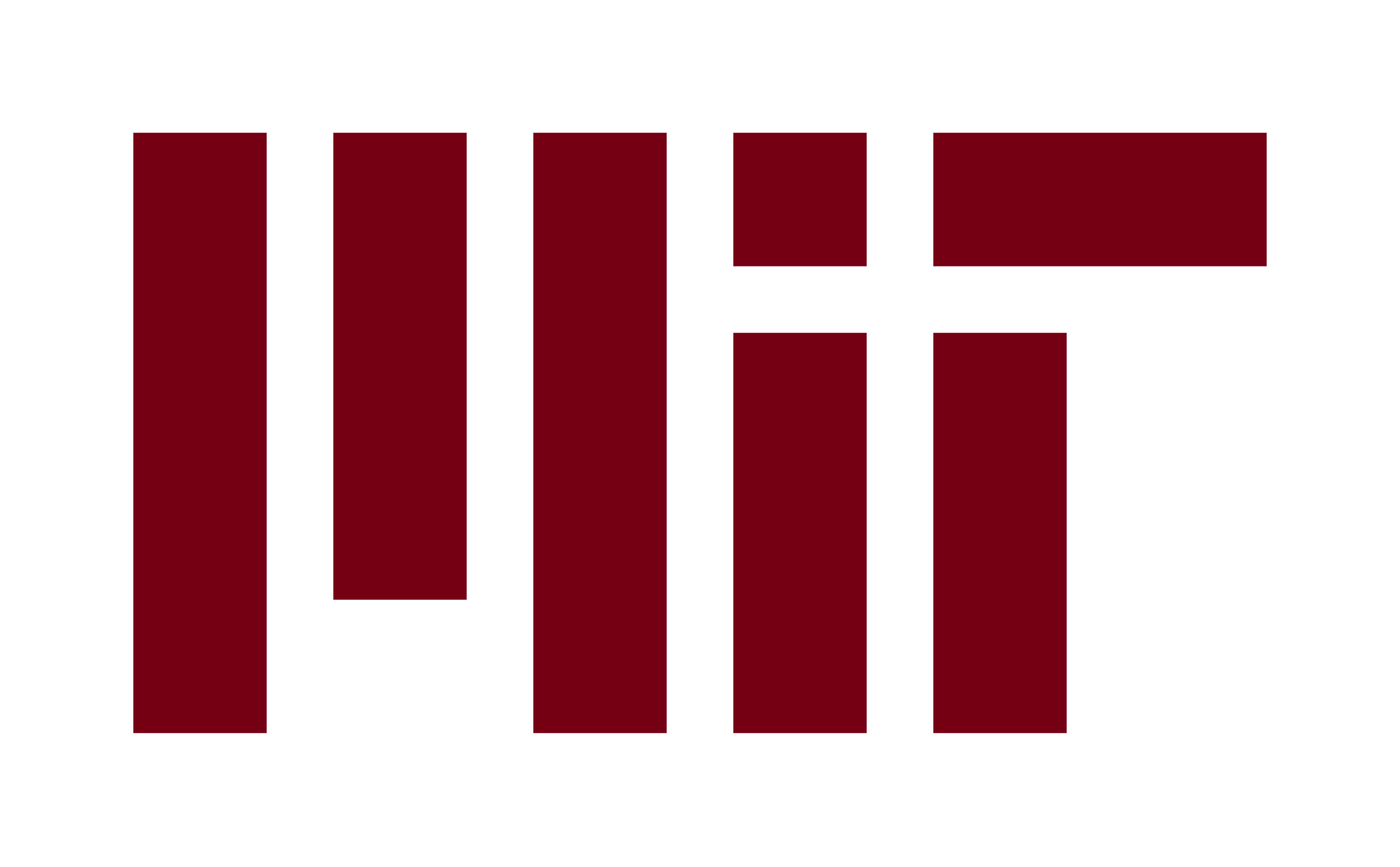 MOSAIX CHARATERIZATION – FOCUS ON WAFER PROBING
Ivan Amos Cali, Leyre Flores, Gian Michele Innocenti, Anhelina Kostina, Lukas Tomasek 
ePIC collaboration meeting Frascati
21/01/2025
GENERAL CONSIDERATIONS
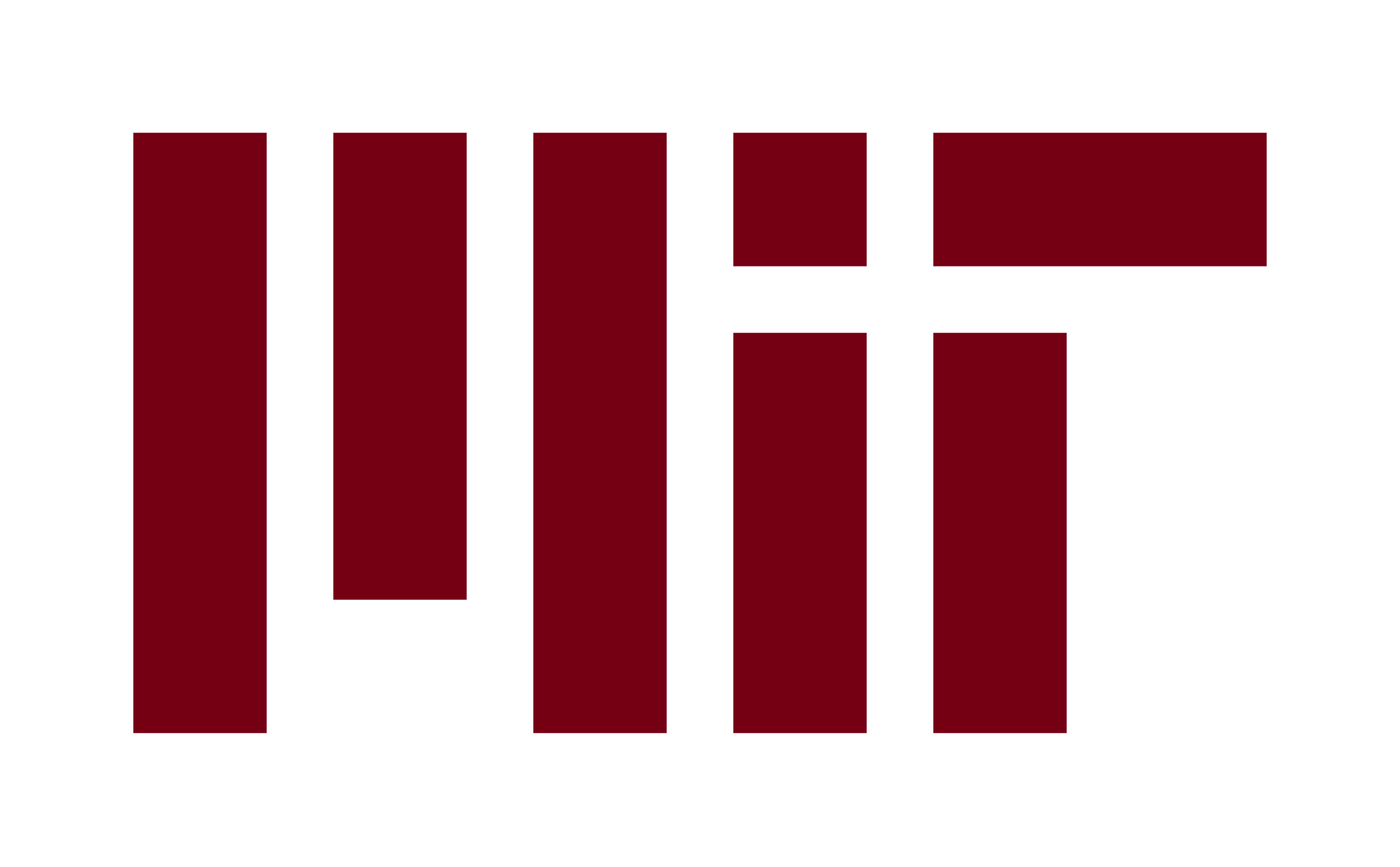 SVT CONSIDERATIONS
The SVT WP2 group has established a direct collaboration with the ITS3 team to co-develop all the tools needed to characterize MOSAIX

Wafer probe-based characterization has emerged as the most efficient testing strategy for both SVT and ITS3
      	→ SVT has developed valuable experience for this technology
      	→ providing essential contributions to the overall MOSAIX testing project
ePIC Collaboration Frascati 2025
3
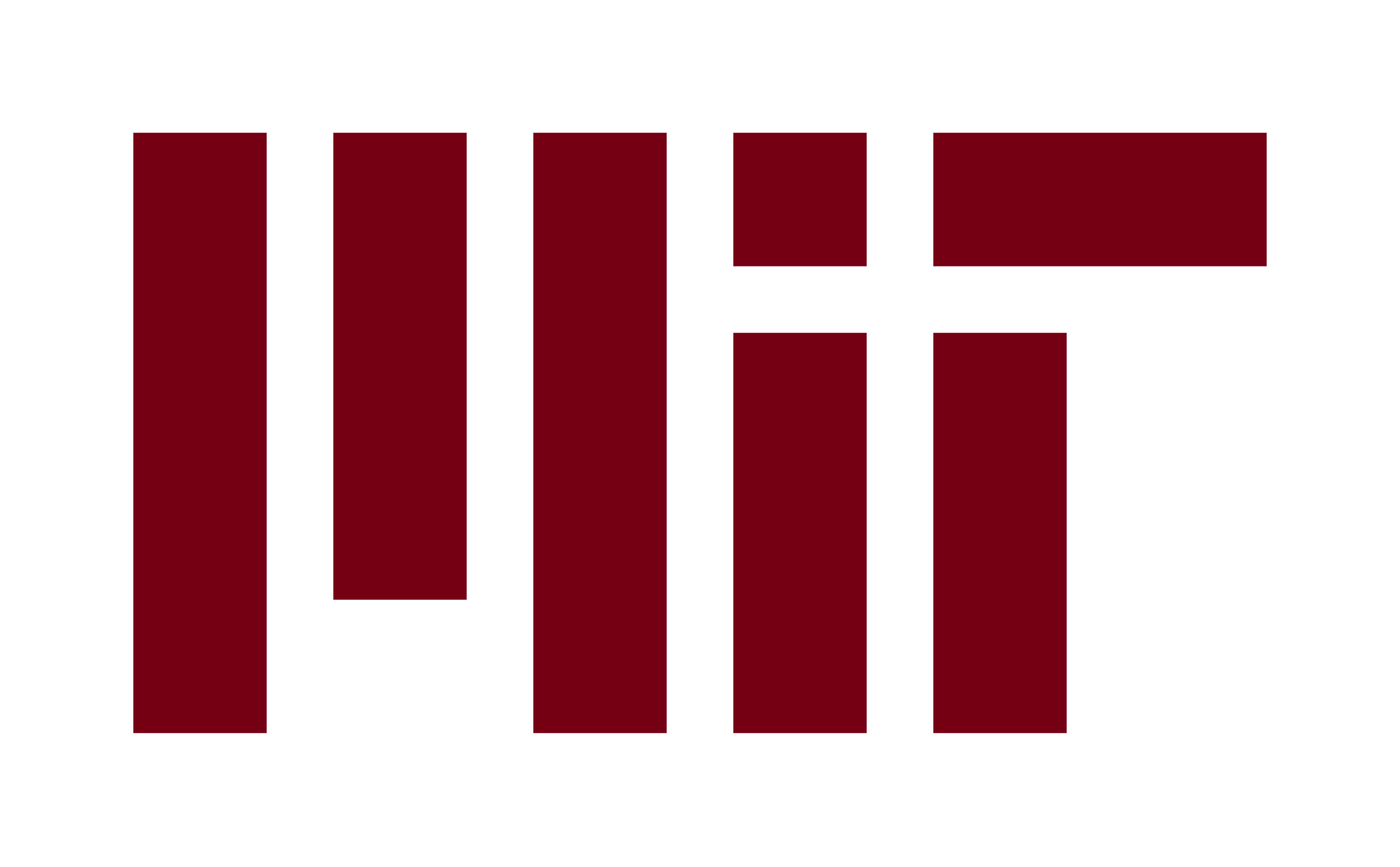 WHY WAFER-PROBE TESTING?
It makes the characterization process faster and more effective
Reduces the time needed for prototyping and development
→ Electrical QA/QC run at high-speed
Reduces the time needed for testing of large volumes of sensors
        → It is effectively the only viable solution for the SVT (~200 wafers to test)

What are the technical requirements?
→ Develop a wafer-probe system that runs at high frequency for 12 inches thin sensors
Dedicated wafer probe machine for 12 inch sensors
Optimized for thin sensors (dedicated micro-vacuum chuck)
Low-impedance/resistance probe cards, allowing the use of the high-frequency links that equip MOSAIX
ePIC Collaboration Frascati 2025
4
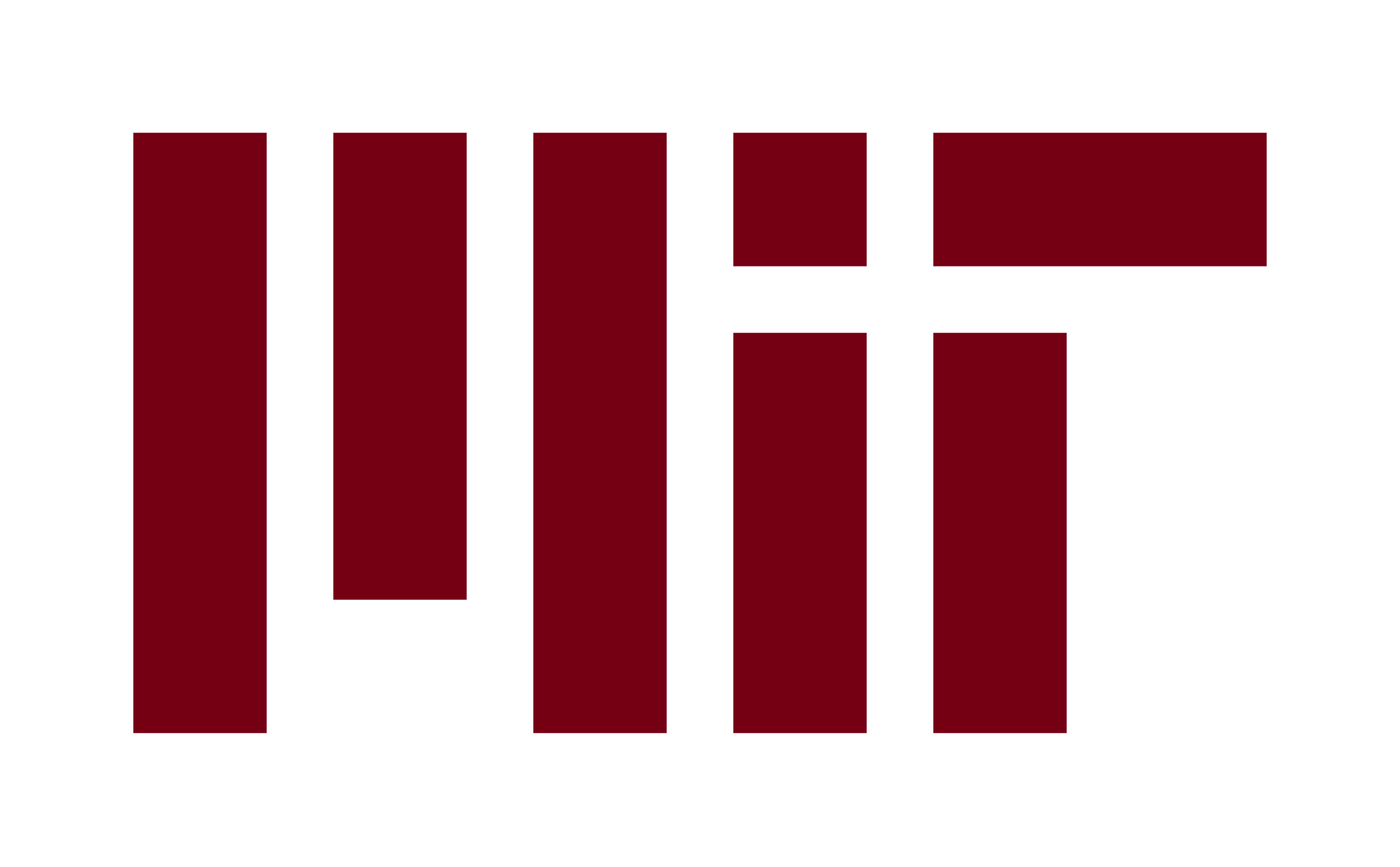 HIGH-SPEED AND LOW SPEED WAFER TESTS
Develop general purpose HW that can be used in several wafer probing sites and with different level of performance:
High-speed: RF Vertical probing 300 mm machines
Low-speed: cantilever technology

ITS3 is developing a probe card with cantilever technology while SVT (MIT) is developing a probe card with vertical probing and both will be used in common for MOSSAIX testing
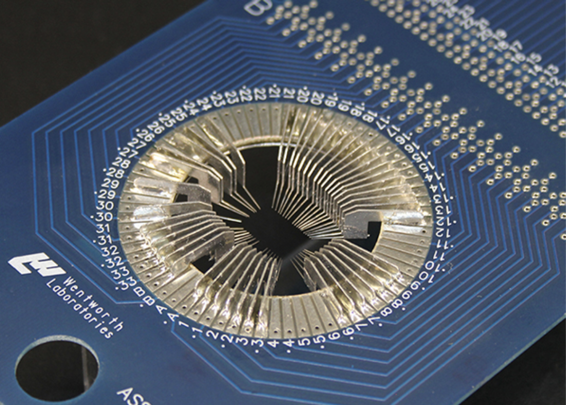 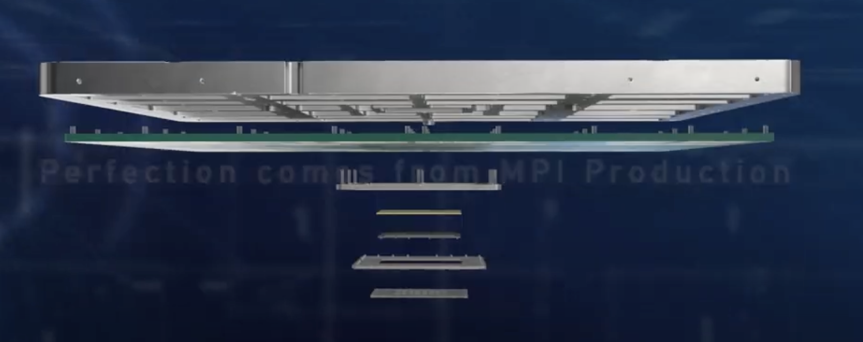 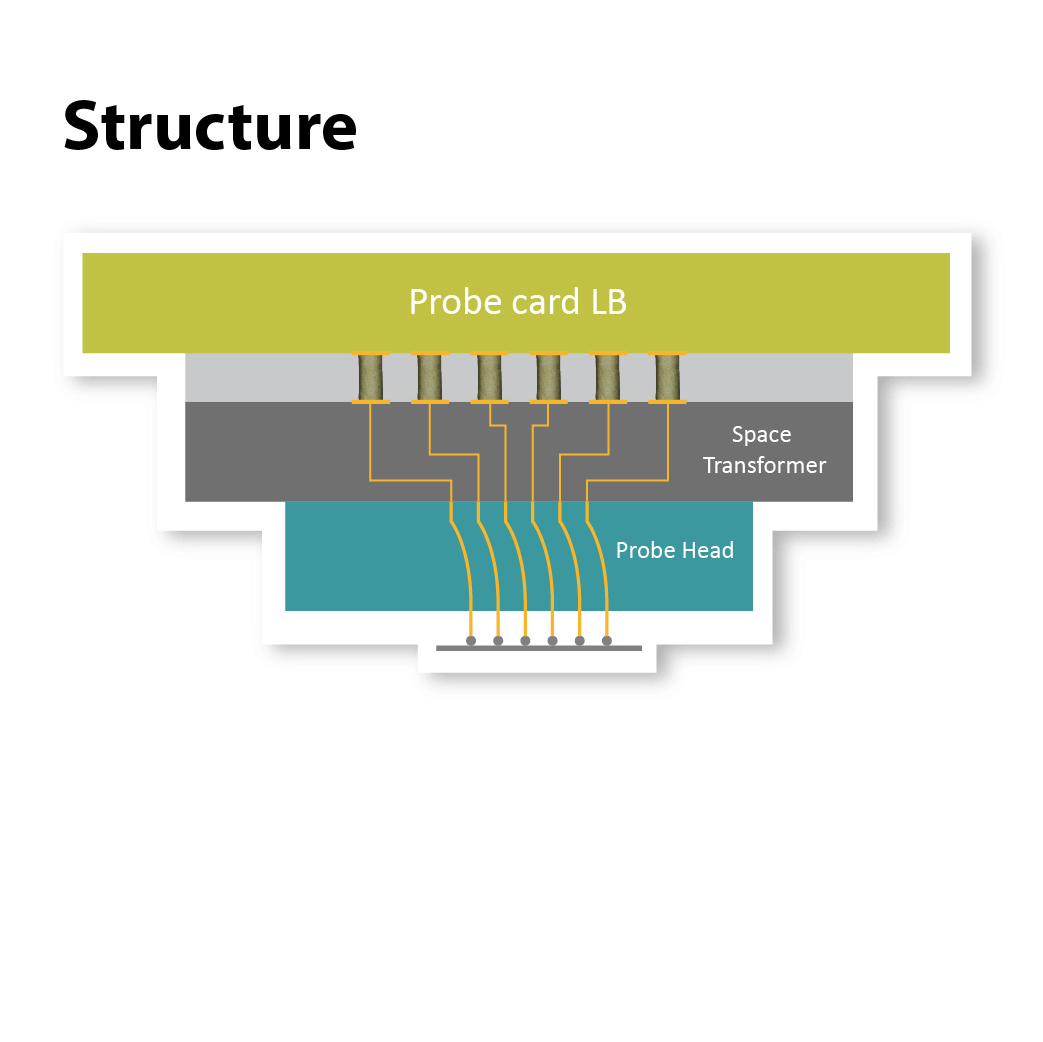 VERTICAL PROBE CARD
CANTILEVER PROBE CARD
ePIC Collaboration Frascati 2025
5
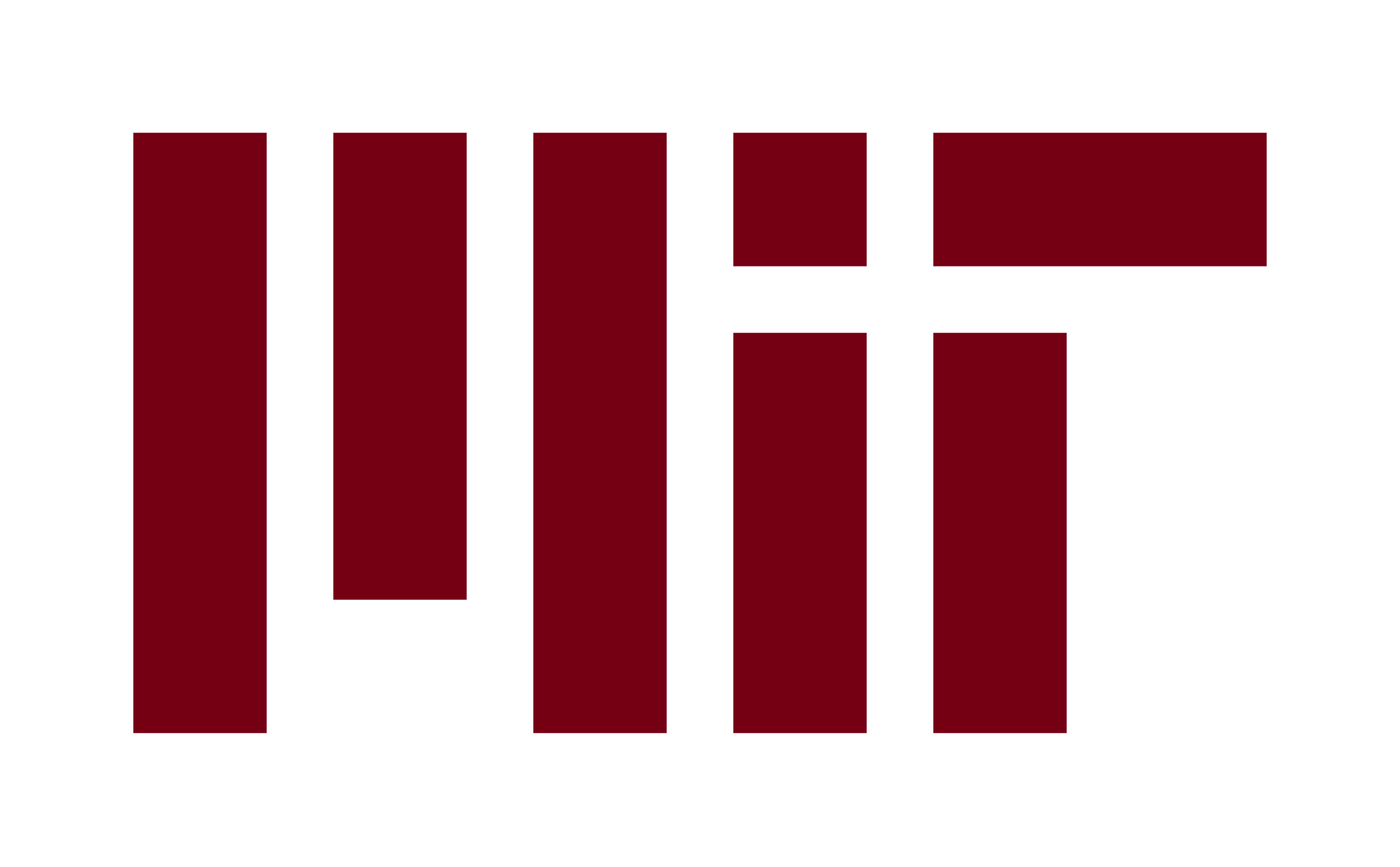 A DEDICATED WAFER PROBER @ CERN
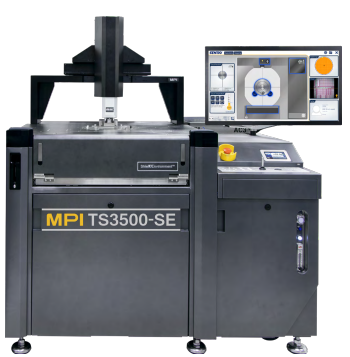 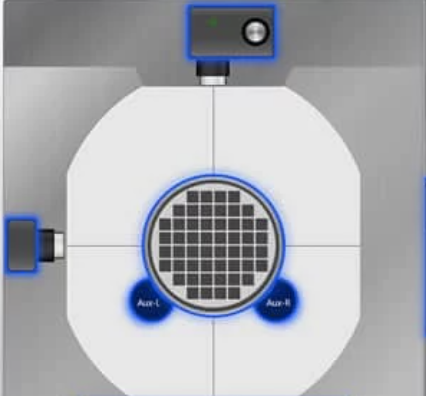 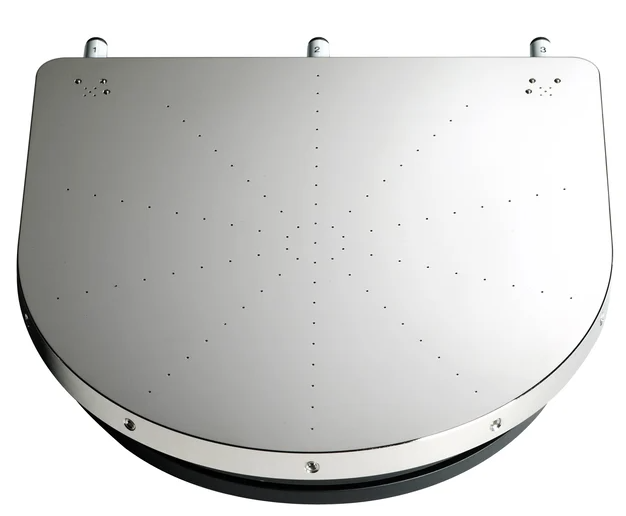 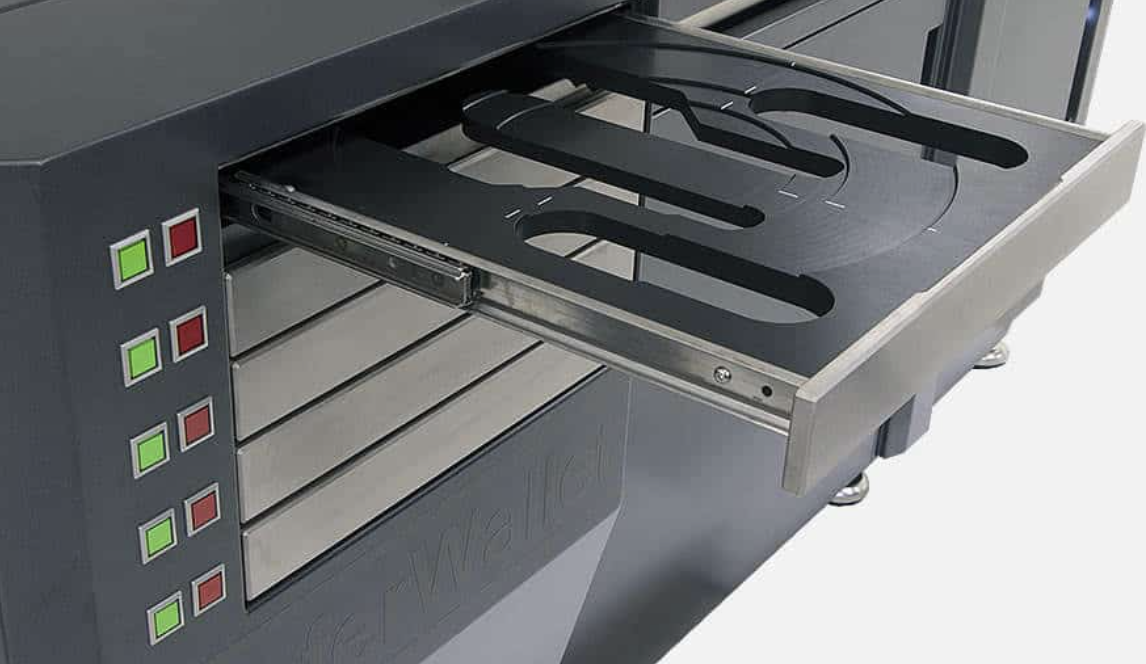 MPI TS-3500 SE
Installed at the DSF lab
Wafer wallet for fully automatized testing
Multiple cameras available
Must for vertical probing
Capable to load 300 mm wafers
Micro-holes for accurate placing of ultra thin wafers
ePIC Collaboration Frascati 2025
6
COMMISSIONING AND FIRST TEST IN “NON-AUTOMATISED” MODE
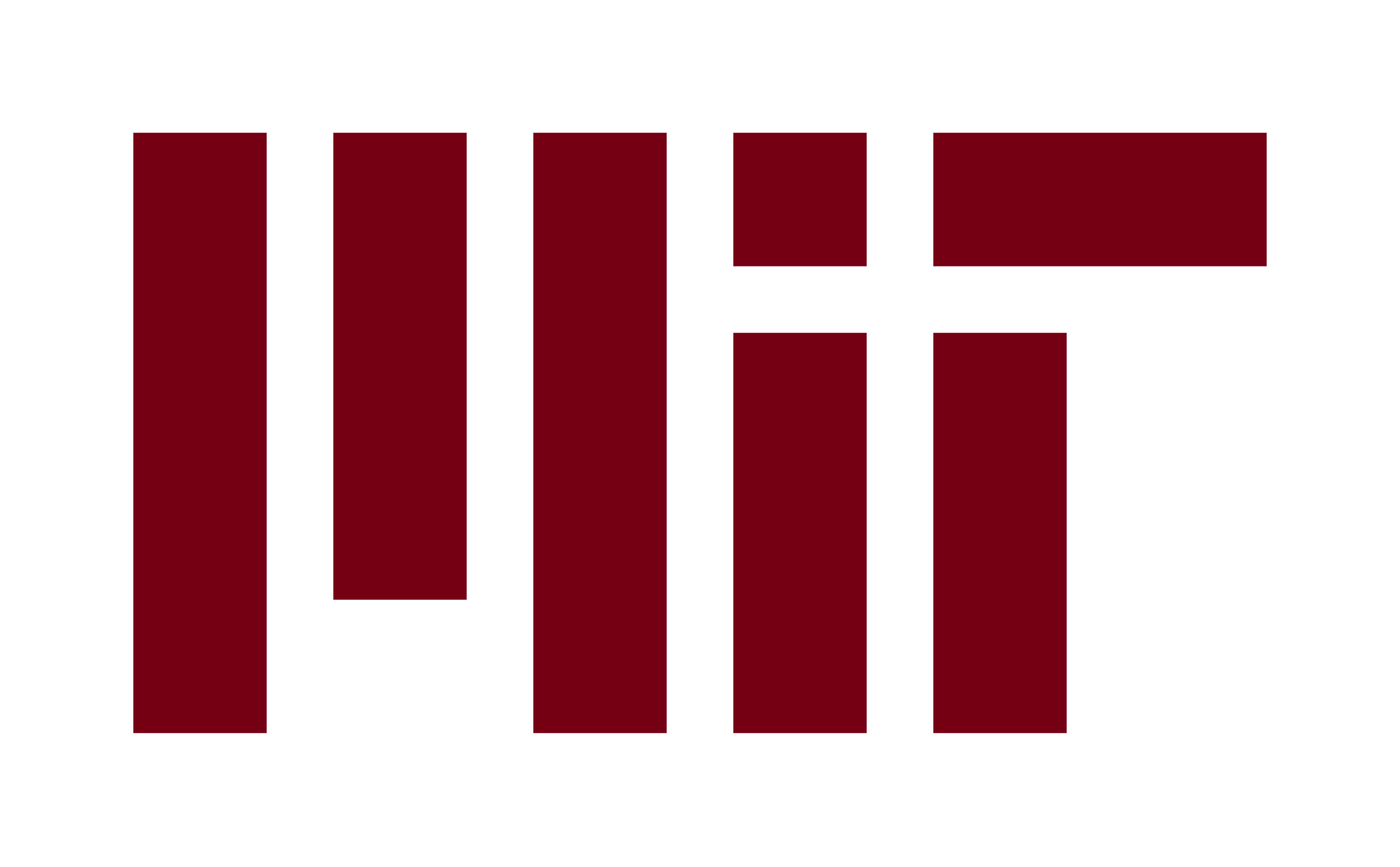 PROBE CAR SETUP AND WAFER MAP GENARATION
Wafer map generation
Probe card holder and alignment
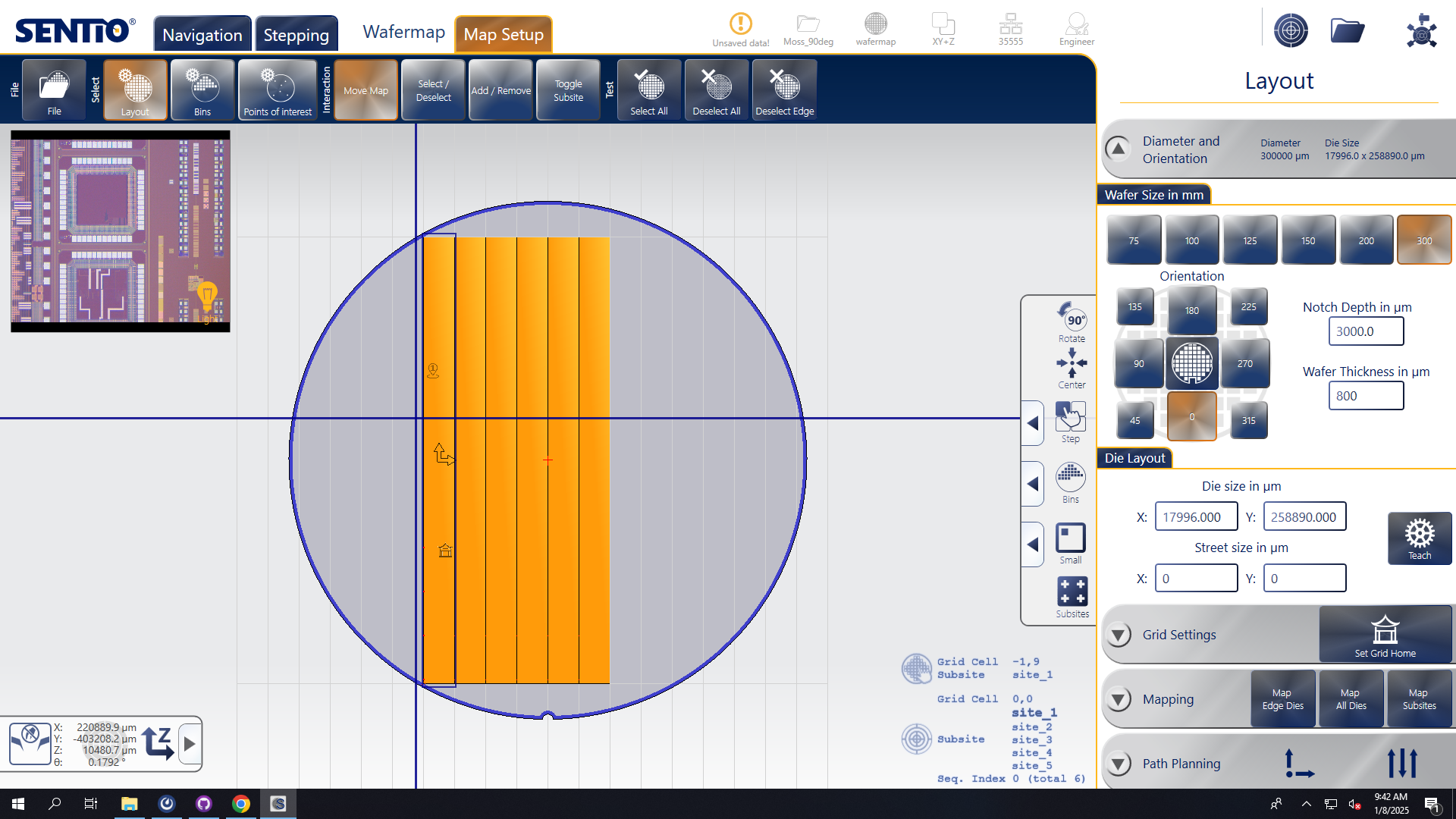 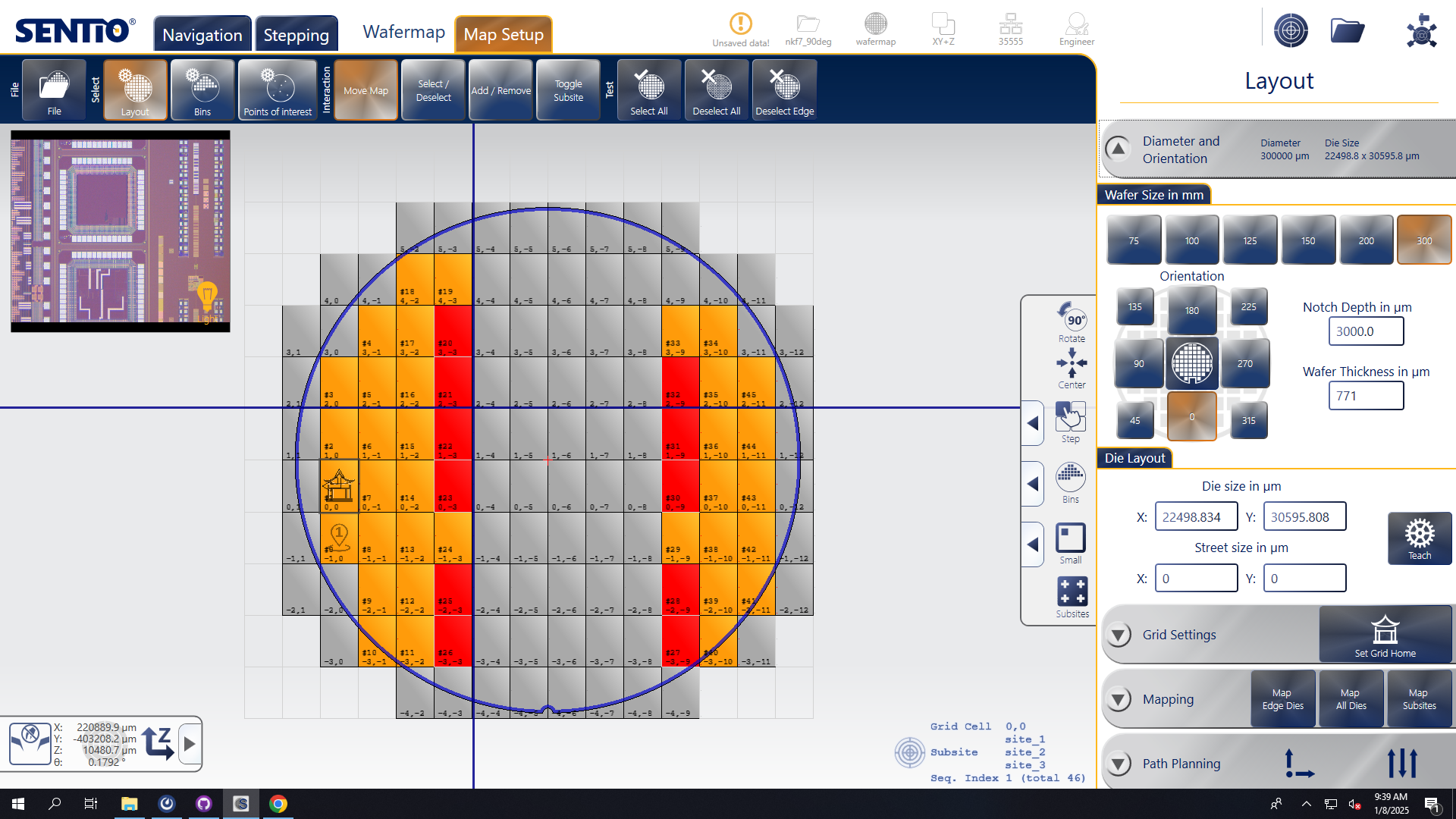 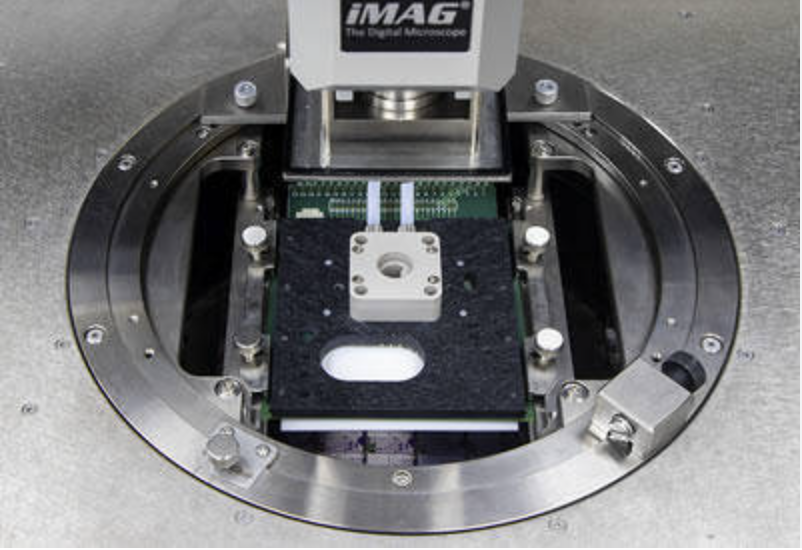 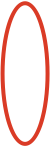 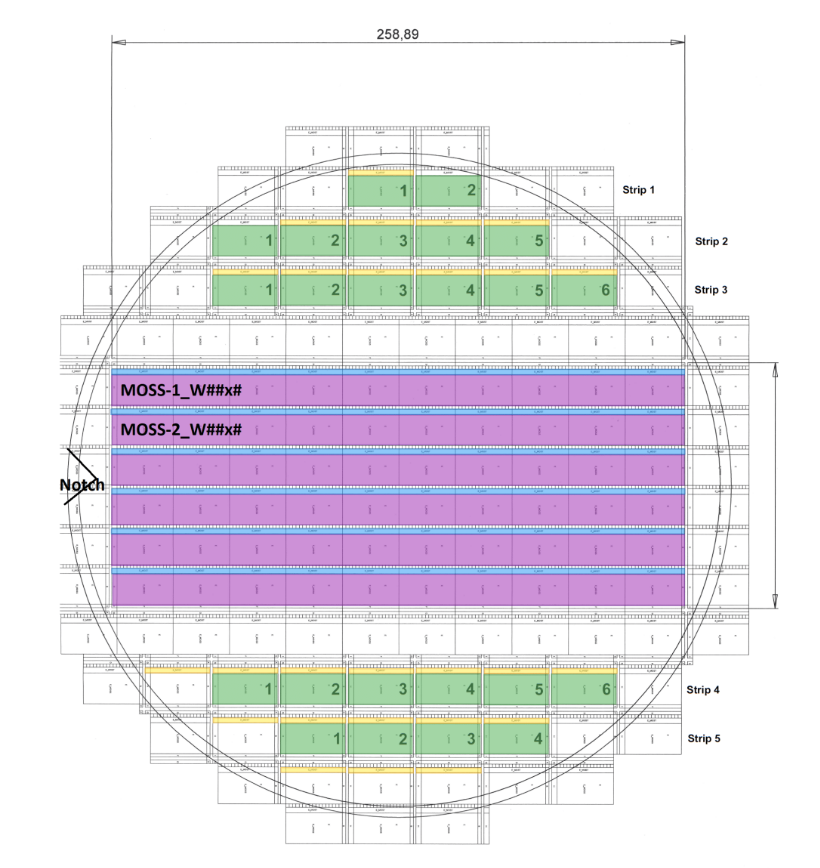 Inclination adjust wheel
Screws for z position
Rails for X and Y
ePIC Collaboration Frascati 2025
8
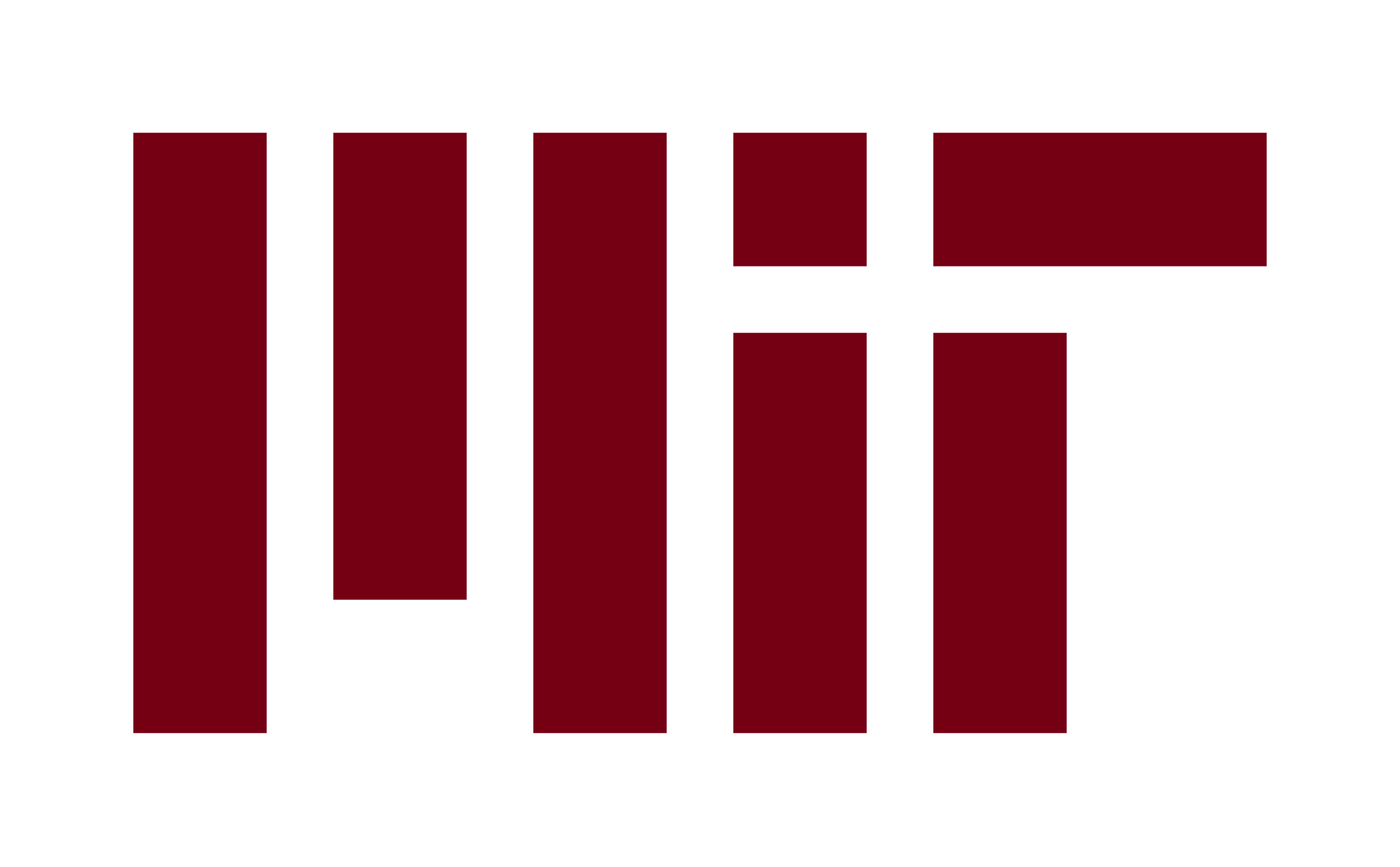 PROBE TO PAD ALIGNMENT
Topography maps
Pobe To Pad Alignment training (PTPA)
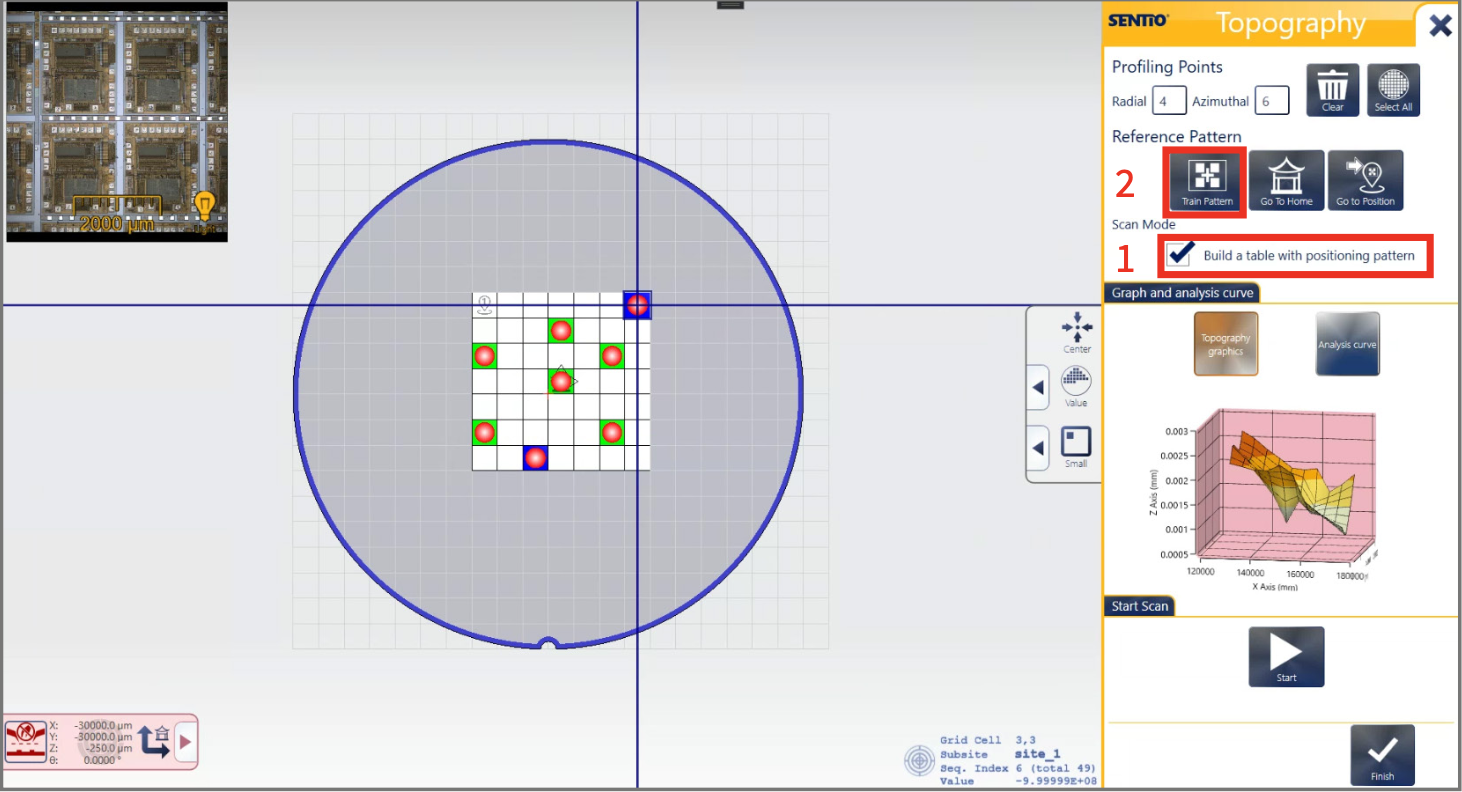 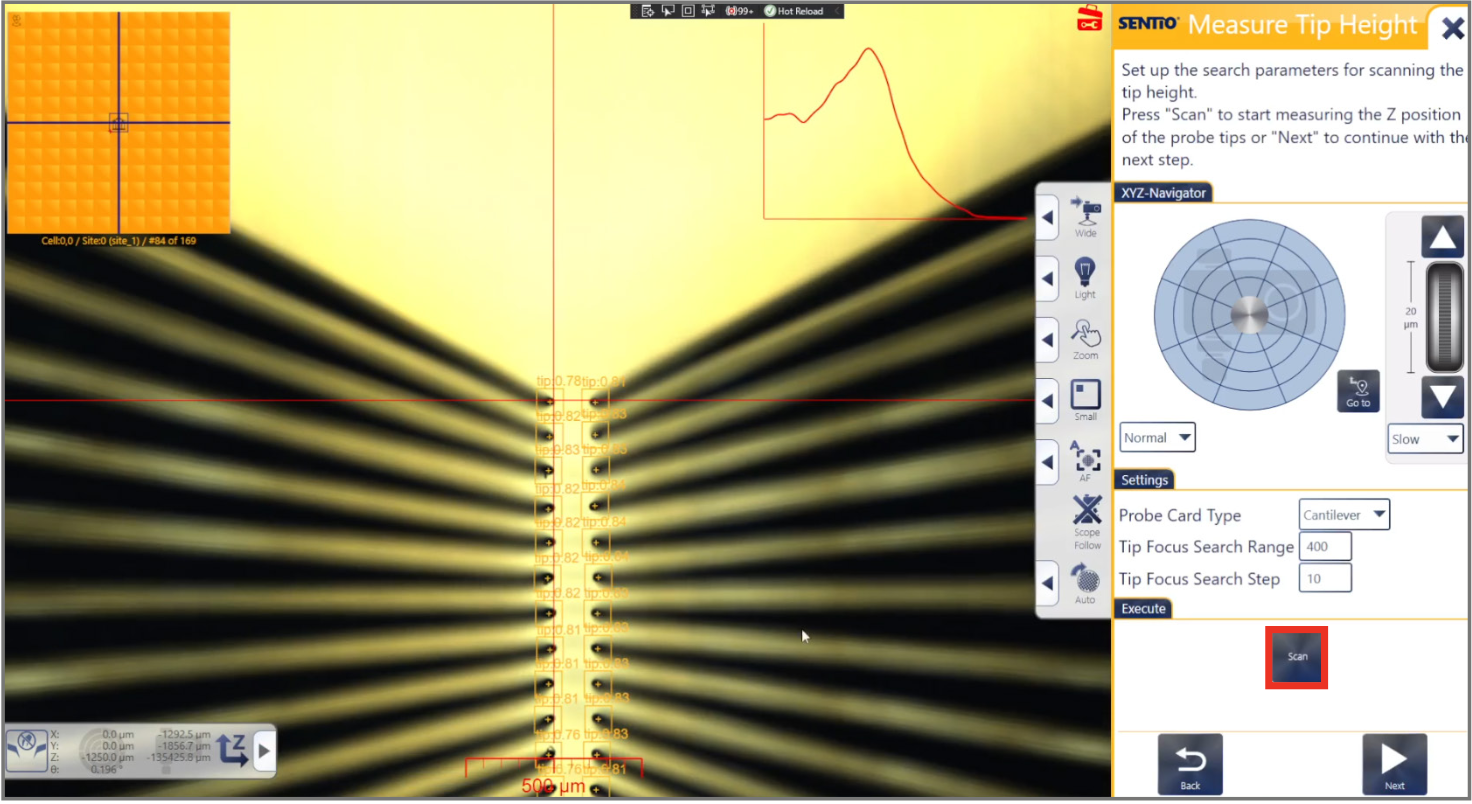 Uses light reflection to calculate the differences in heights across the wafer using the specified dies
Training procedure using marker, pads and tips to align needles to pads in X, Y and Z
ePIC Collaboration Frascati 2025
9
DEVELOPMENT OF NEW SOFTWARE TOOLS FOR FAST CHARACTERIZATION
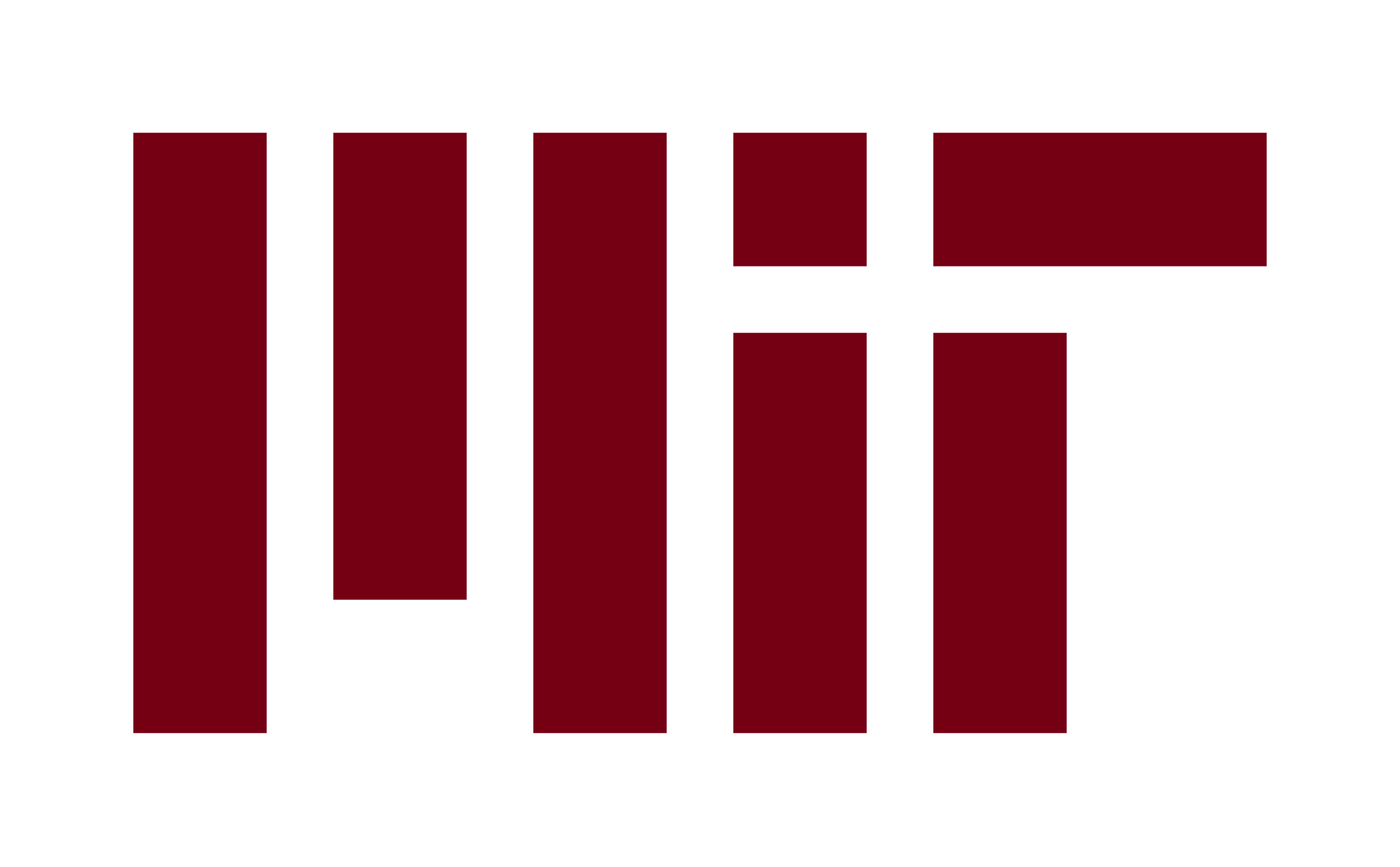 DEVELOPING AUTOMATIC TESTING
Goal of sharing the projects and scripts with all the institutes involved in wafer probing testing
Github repository: https://github.com/SVT-WP2/MITWP1/tree/main

Currently to main folders:
Python projects: Sentio Software Remote commands scripts to operate the WP
Scripts: Bash scripts that allow to test a full system including DAQ, PS and WP commands

All the automatization process has been done using the features of vertical probing
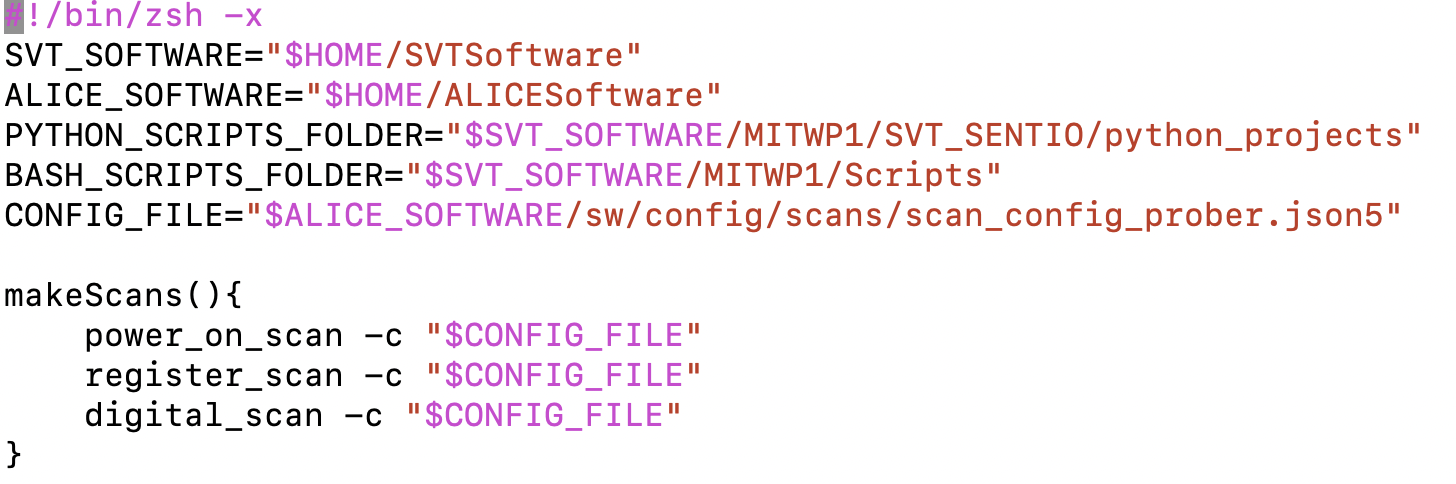 Code snippet from the Scripts
ePIC Collaboration Frascati 2025
11
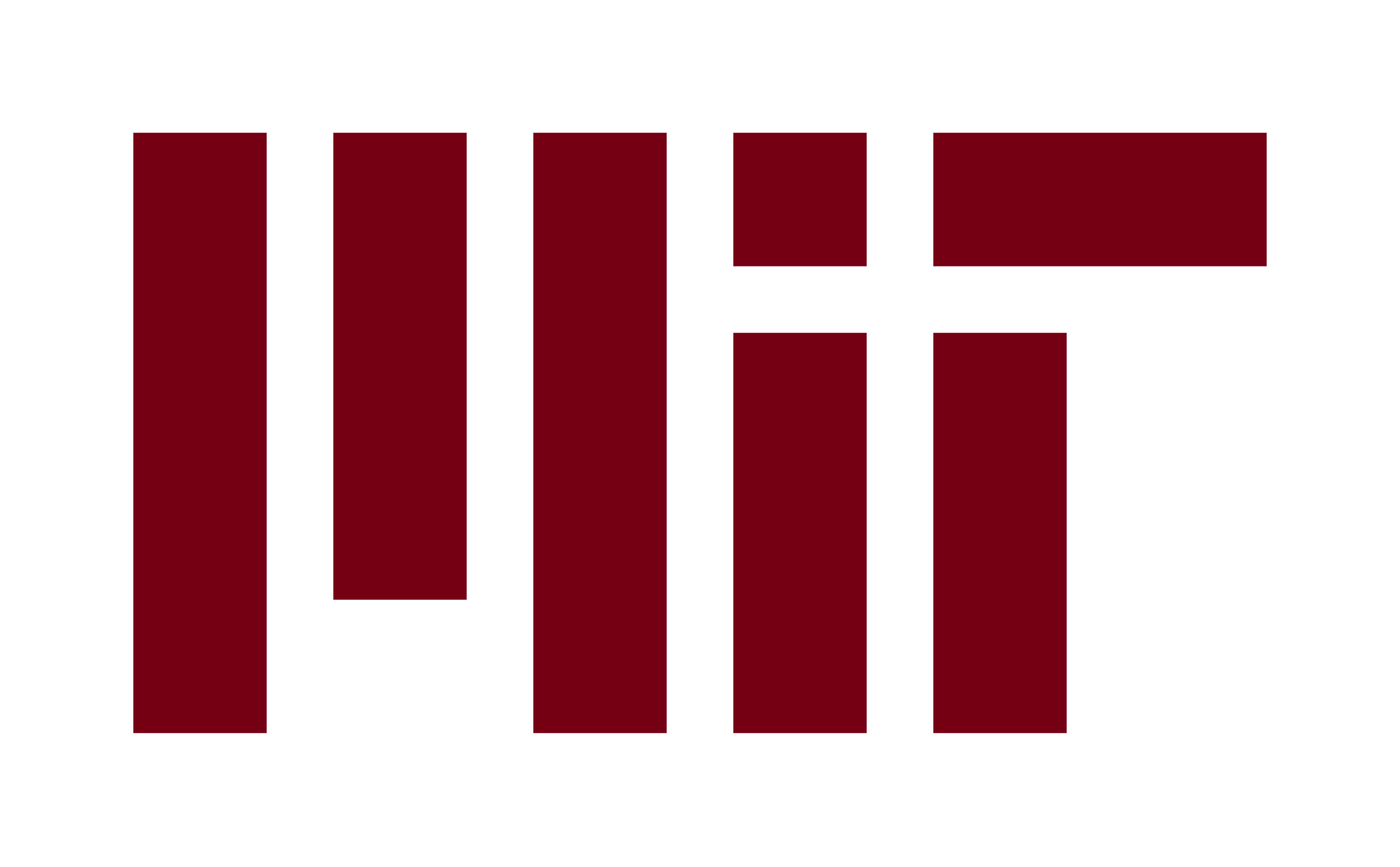 WORKFLOW WAFER PROBE TESTING
Wafer_name_project
Probe card adjustments
~ 30 MIN
per wafer family
Few min to load wafer
+ few sec per die
WP remote control
New wafer installation
Manual Sentio Project Setup
Electrical Tests
Automatization scripts
AUTOMATIC TESTING
MANUAL SETUP ONLY ONCE PER WAFER TYPE
Readout and control HW
Analysis of results
Wafer alignment
Wafer map generation
PTPA training
Topography
Includes PS control
Wafer_name_project
ePIC Collaboration Frascati 2025
12
ALICE ITS ER1 WAFER PROBER CHARCTERISATION RESULTS
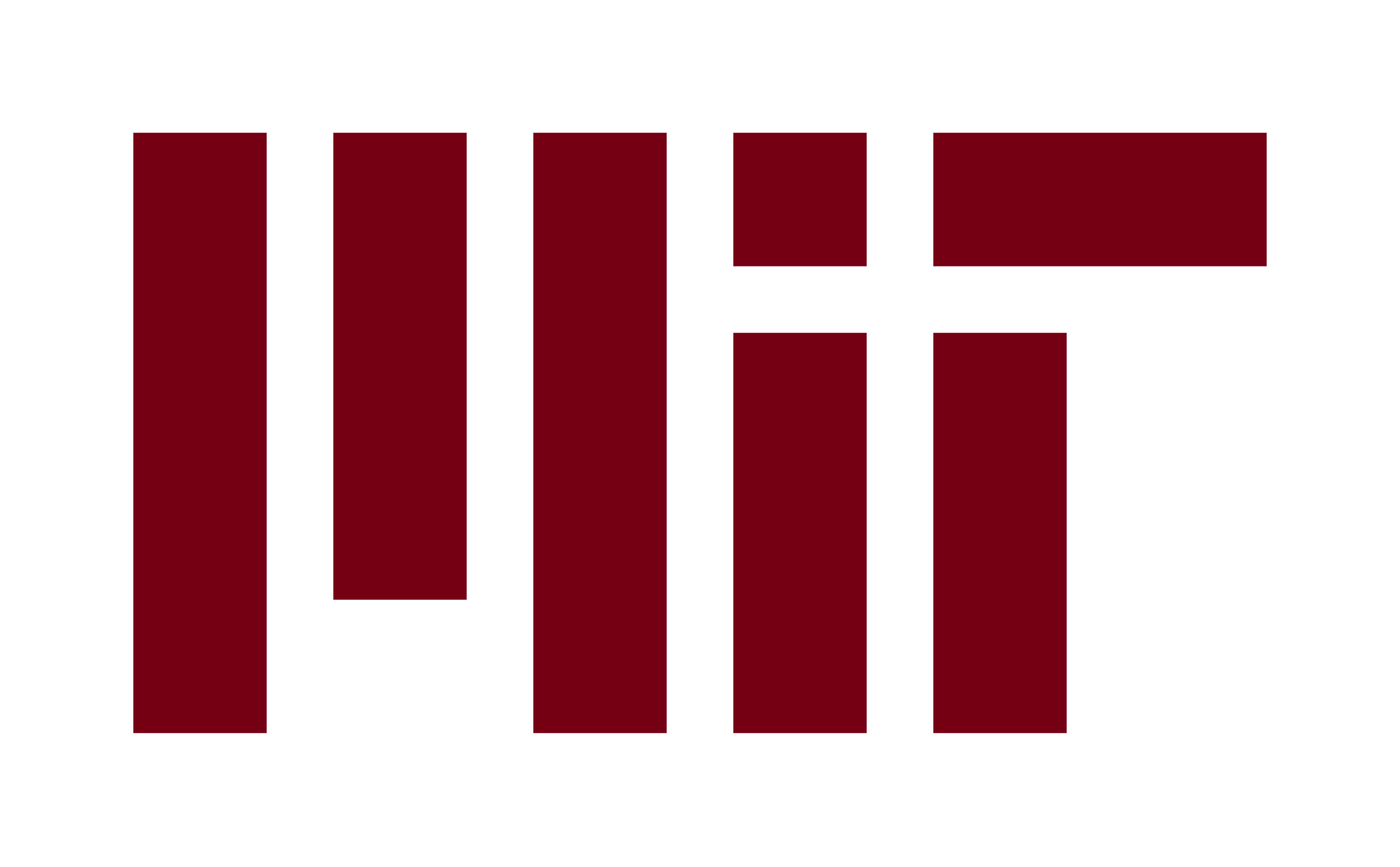 ALICE ITS ER1 CHARACTERISATION WITH SVT PROBER
SETUP DESCRIPTION

The machine validation was done following the presented workflow with ALICE ITS ER1 wafers
Cantilever prober card (used as vertical probe card)

Used ER1 readout system as DAQ and HW control as well as for analysis

Used automatization software tools presented above
ePIC Collaboration Frascati 2025
14
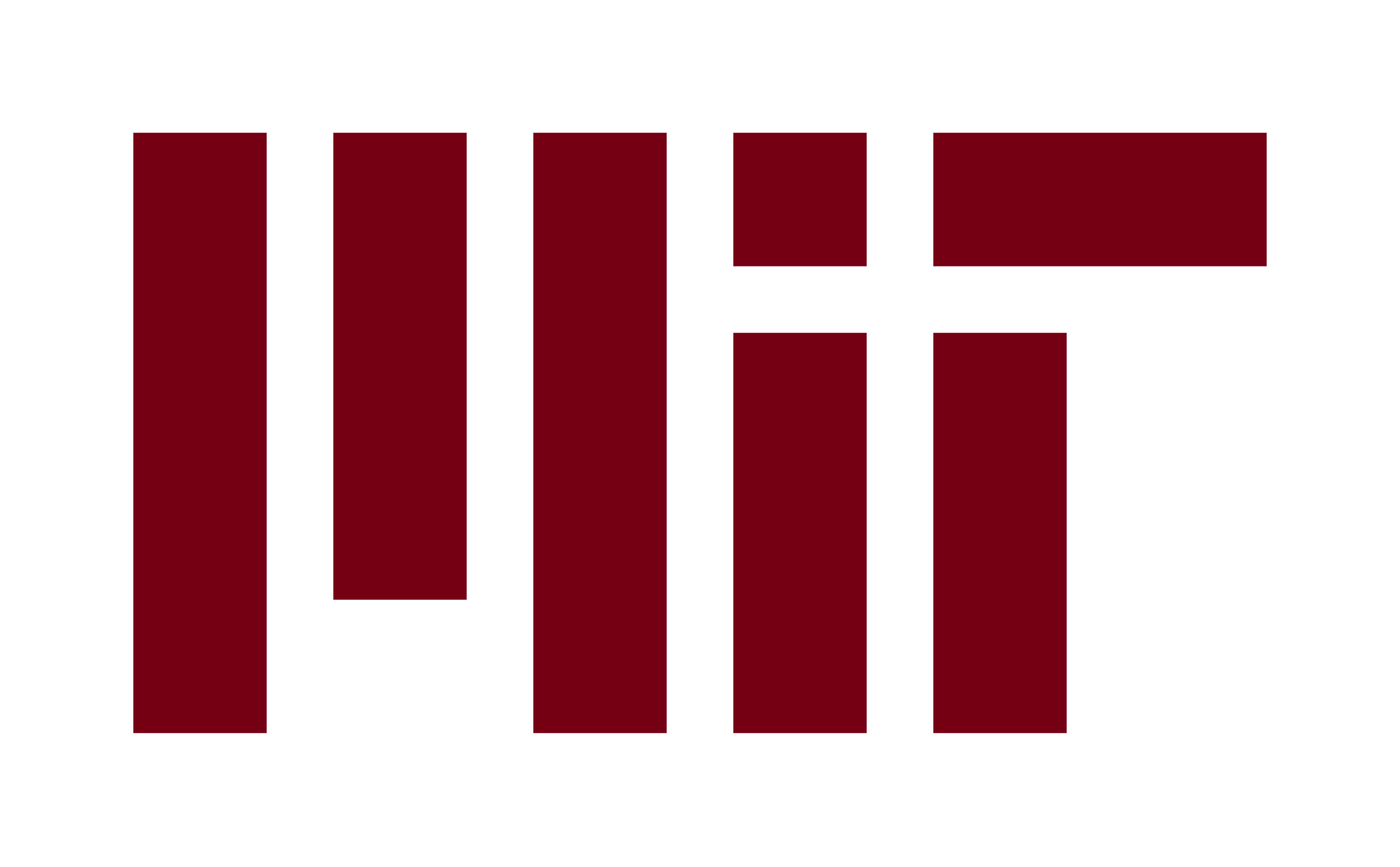 PRECISE ELECTRICAL CONTACT
Demonstrated ability to position needles with μm precision in both XYZ with automatic features and have good electrical contact
SVT + ITS3 PROBE MARKS
ITS3 PROBE MARKS
New contact created beside ALICE ones
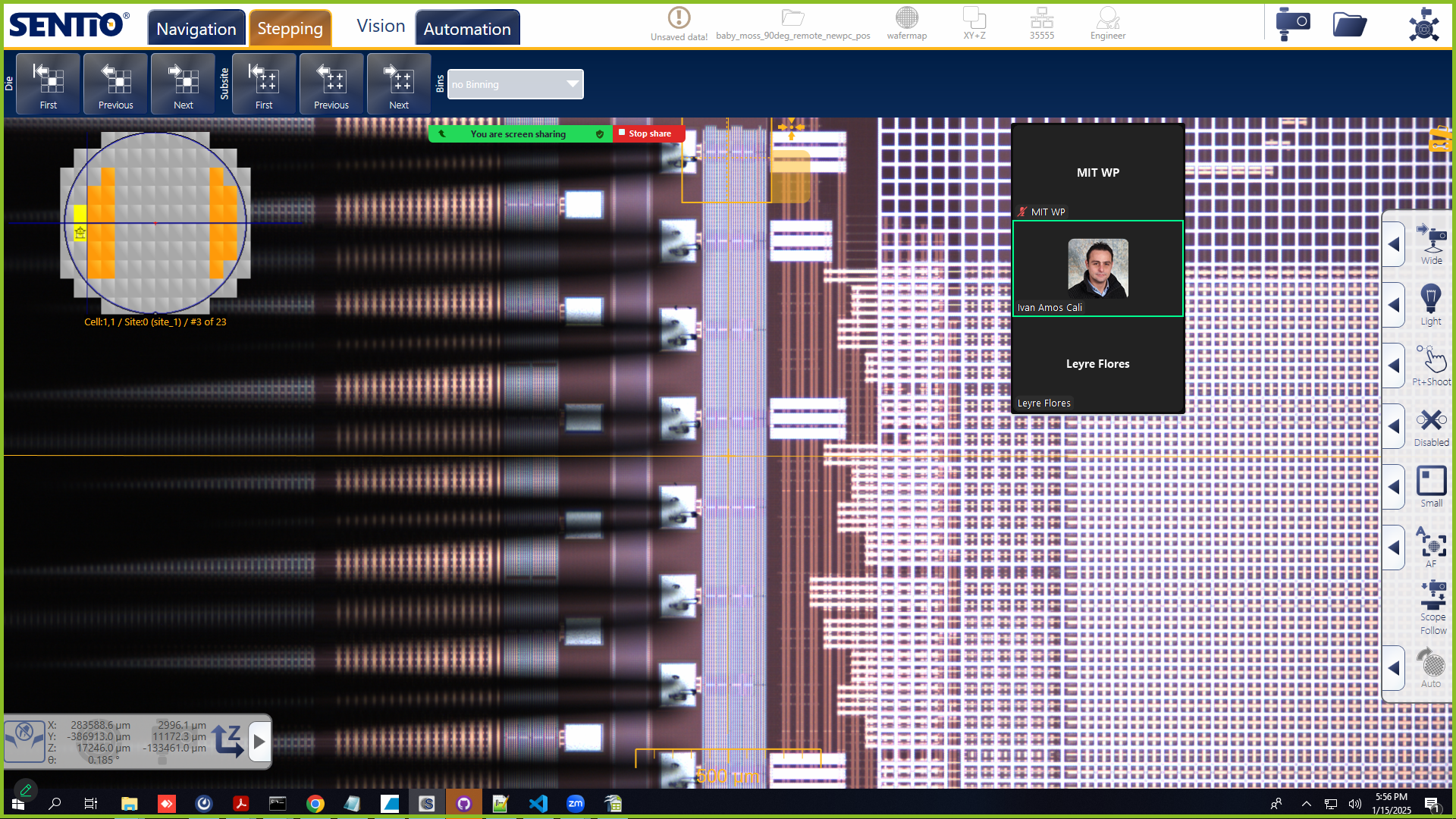 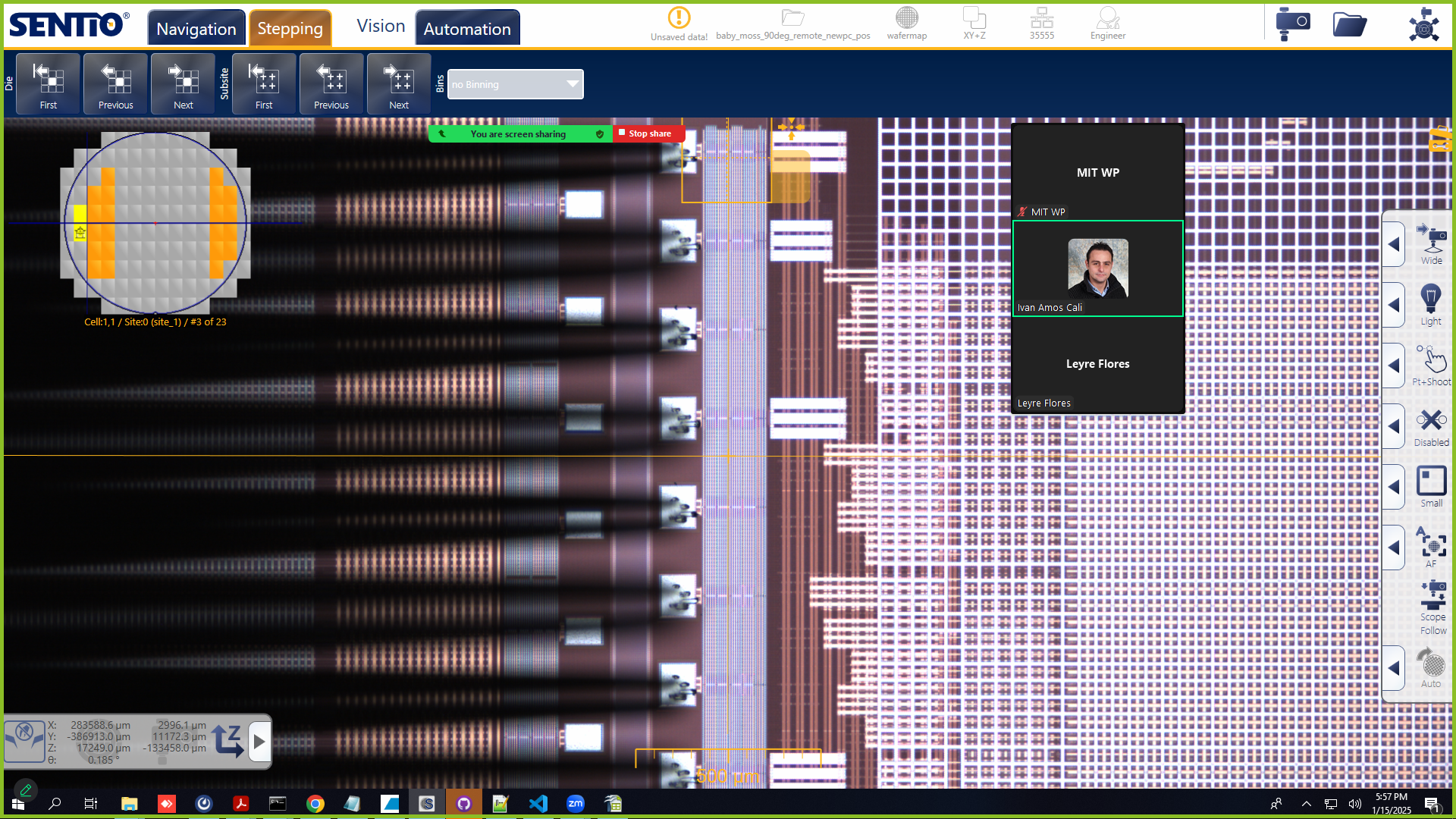 15
ePIC Collaboration Frascati 2025
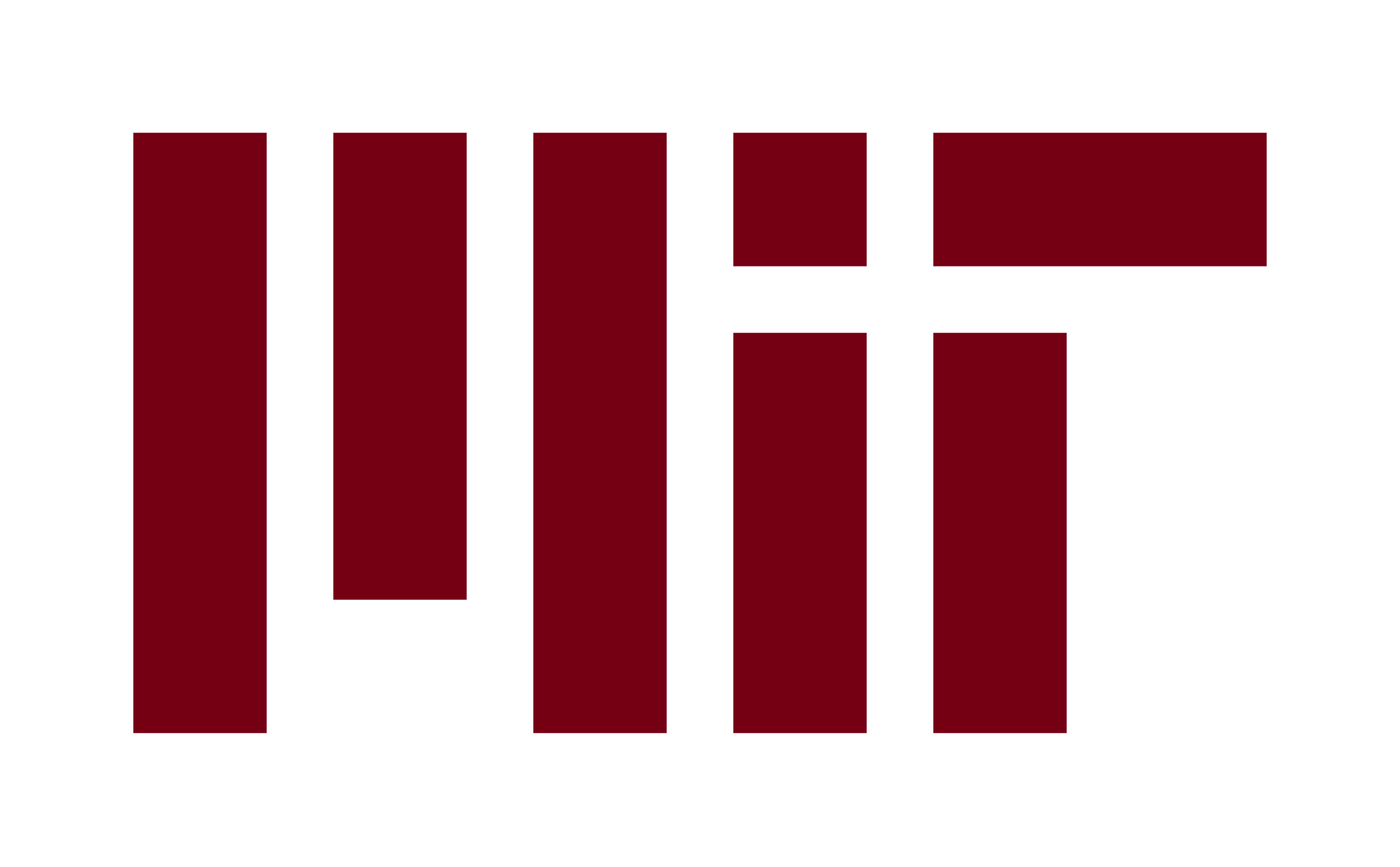 ELECTRICAL TESTS RESULTS OF BABY MOSS
Tested all 25 babyMOSS top unit in the wafer in 25 minutes with ~identical results to ALICE 
Electrical tests as Digital Scan, PowerOnTest, Registers scan

Goal for ER2 is 30 mins/wafer with high-speed probe card and high-speed readout
ALICE ITS3 RESULTS
SVT RESULTS
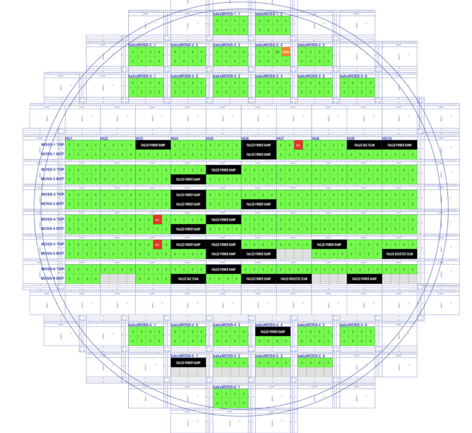 W124A 3-1 HIT MAP
W124A 3-3 NOISY PIXELS
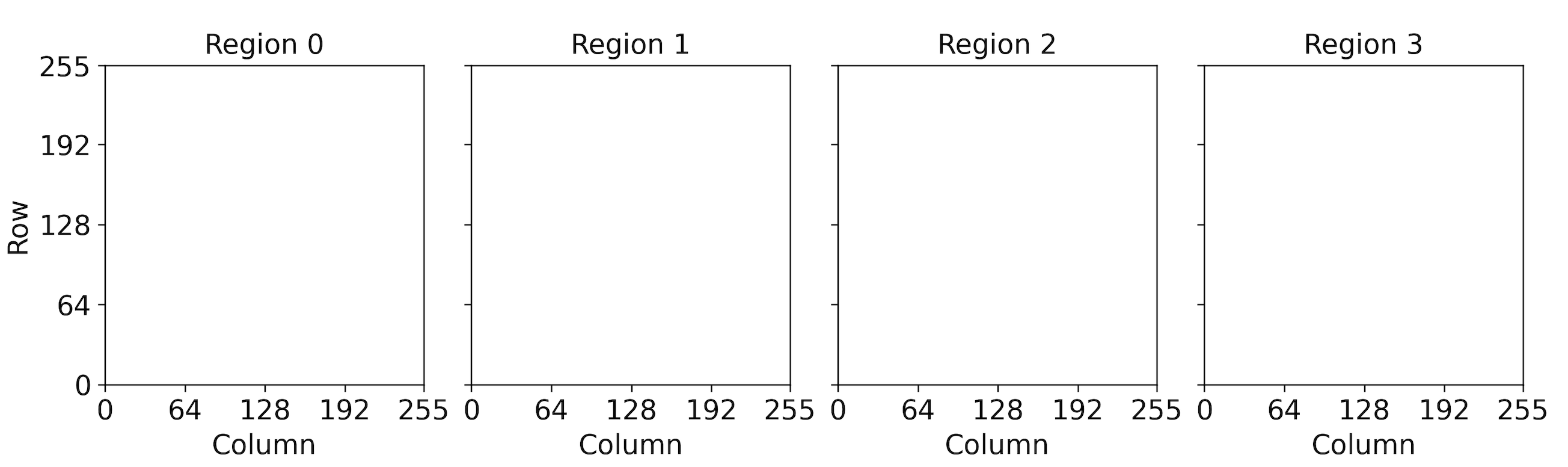 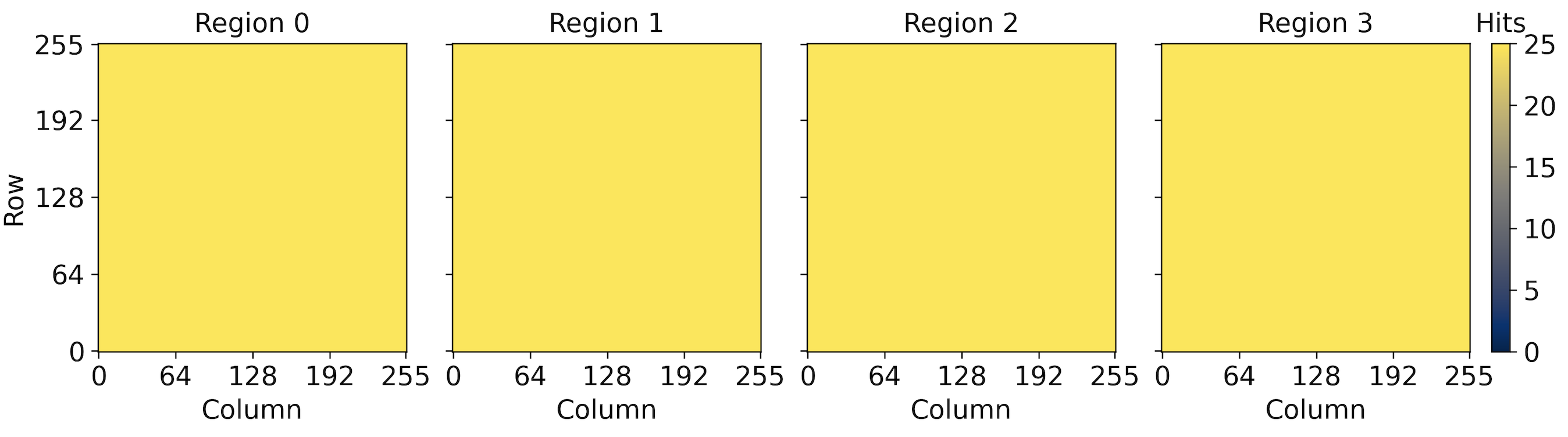 16
ePIC Collaboration Frascati 2025
NEXT STEPS: NKF7 FIRST VERTICAL PROBE CARD BENCHMARK
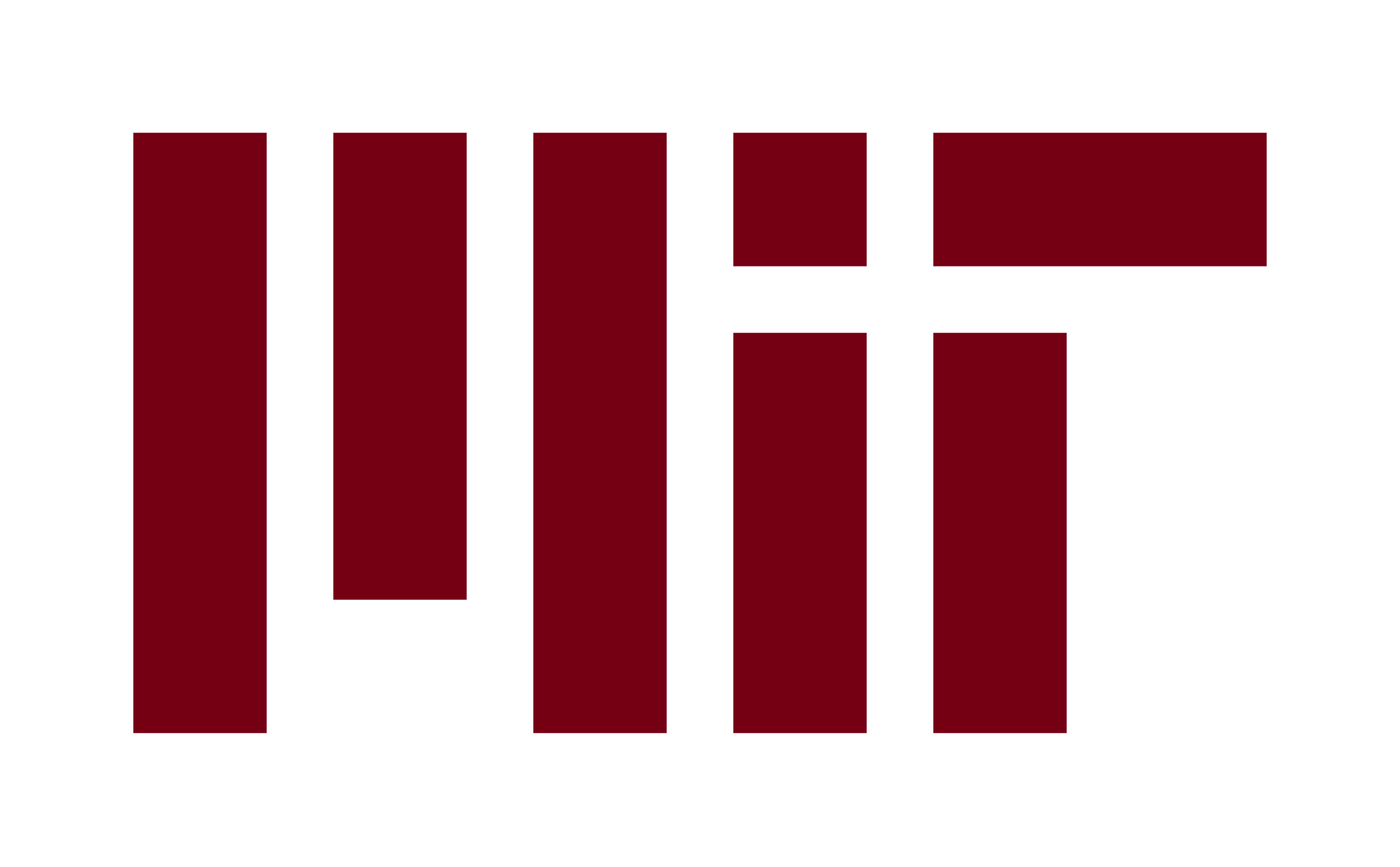 NKF7 VERTICAL PROBE CARD
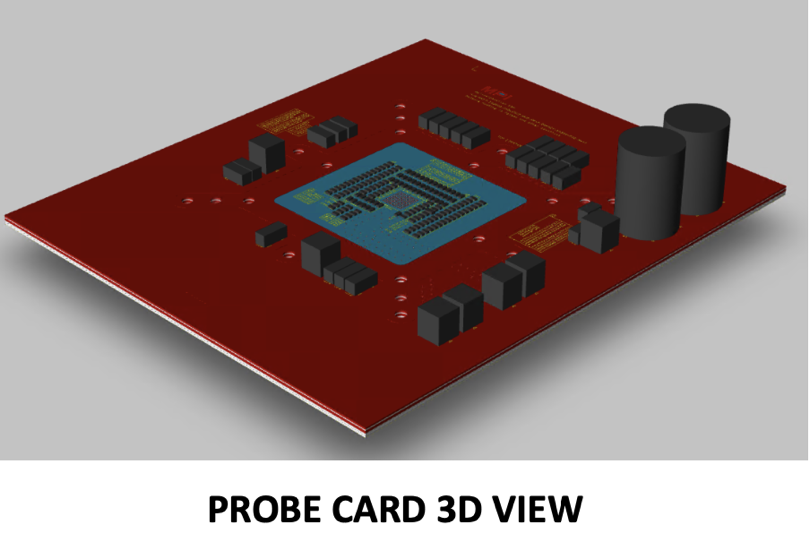 First prototype of vertical probe card
It will be shipped to CERN before the Chinese NY

Main design specifications:
High-speed material laminates: Megtron6  
Careful layout of high-speed traces
Decoupling capacitance network and pull up and pull down resistors
Orientation of the MLO and probe card
Layer stack-up

Goal is to use vertical probing probing technique to achieve a data rate of 10 Gbps
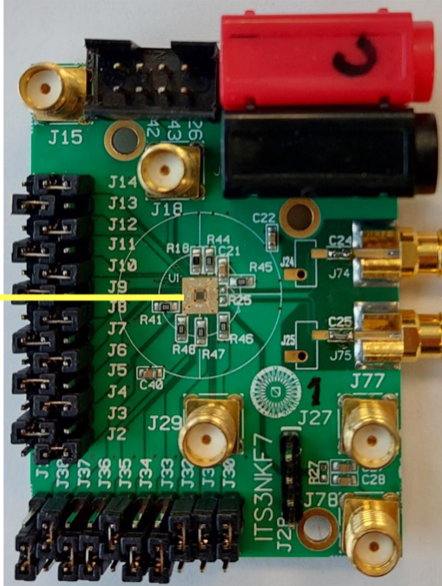 NKF7
ePIC Collaboration Frascati 2025
18
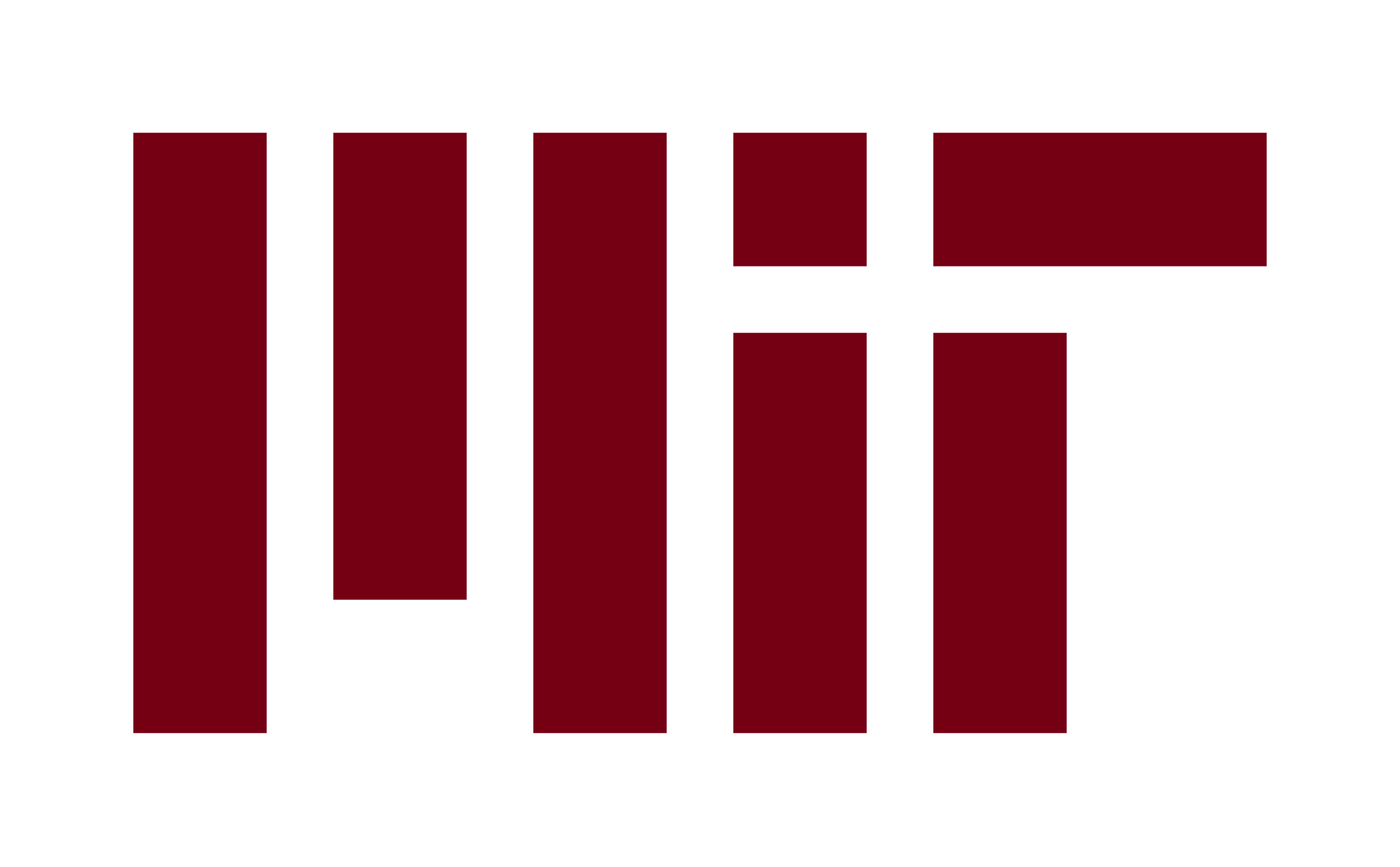 NKF7 TESTING SETUP
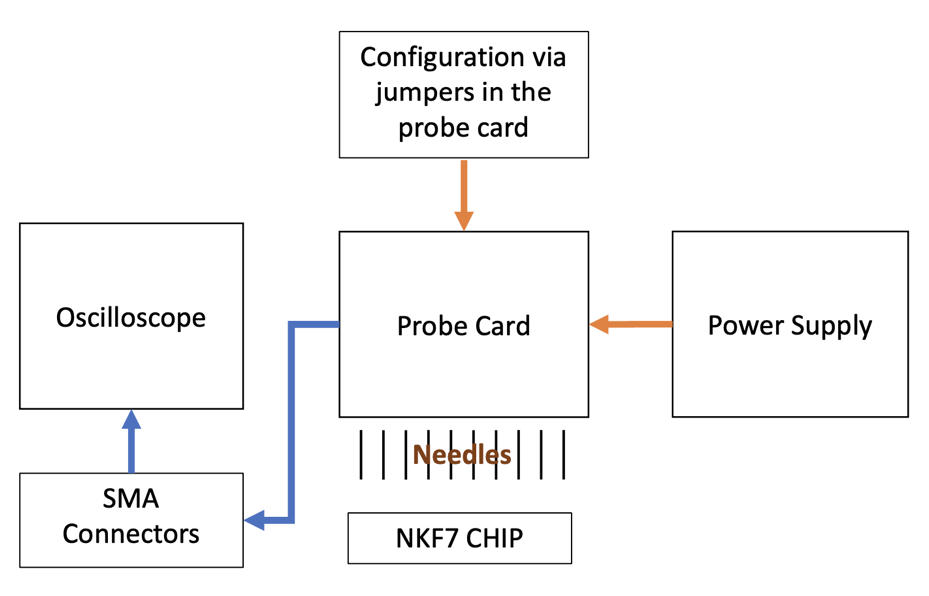 NKF7 testing does not require of an FPGA for the data acquisition system
Check that pattern sent via jumpers is received in the scope

This project will be used to benchmark the system and getting ready to test the MOSAIX and LAS in the future

Vertical probing automatization 
High-speed data taking from needles
ePIC Collaboration Frascati 2025
19
MOSAIX AND LAS PROBE CARDS AND CHARACTERISATION
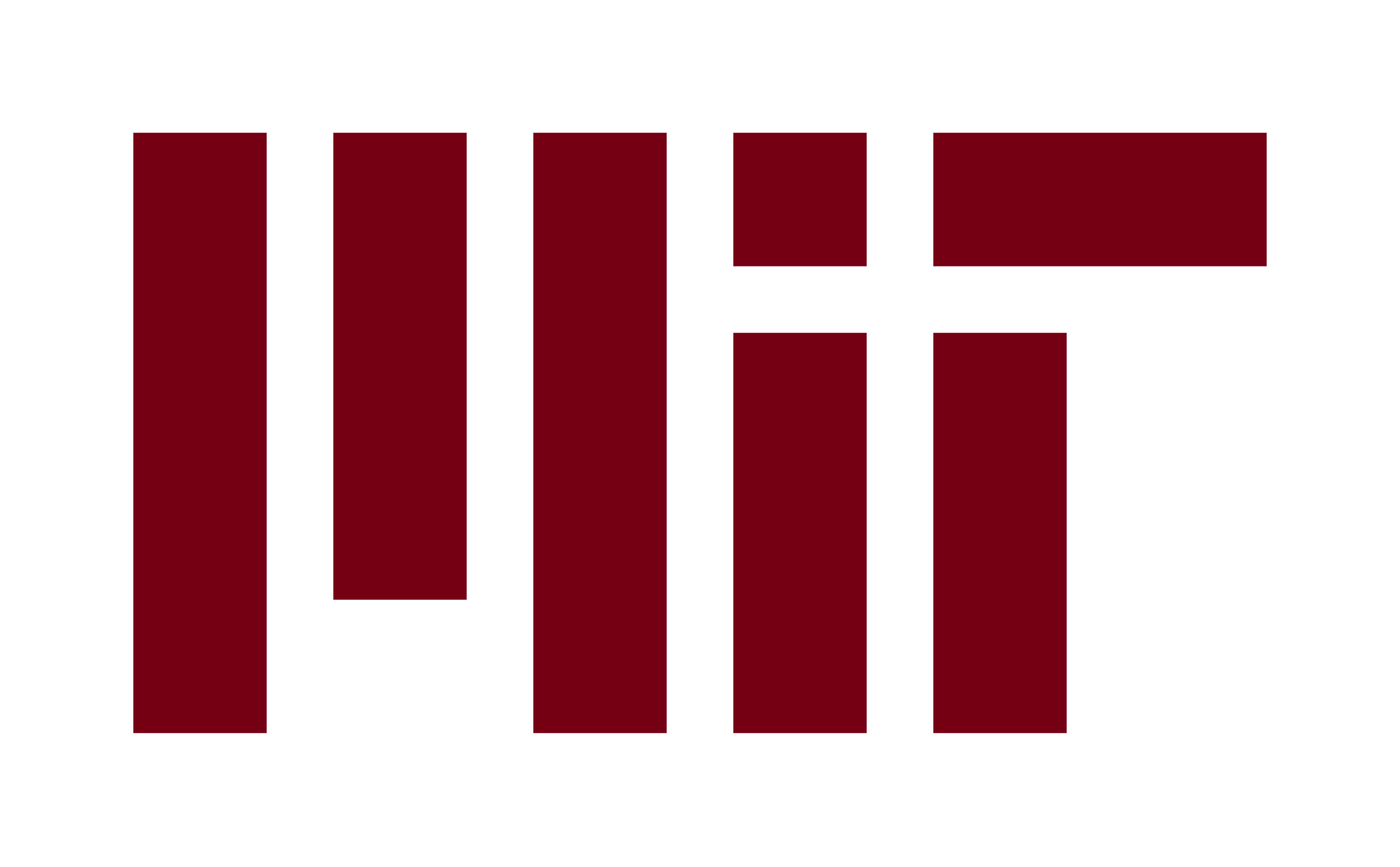 MOSAIX AND LAS PROBE CARD
Probe card using vertical probing single point for MOSAIX ER2 + readout via Enclustra/KCU10x
Foreseen a multipoint version for MOSAIX ER2 or 3

LAS is expected to have a similar interface of MOSAIX with just suppression of some signals
Best Case scenario: same pinout
Middle case scenario: similar pinout

A multipoint probe-card for LAS should be considered to speed up significantly the testing
ePIC Collaboration Frascati 2025
21
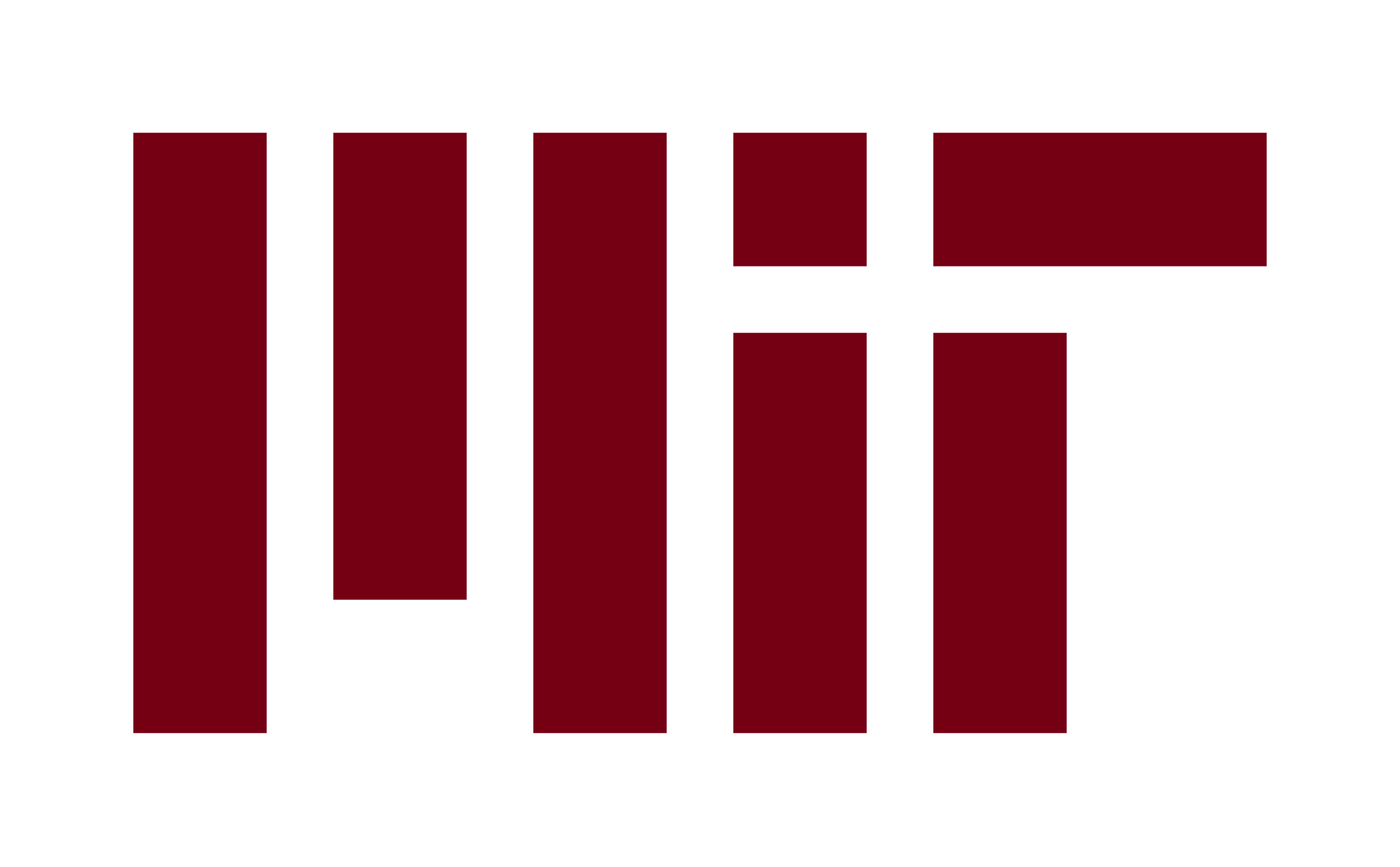 PROBE CARD OPTIONS
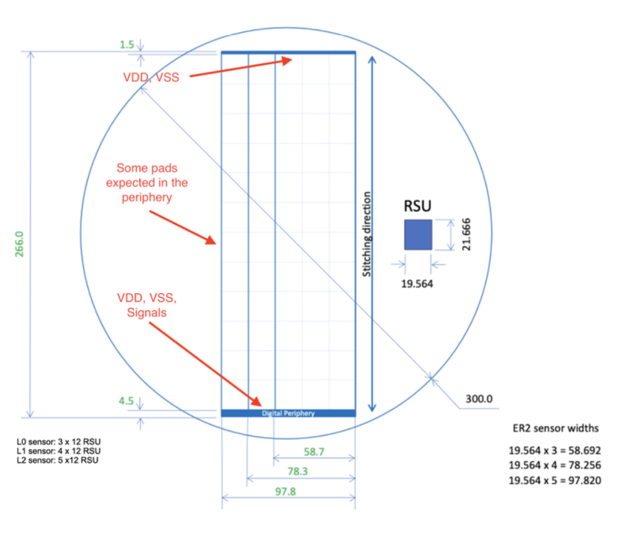 Option 1: Probe card with needles only on the left endcap
Option 2: Probe card with needles in both right and left endcap
Right endcap is for powering and it has some test out pins
Option 3: Multi-point probe card to test several sensors at once

ITS3 carrier card can be used as a starting point
PCB could be adapted with minor changes
Redistribution layer will need to be designed
In process of getting some quotes for the various options from MPI
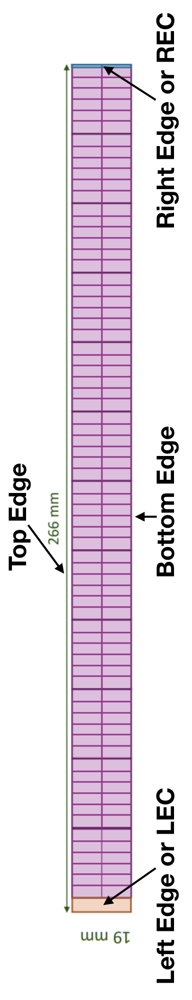 ePIC Collaboration Frascati 2025
22
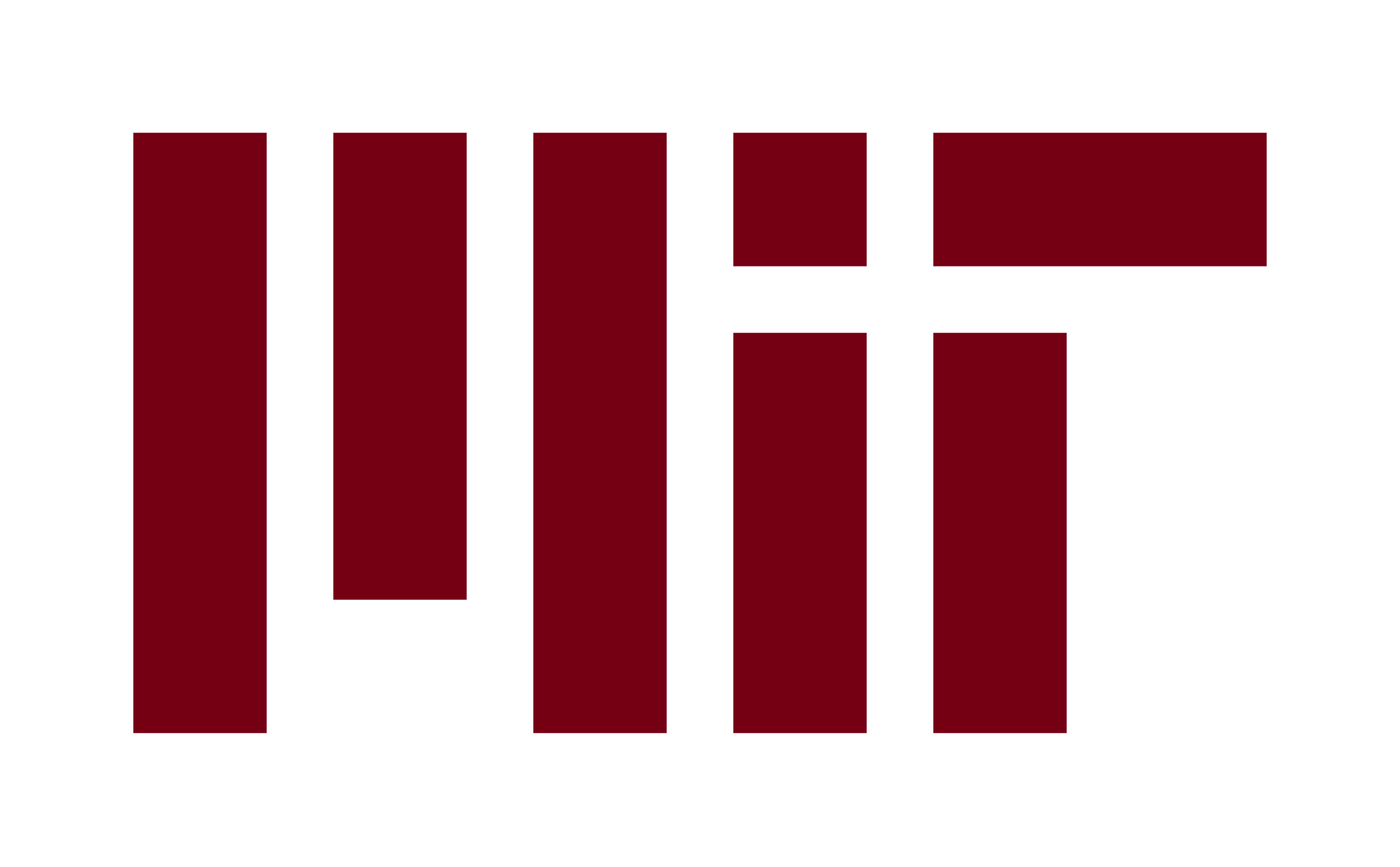 MOSAIX CARRIER BOARD DESIGN
Compatibility with wafer probers in the collaboration needs to be verified

It allows irradiation and thermal camera studies

It limits the re-use of the same modules for multipoint
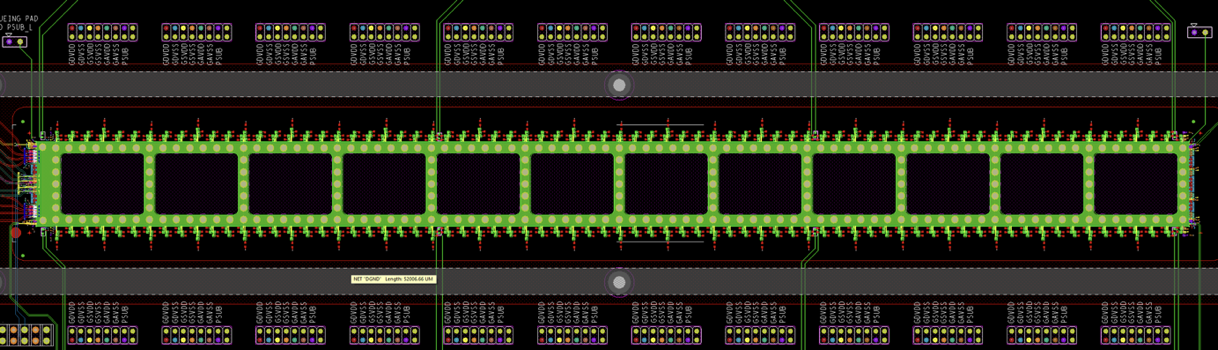 ePIC Collaboration Frascati 2025
23
ePIC Collaboration Frascati 2025
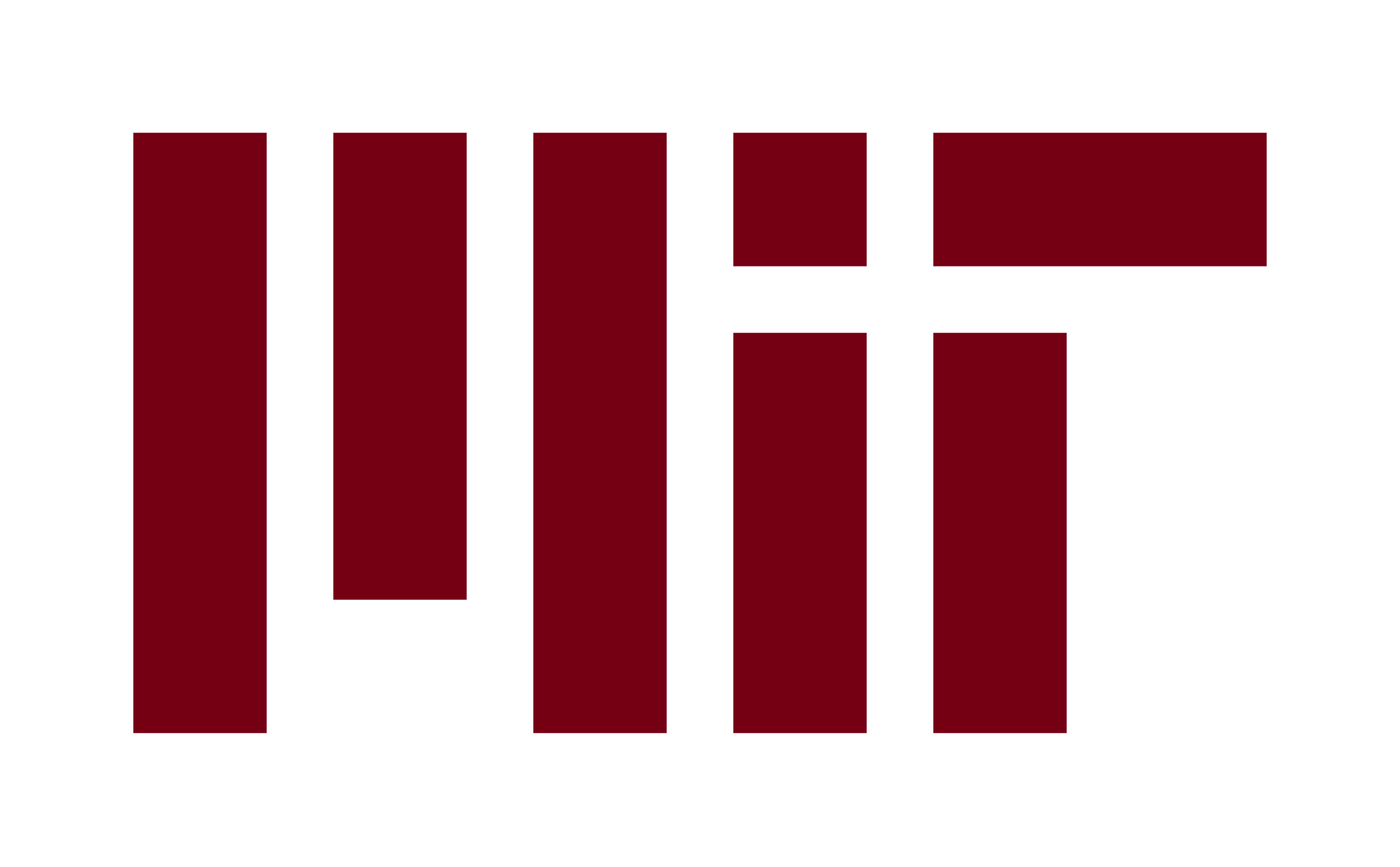 MOSAIX CARRIER BOARD DESIGN
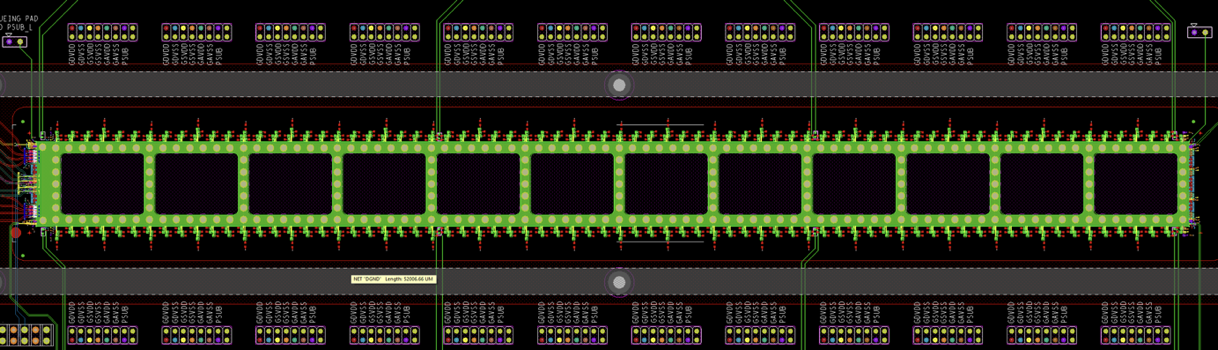 Compatible with all the WP with standard probe card holder

Does not allow irradiation with source (needed  for ER2 studies)

It can be easily extended to multipoint
ePIC Collaboration Frascati 2025
24
ePIC Collaboration Frascati 2025
BEFORE MOSAIX IS SUBMITTED...
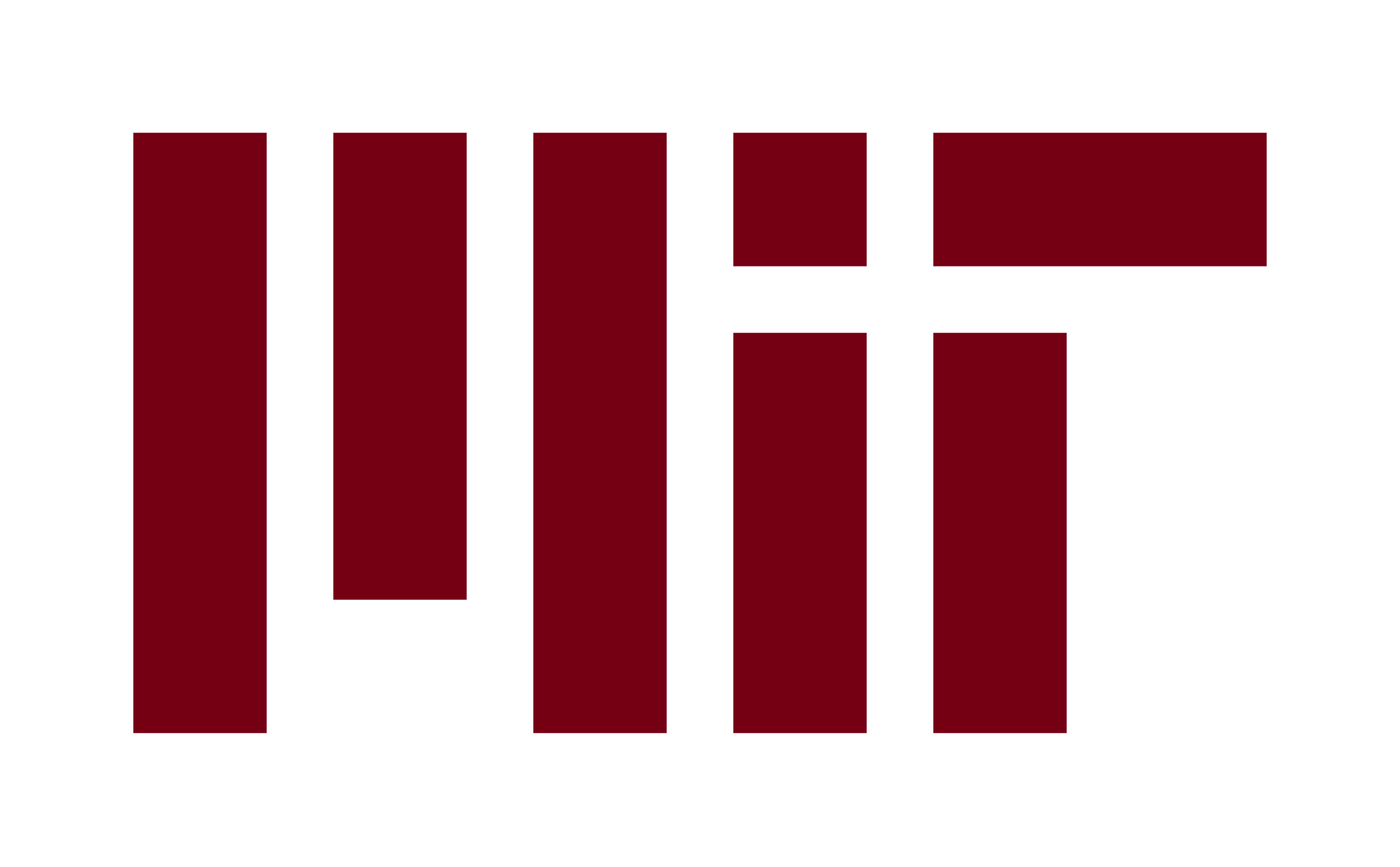 MOSAIX EMULATOR TESTS
WP2 members currently contributing to the ITS3 system tests 
Testout readout of tiles at 160 Mbps

Hardware used: Enclustra boards with Intel Arria 10 FPGA with the ST1+ board

Firmware development tools
Quartus as design suite
Altec Riviera Pro used for simulation
Cocotb for verification (https://docs.cocotb.org/en/stable/index.html)

While design is not submitted working on an emulator system that includes MAPS RTL
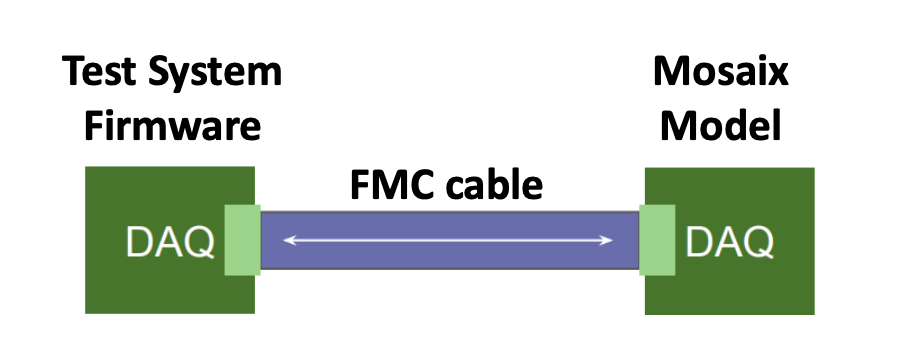 ePIC Collaboration Frascati 2025
26
WRAPING IT UP
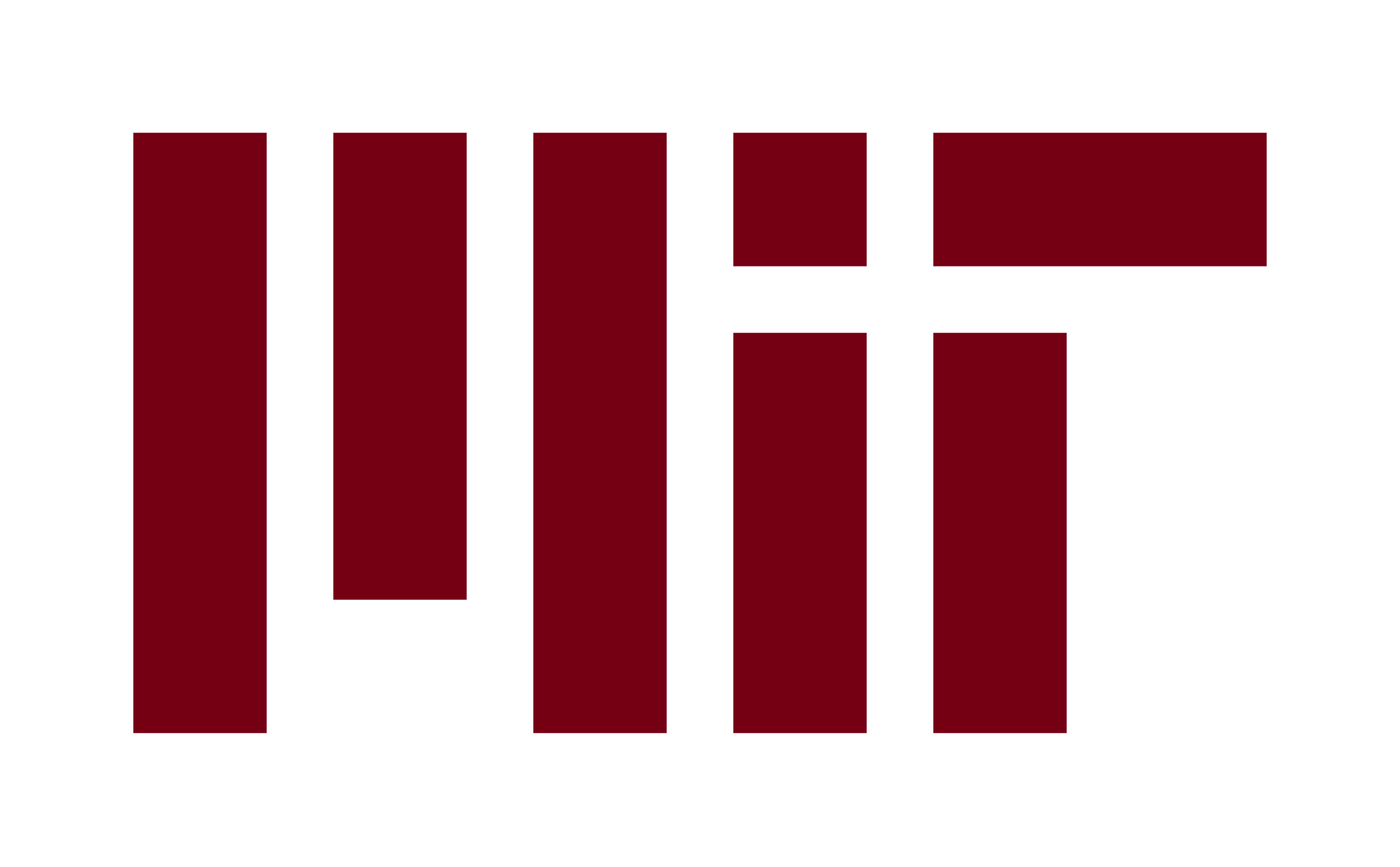 CONCLUSIONS
First validation of the machine WP successfully completed
Tested all the babyMOSS top unit of ALICE ER1 wafer W12A6 obtaining same results as them
25 minutes to finish a wafer

 First version of automatization software tools available in Github for anyone interested

SW and FW for MOSAIX readout is ongoing for single MOSAIX and we are part of team
Extension to multiple MOSAIX/LAS needs to be designed 

NKF7 vertical probe card prototype will arrive very soon
First real benchmark of testing capabilities 

MOSAIX vertical probe card agreement with ALICE ITS 
Waiting for initial quotes
ePIC Collaboration Frascati 2025
28
BACK UP
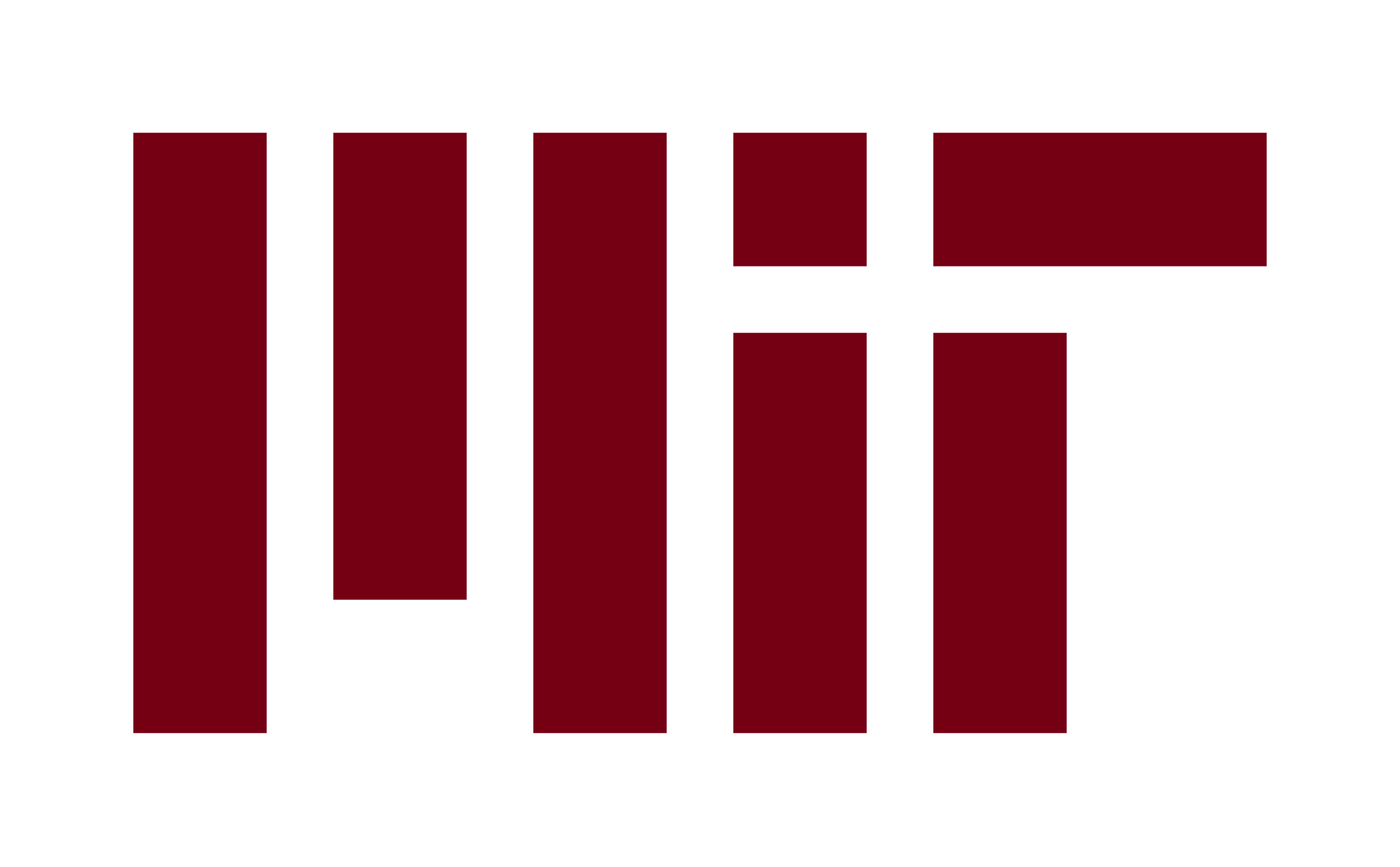 MOSAIX CARRIER BOARD DESIGN
It can be adapted from the ALICE ITS3 carrier board card
Design files available 

Technical specifications:
12 layers design
Rogers 4350B high-speed laminate used 
Data at 10 Gbps
6 voltage planes 
6 conductor layers

Multipoint Probe card: It could be a combination of LECs and RECs probe cards with a mechanical structure
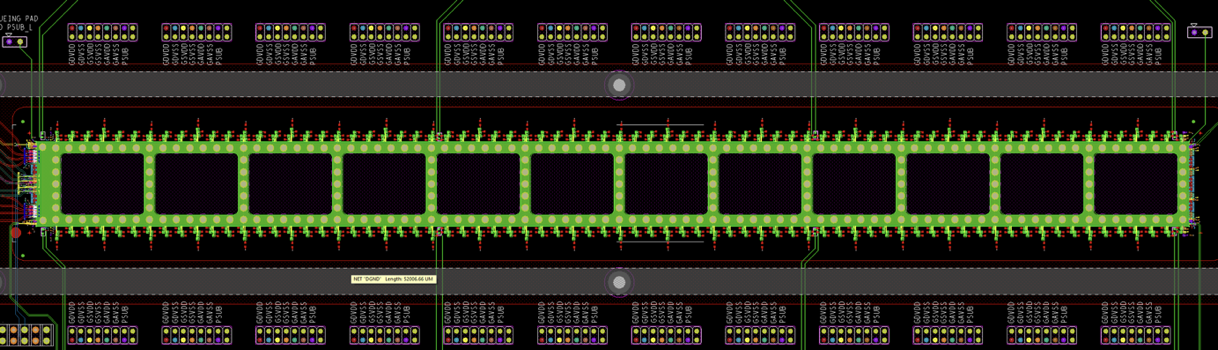 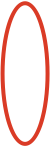 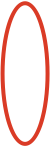 Left endcap needles
Right endcap needles
ePIC Collaboration Frascati 2025
30
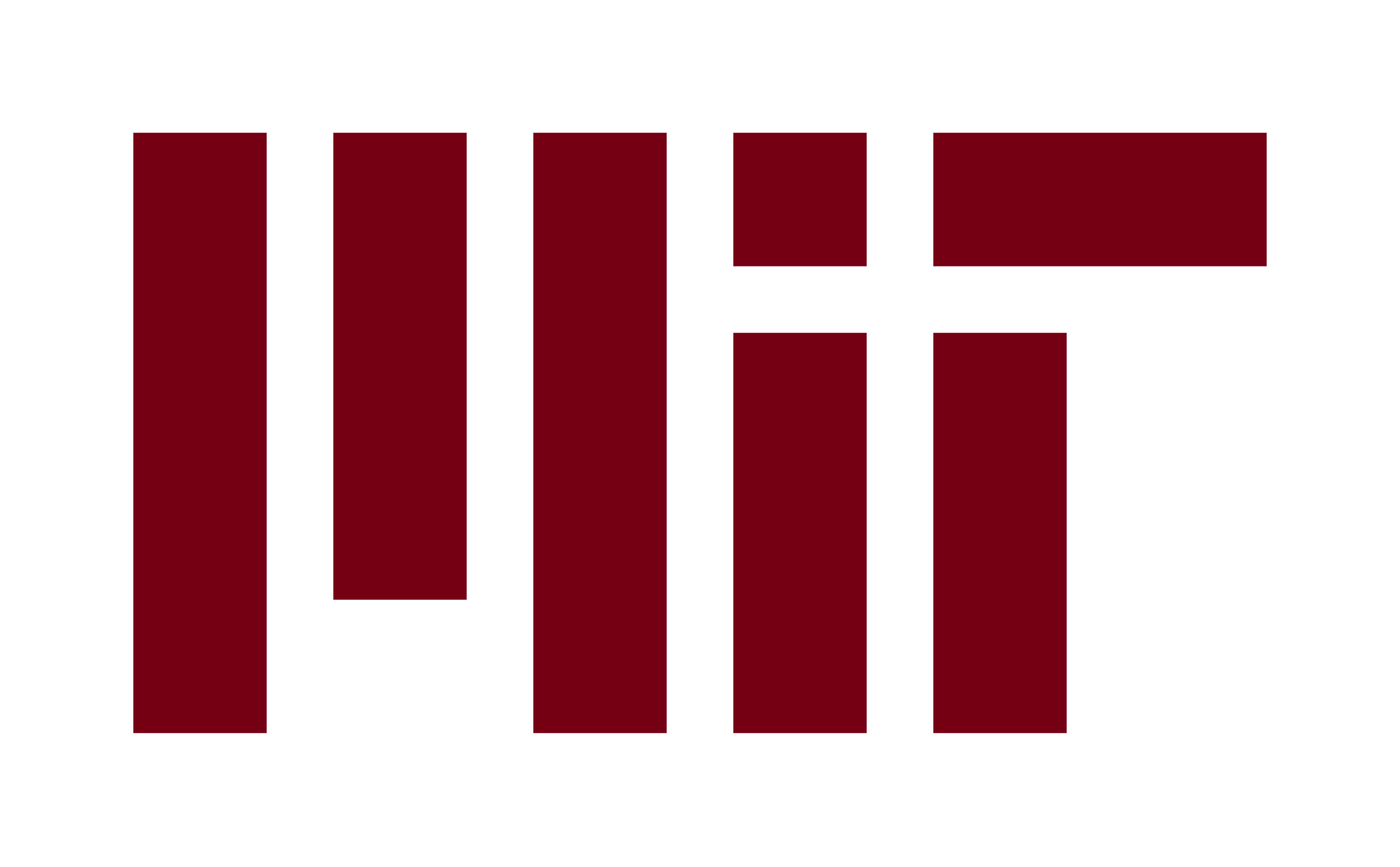 PROBE CARD OPTIONS
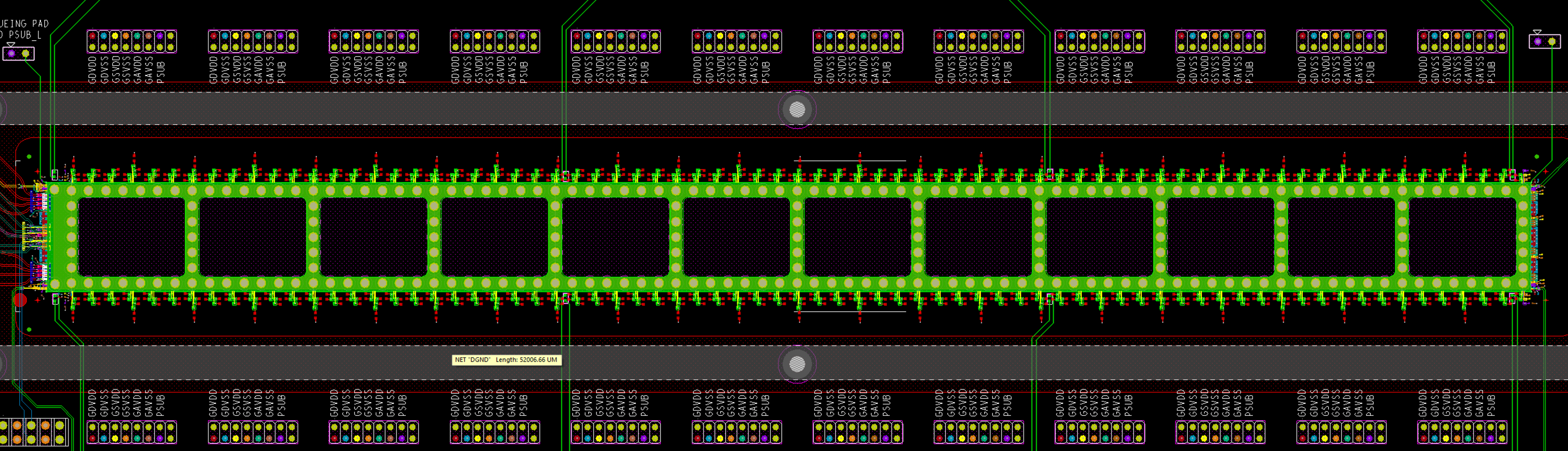 Probe card LEC: Only needles for the Left Edge
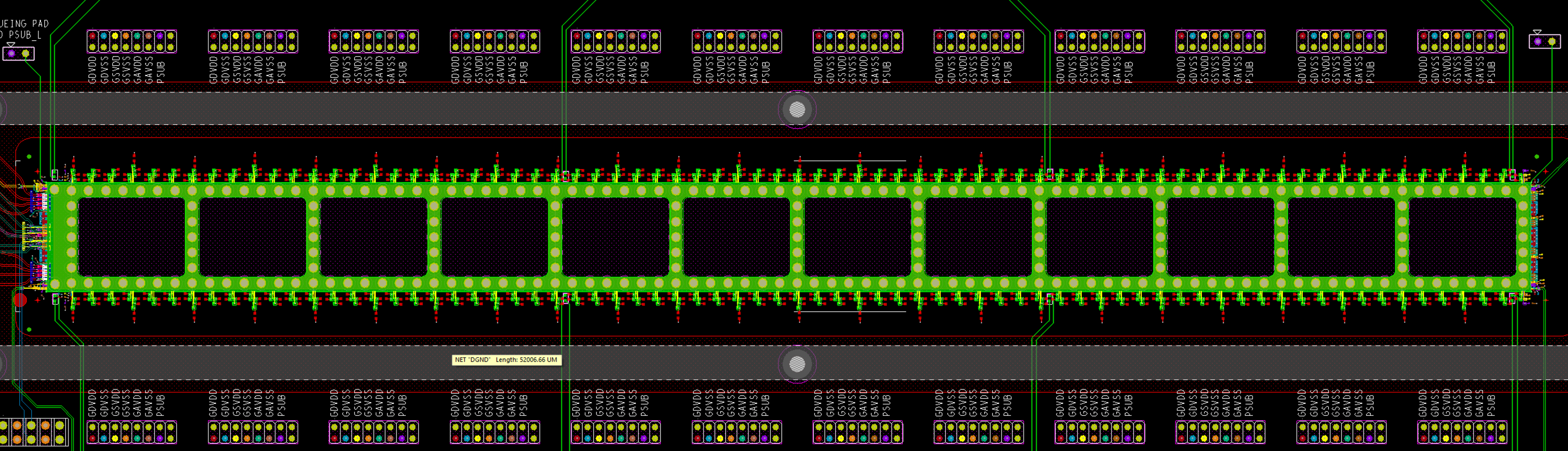 Probe card REC: Needles for Right Edges
Multipoint Probe card: It could be a combination of LECs and RECs probe cards with a mechanical structure
ePIC Collaboration Frascati 2025
31
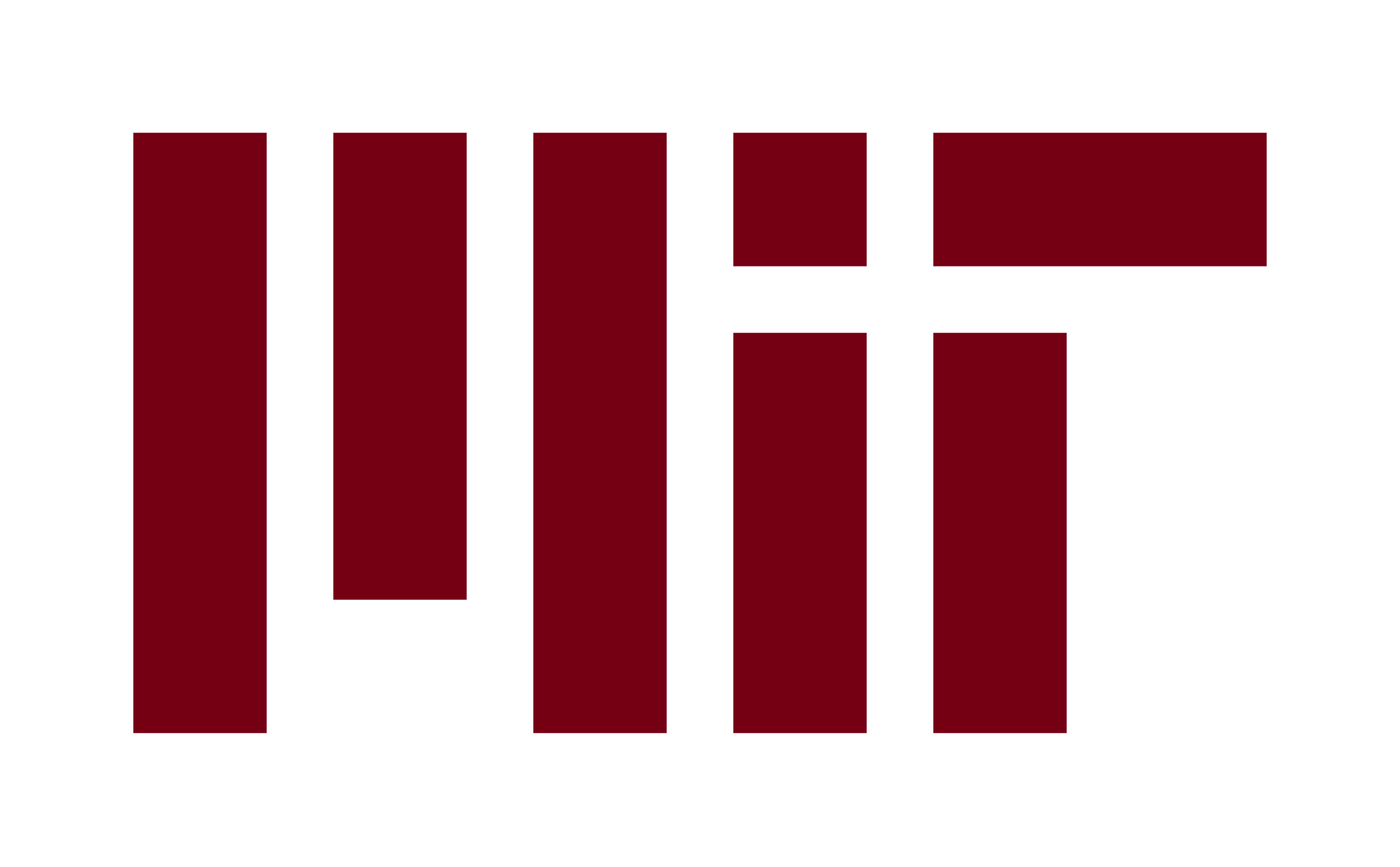 TEST SYSTEM HW CONCEPT ITS3 (MOSAIX ER2)
System for 1 MOSAIX

Enclustra Evaluation Kit + FMC and Power supplies are off the shelf commercial components
The Enclustra Eval kit acts as control and readout system 
The Enclustra FW is being developed by the ITS3 team in collaboration with some SVT members 

Probe Card being developed by MIT and Korea  University (parallel approach)

Carrier board is being developed by  CERN ITS3 team
WAFER PROBER TEST SYSTEM
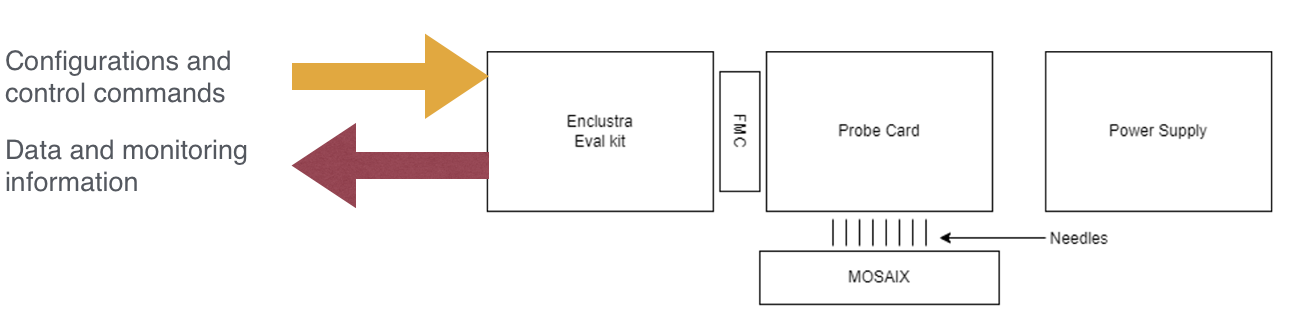 WIRE BONDED TEST SYSTEM
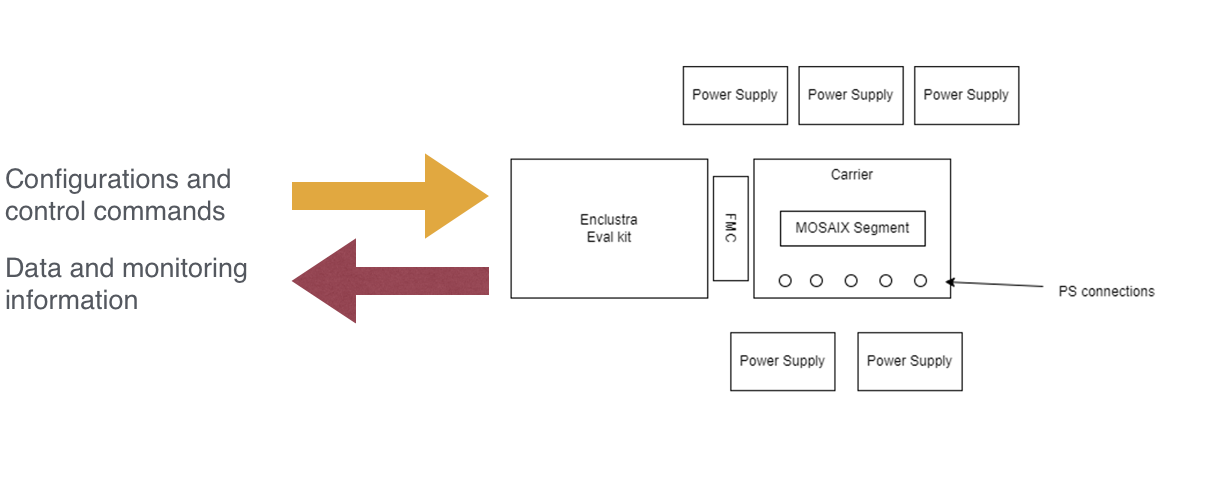 ePIC Collaboration Frascati 2025
32
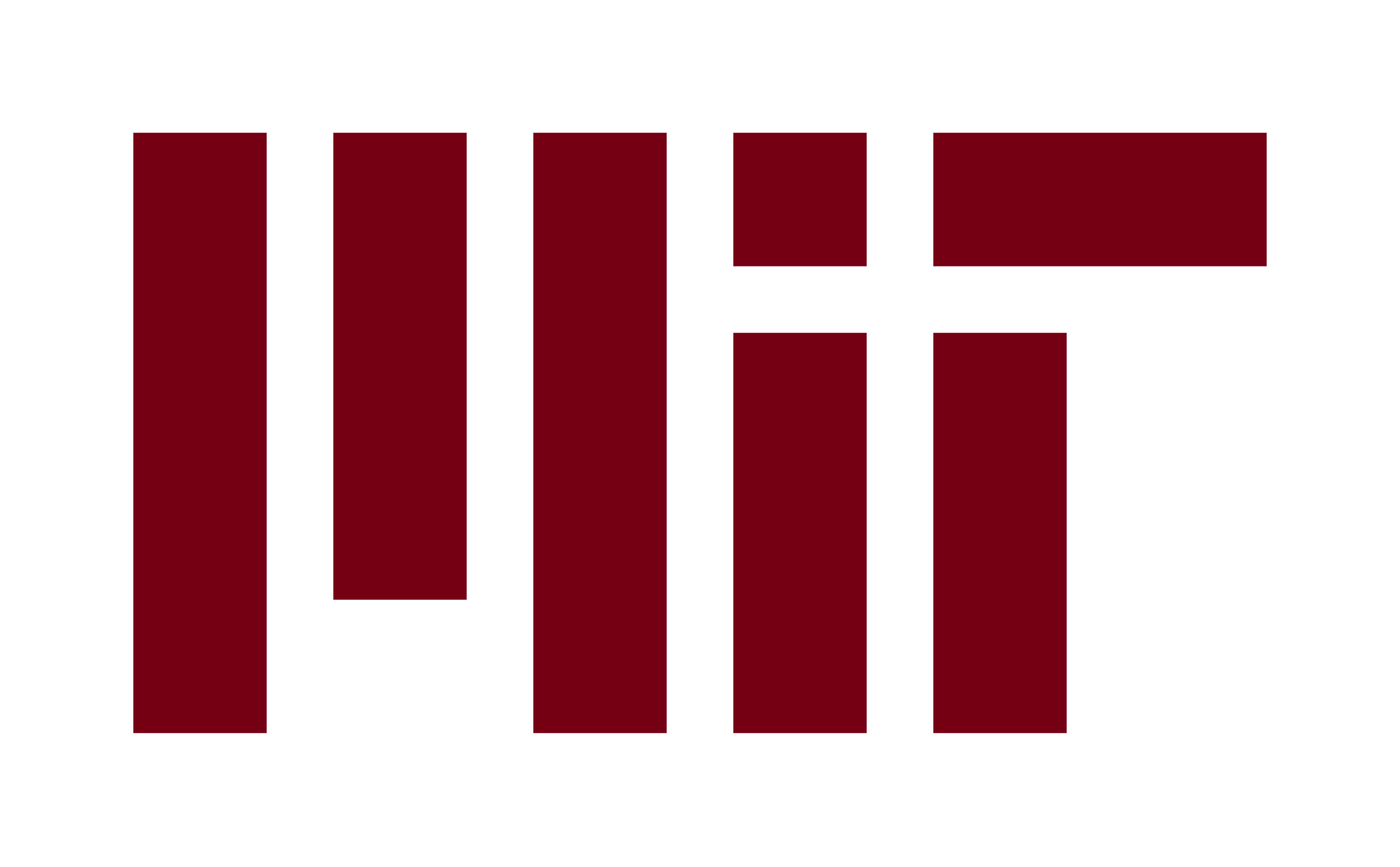 PLANS AND MILESTONES FOR WP2
ER2/ER3 MOSAIX testing:
DAQ setup developments at software/hardware and firmware levels
SVT requires unique SW/HW features, beyond what used by ITS3 (backup)

Unique contributions to exploit the new technology for large area detectors
Develop a new a high-frequency testing system with wafer probe 

It will be tested very soon on the NKF7 serializer prototype

Testing and characterization:
performed with wafer probe/DAQ setup
characterization of the EIC-specific blocks

EIC Large Area Sensors: 
Adapt the reading/testing setup developed to the LAS
Extensive tests using wafer probes, DAQ setup before and after irradiation
Dedicated irradiation studies needed for LAS sensor, support chip, COTS, optic cables, FPC, …
Large scale tests of LAS sensors and corresponding ancillary blocks for LAS V1 and production LAS sensors
ePIC Collaboration Frascati 2025
33
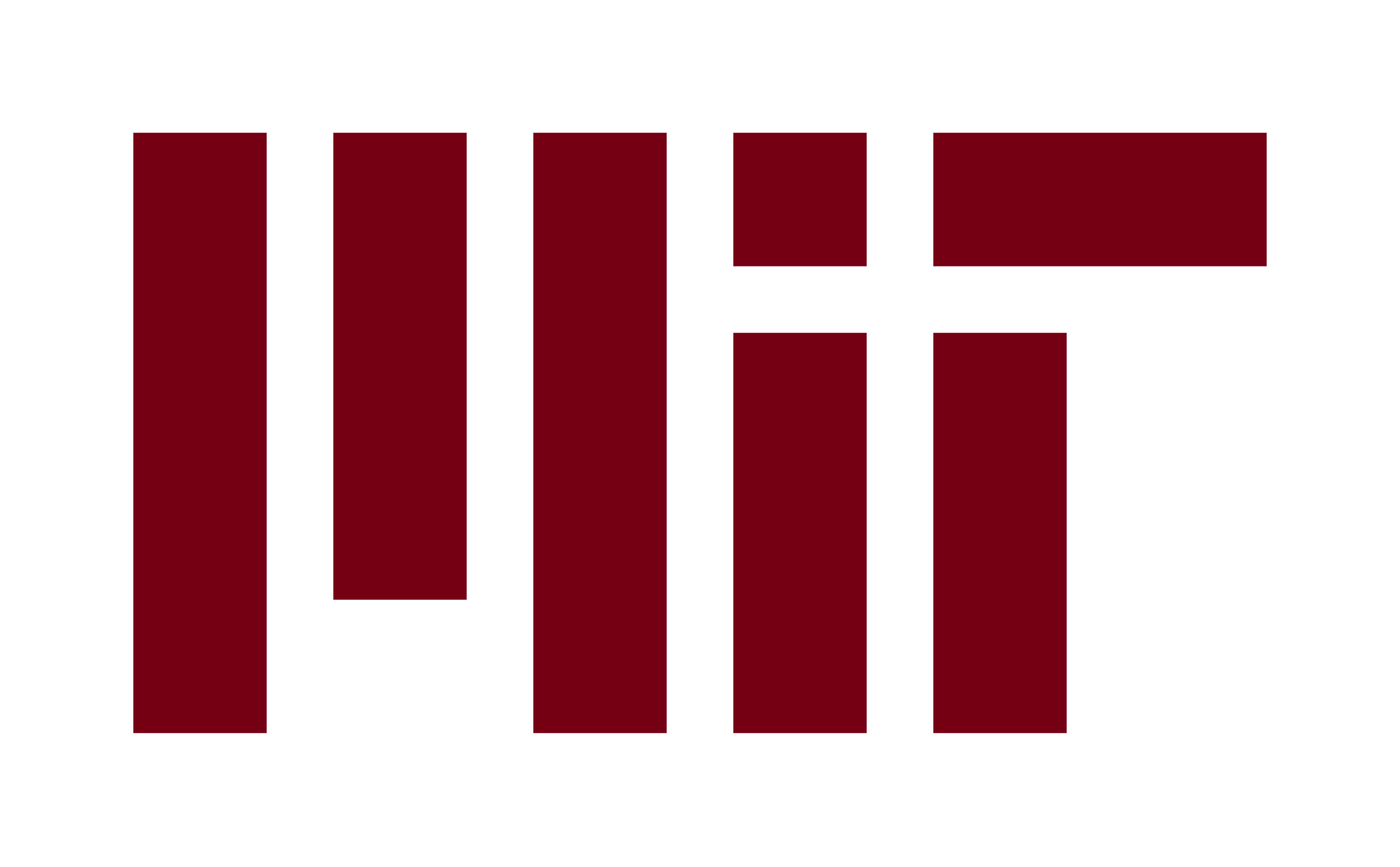 GENERAL CONCEPT TEST SYSTEM SOFTWARE
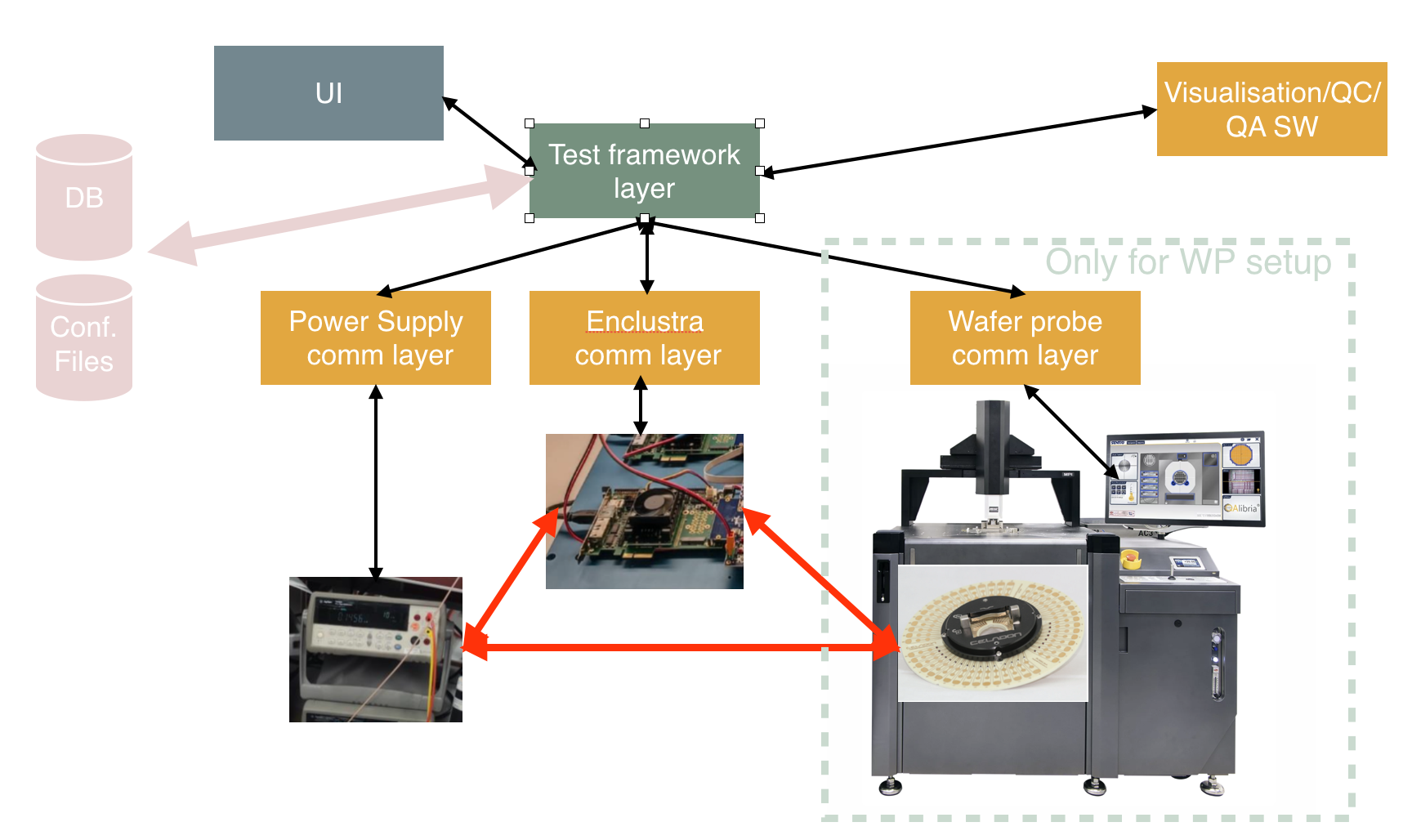 ePIC Collaboration Frascati 2025
34
WP2 SW Considerations
With O(10) institutes interested to characterization/test we need to create  self contained packages with minimal manual intervention required by the users
User and expert mode should be available
Any test and any configuration should be recorded (automatically) to allow repeatability and experts intervention
Scripting could be a day0 approach but not maintainable on the longer term considering the scale of the project.
For the final experiment or further in the process we will have DQM and UI but most probably we’ll need to develop our own tools in the meantime
Tools that should be anyway re-designed in the SVT framework are:
Data visualization/QC/QA should anyway be re-designed in the SVT framework 
Database for sensors characterization and production
User interface
35
WP2 SW Considerations
During the meeting was clarified that we should re-use as much as possible from ITS3 
But at the moment we should consider to don’t have access to any ITS3 SW

At present ePIC doesn’t not have active global groups taking care of global User Interface or global DQM/QC/QA framework
A document was produced globally by Prakhar Gang collecting info also from SVT (Nikki) about Detector HW construction  DB:
Presentation: https://indico.bnl.gov/event/23086/contributions/90436/attachments/54156/92649/TIC_DB_04292024.pdf
Document: https://docs.google.com/document/d/1ow1nfy8dsrI1CfTBkG6kUJ0Oy2MZONhAktLy-zevJ1E/edit

Main requirement for the WP2/Construction SW:
User interface that would allow also not experts to operate the test system  (“clicking” buttons may be easier than running scripts) 
Reproducibility of the test configuration (no parameters need to be changed by the final user if not in expert mode)
Clear history of the sensors during the various step of production, constrictions and final commissioning
36
ITS2/MVTX approach to Testing/DCS
UI (WinCC) /FSM
The SCADA layer:
Allows macro instructions (e.g. configure detector, perform TH scan, etc.)
Info on detector and services stored to the DB 
The APP Layer:
Perform constant monitoring of the detector (e.g. T, configuration status, etc.)
Retrieves from the DB the HW (electronics + detector) configuration 
Performs automatic testing and scans
SCADA Layer
…
WinCC Dist 0
WinCC Dist. N
…
ITSComm 0
ITSComm N
APP Layer
…
ALF 0
ALF N
…
Services 0
CRU/Felix 0
CRU/Felix N
37
NKF7 serializer
Full presentation: https://www.dropbox.com/scl/fo/v41zz5ib4ghk3xi9tsjrc/h?rlkey=32vxzrr5msu39nudo5n1khg0j&dl=0
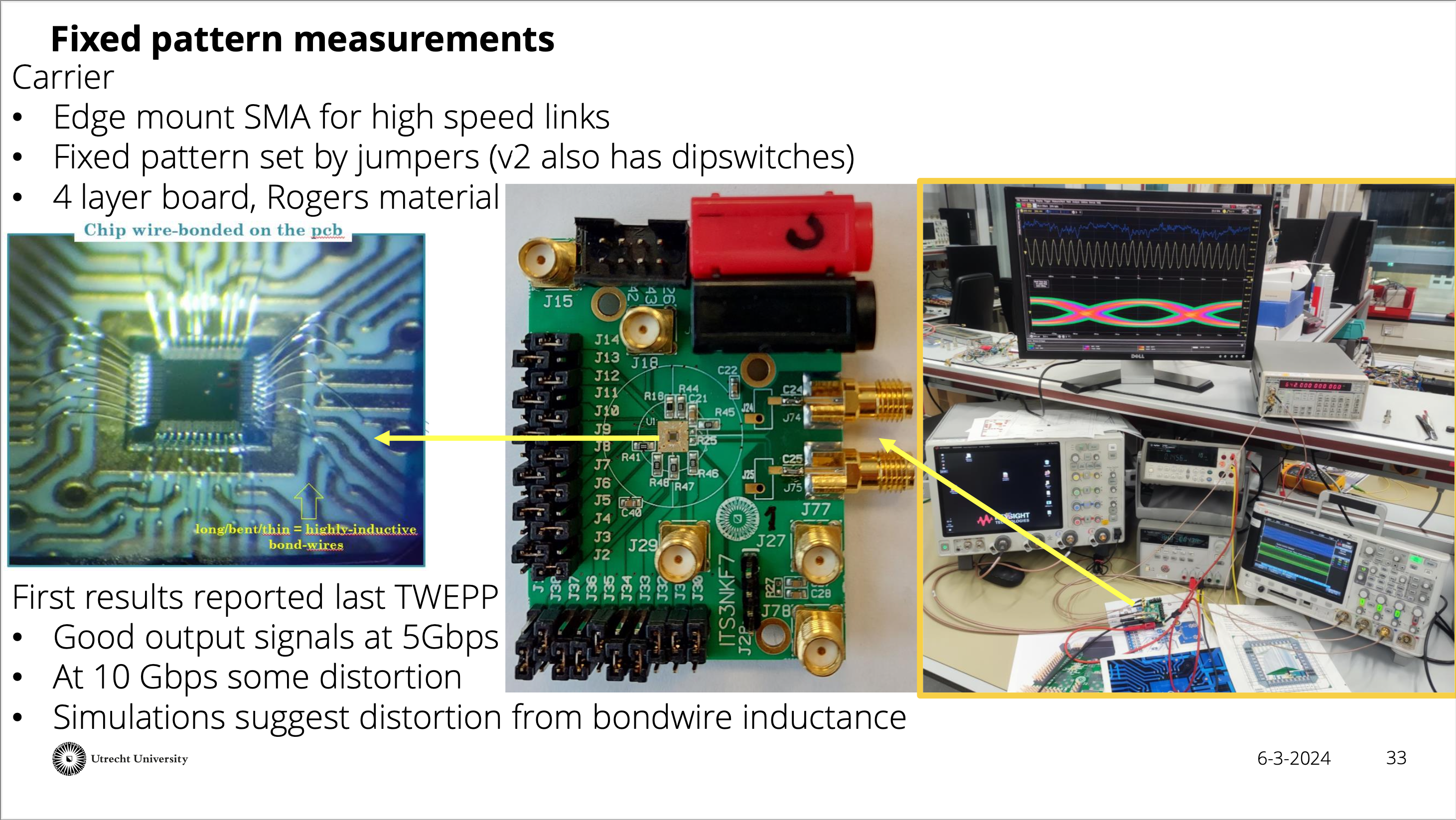 38
NKF7 probe card schematics
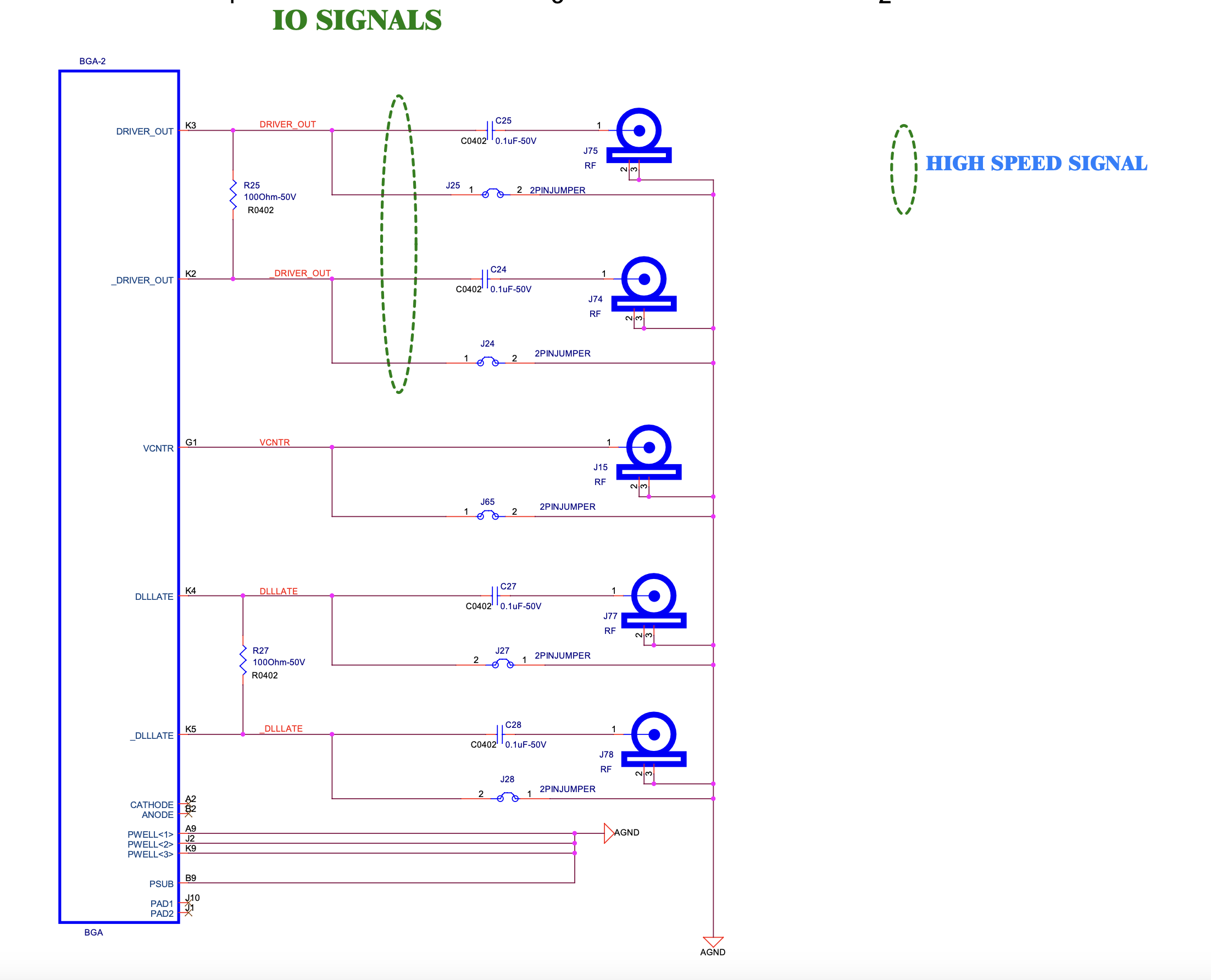 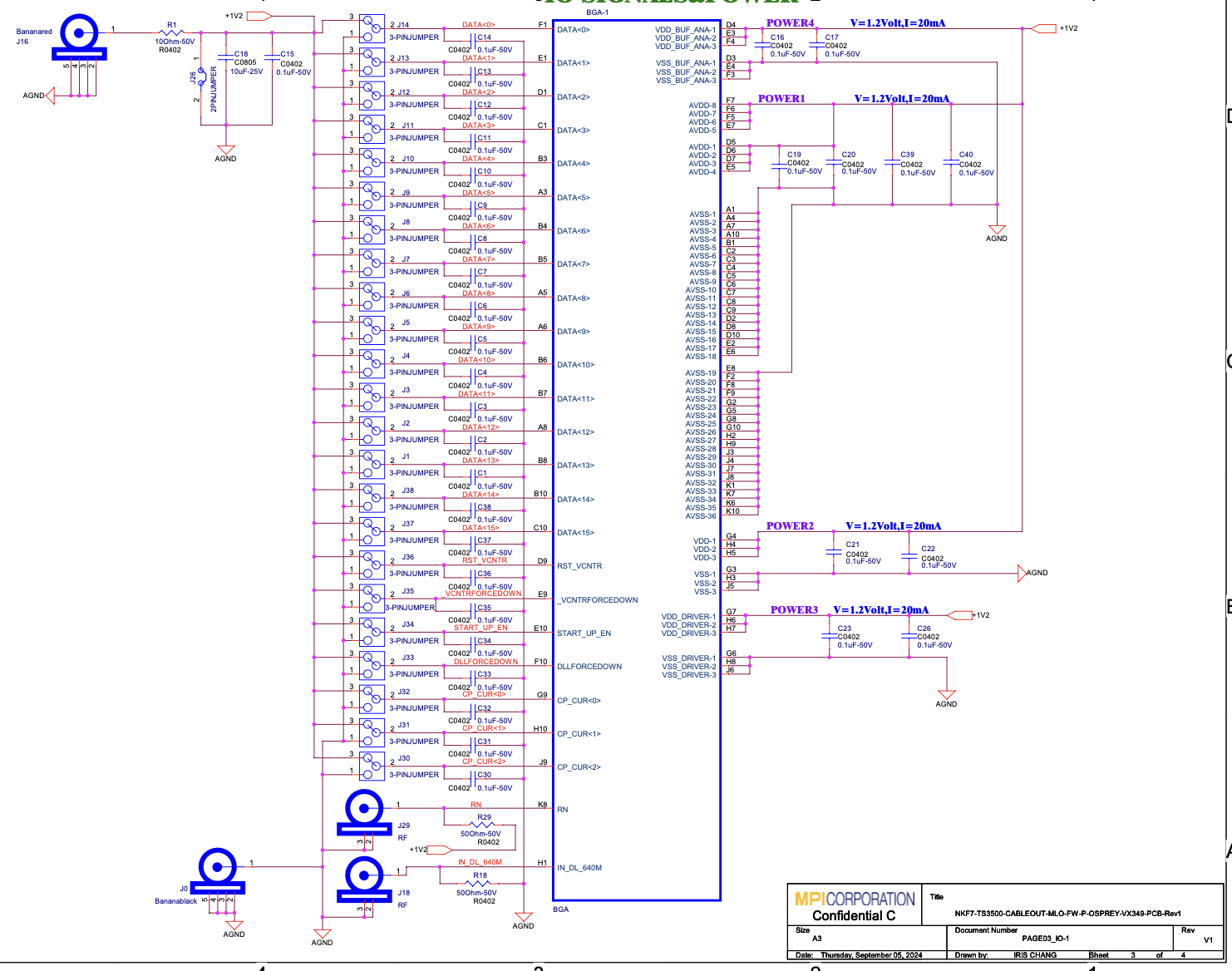 Termination resistors not mounted as  using scope termination
39
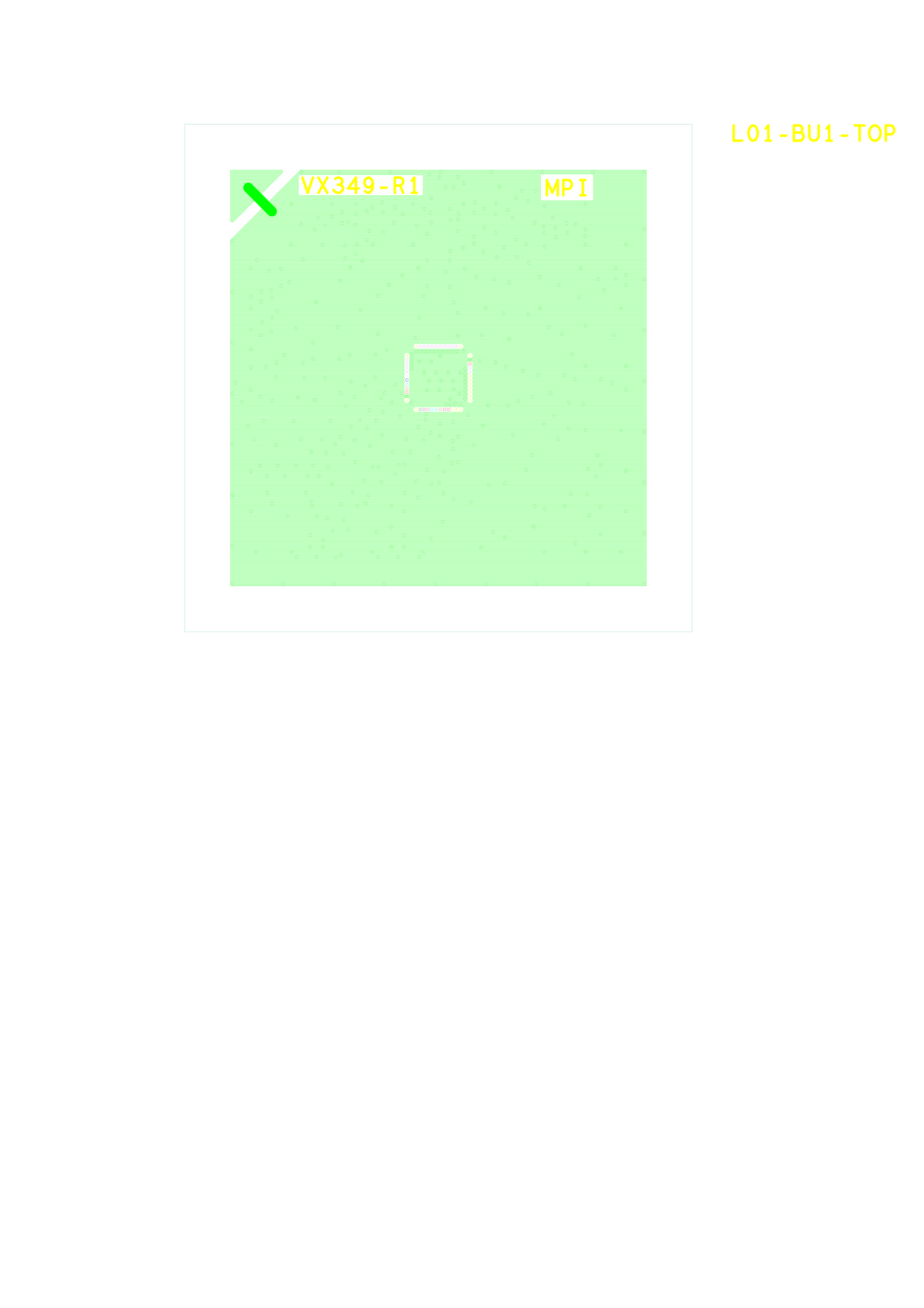 NKF7 probe card PCB and MLO
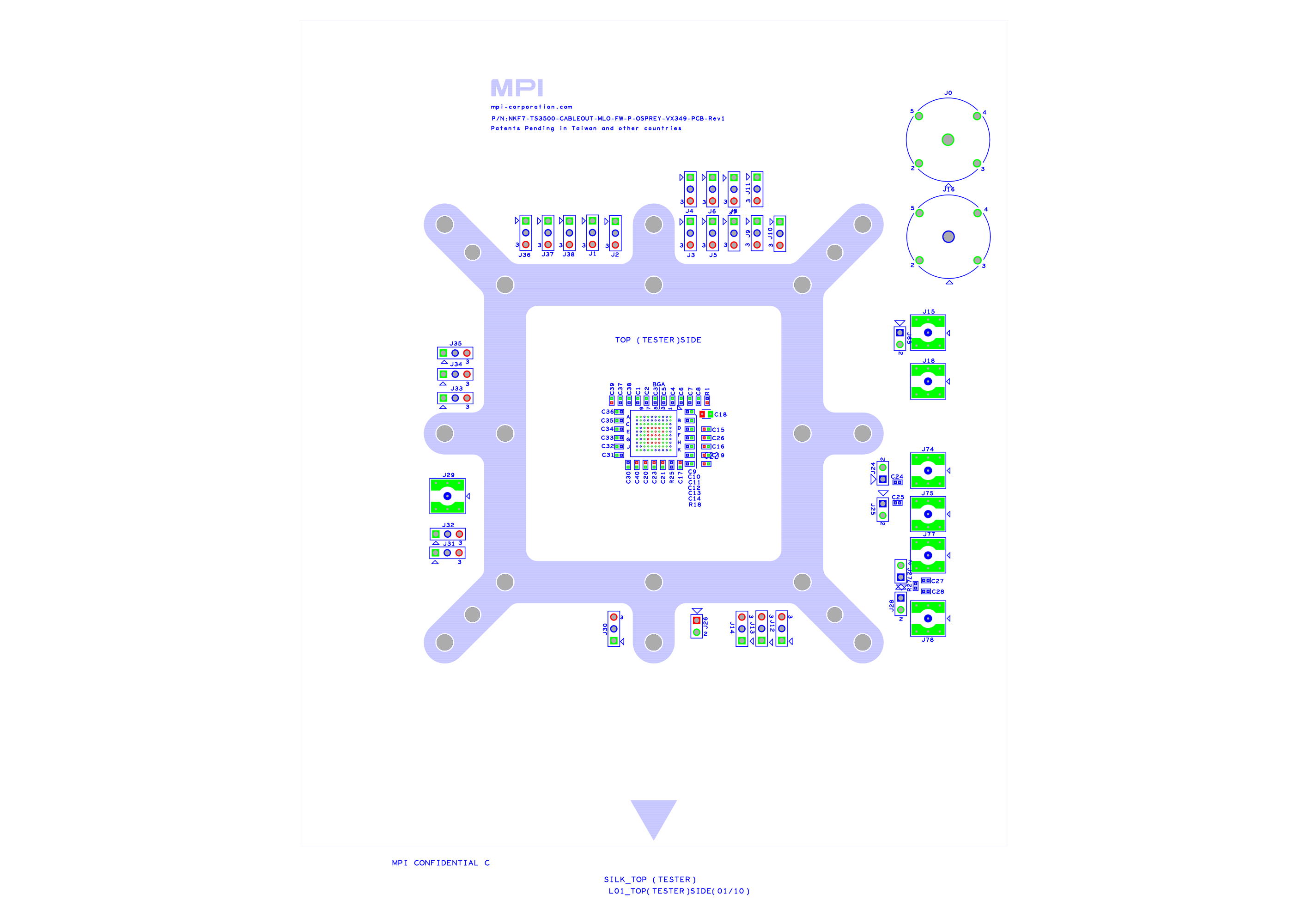 40
Possible Architecture for SVT
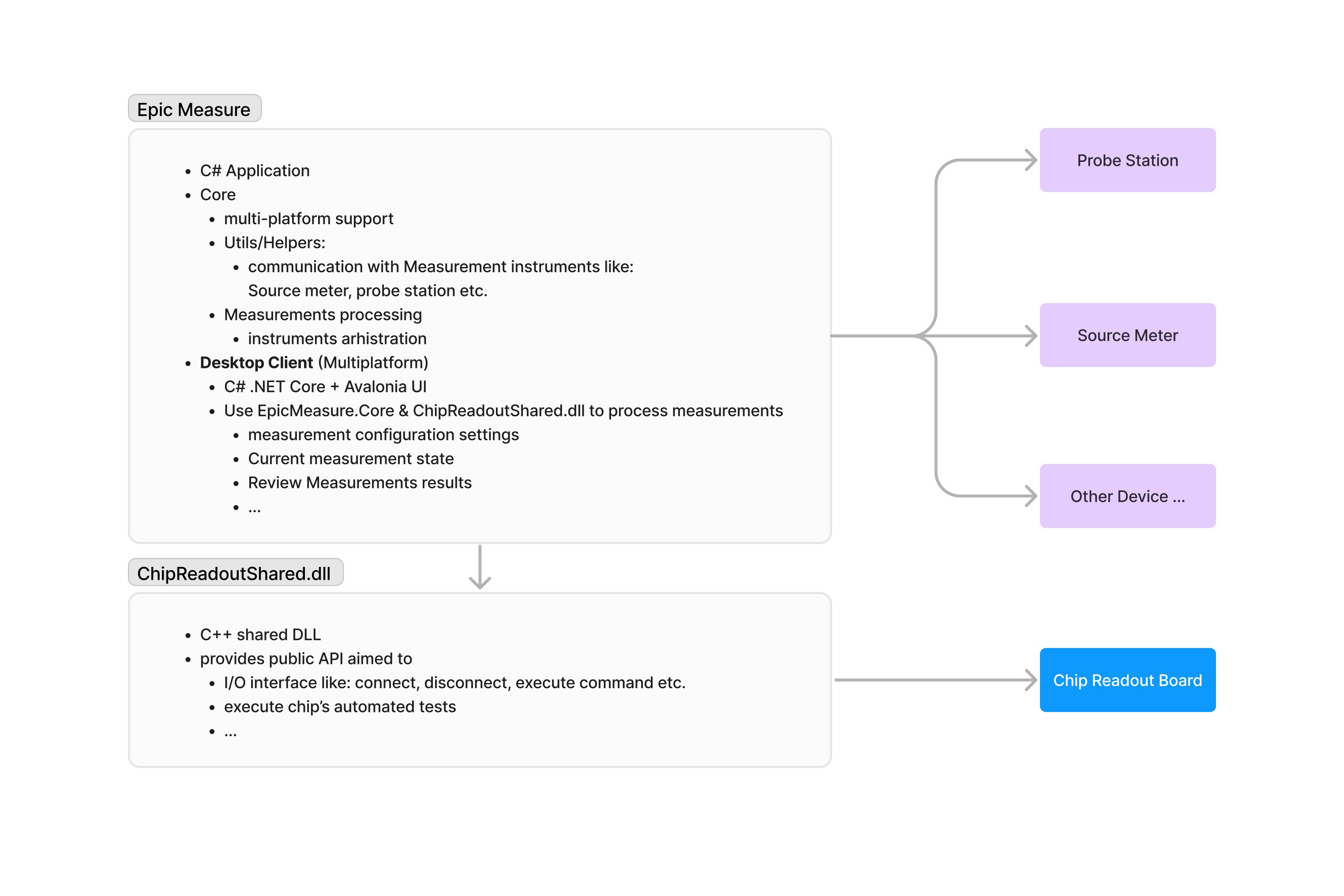 COPY OF THE SLIDE SHOWN 
AT THE WP2 SW MEETING
This block could replace the SCADA and be used as core  for visualization (waiting for DQM/QA/QC) 
C# is being proposed but Avalonia UI could be as well a possible candidate
Any other ideas are more than welcome
An adjusted ITSComm/ITS3 API could be used for this block.
Common DB/repository is mandatory considering the amount of sensors/people involved in the SVT sensors characterization
41
O. Korchak
Strategy will be defined at the WP2 SW Meeting
Questions
Which User Interface do we want to use/design?
Which visualization tools we want to use?
Which “database” we want to use? How do we want to store configurations and results? 
How do we plan to share the software between the various institutes? 
Personal interests to the various activities?
What people already did in the SW land?
What else ?
General considerations:
With O(10) institutes interested to characterization/test we need to create  self contained packages with minimal manual intervention required by the users
User and expert mode should be available
Any test and any configuration should be recorded (automatically) to allow repeatability and experts intervention
Scripting could be a day0 approach but not maintainable on the longer term considering the scale of the project.
For the final experiment or further in the process we will have DQM and UI but most probably wei’ll need to develop our own tools in the meantime
42
ITSComm
ITS3 is planning to start from the ITSComm to derive an API for the test system
C++ based code
Automatic configuration and monitoring functions available already in ITSComm
Geometry definition mechanism already implemented 
ALF is a diver layer wanted by ALICE that is not needed in general. 
The Communication Layer ALF can be easily replaced directly with the driver layer
The driver layer for the FELIX board is already available (MVTX)
Response + Status
Commands
DATA
DIM
Communication Layer
DB
Application layer
Conf.
Files
Communication Layer ALF
DIM
43
ITS3 system plans (M. Keil)
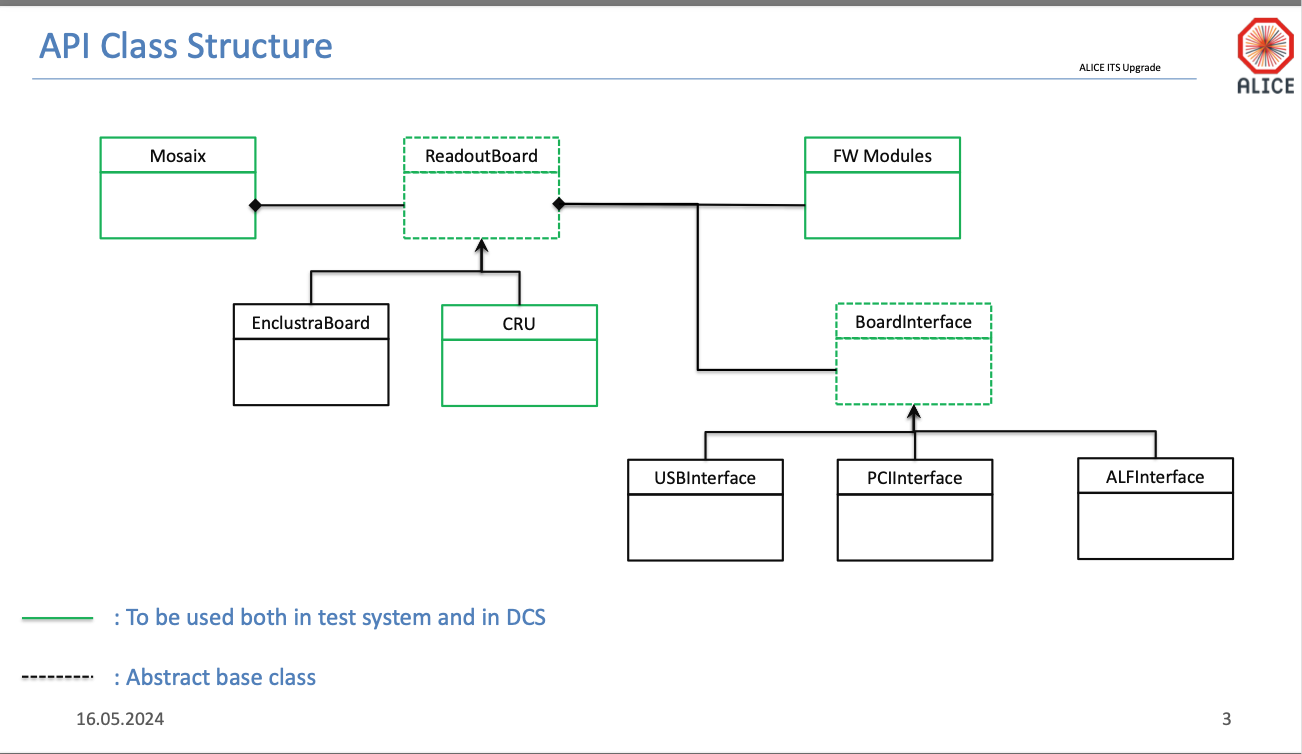 44
Introduction
SW Subgroup mandate
Create the general testing framework used to include each subcomponent’s testing software. The framework should be designed to be easily extended to the production software. 

Develop the needed control/test software for each subcomponent

Develop analysis tools for each step of the characterization

Assist the Readout and General Strategy task force.

Interact with the WP responsible for the final software integration.
45
Disclaimer
This set of slides are supposed to help the discussion on general WP2 SW/HW strategy. Details needs to be discussed further during the meeting/s
The informations reported about ITS3/MVTX represent what known at the moment and changes in strategy can/will be applied
After the SW meeting some information were collected about the ePIC wishes/plan. Informations are still quite scattered and scarse.
46
WinCC look&feel
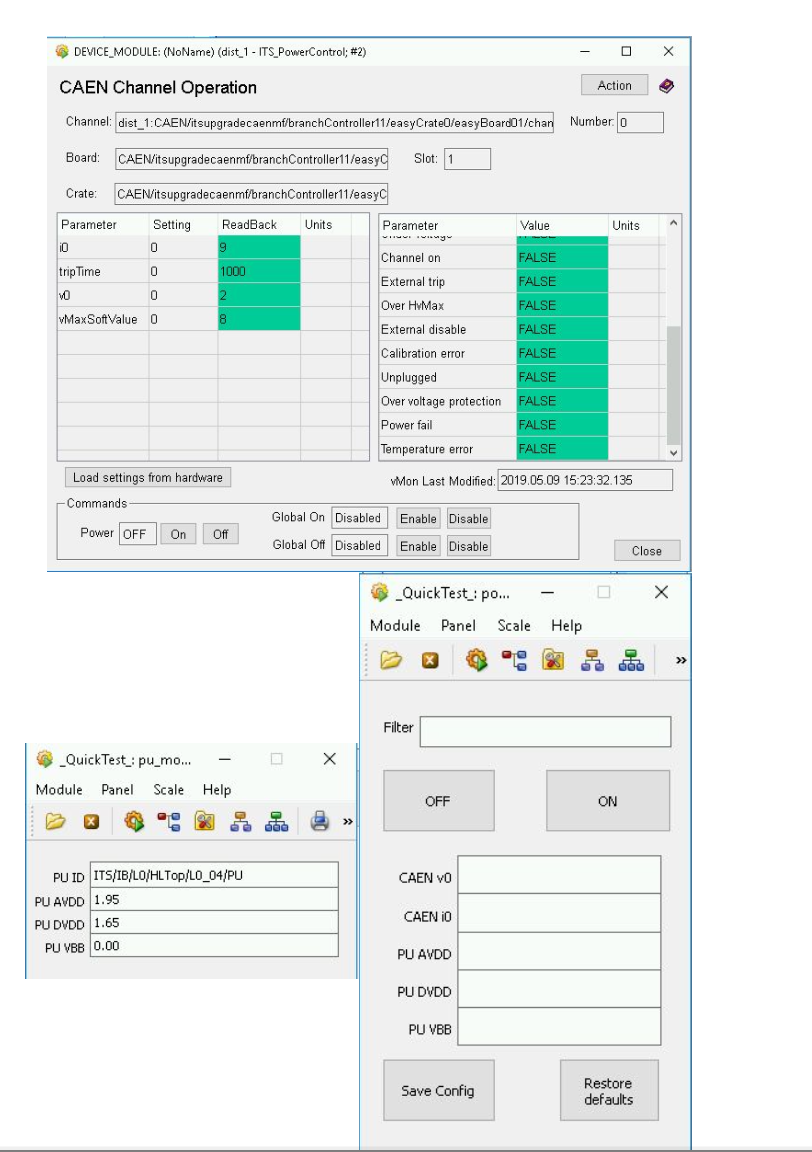 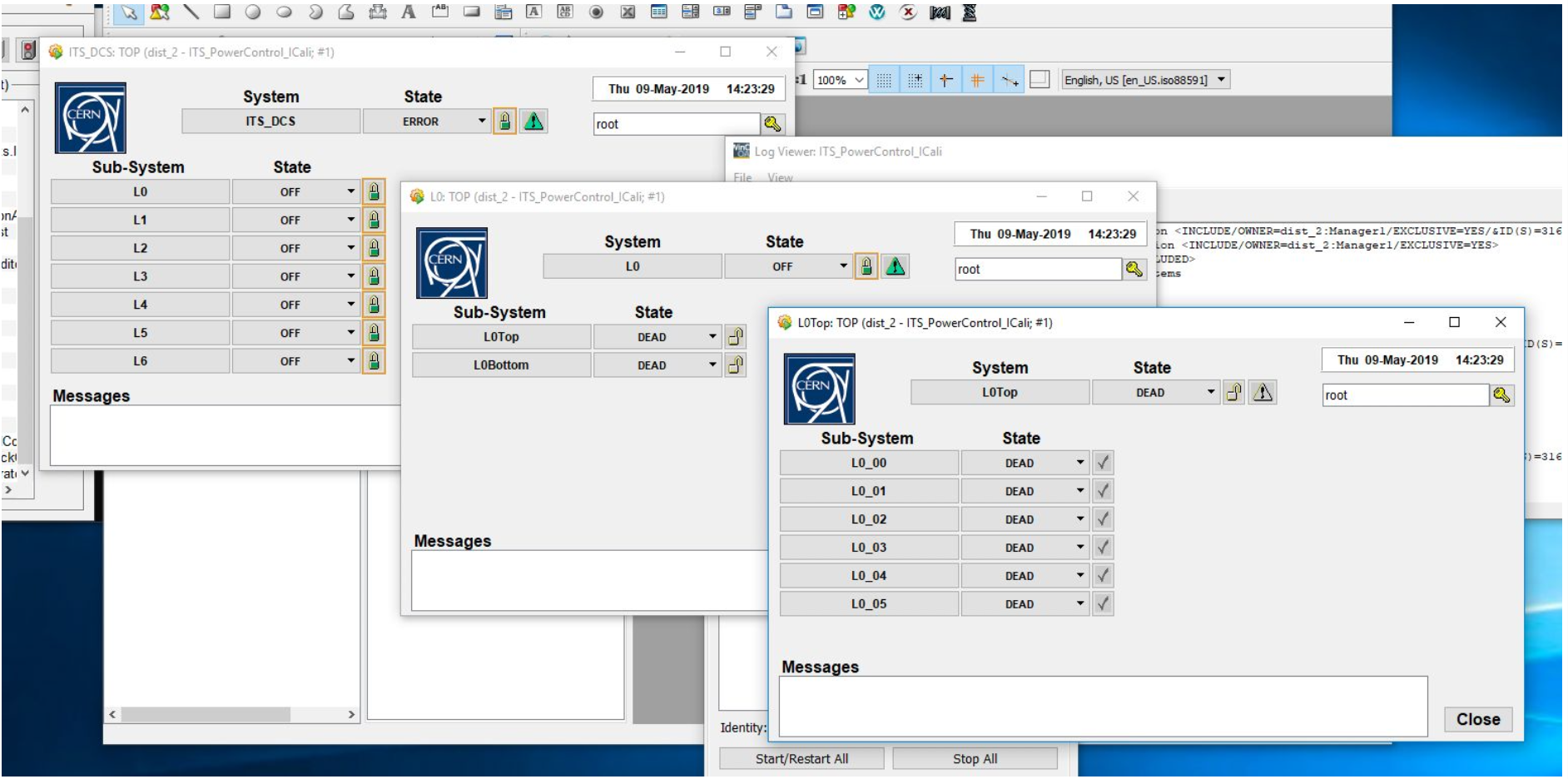 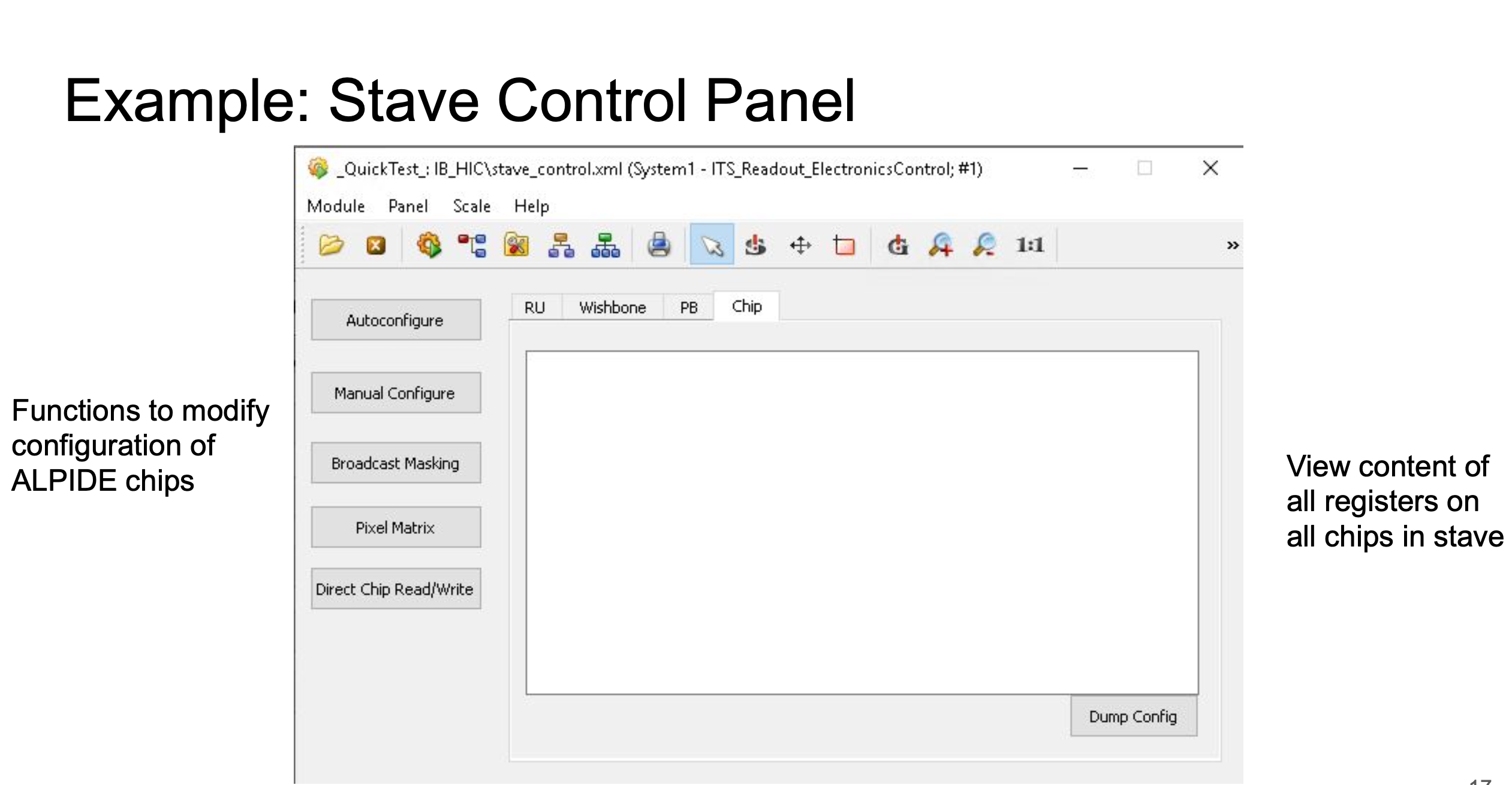 47
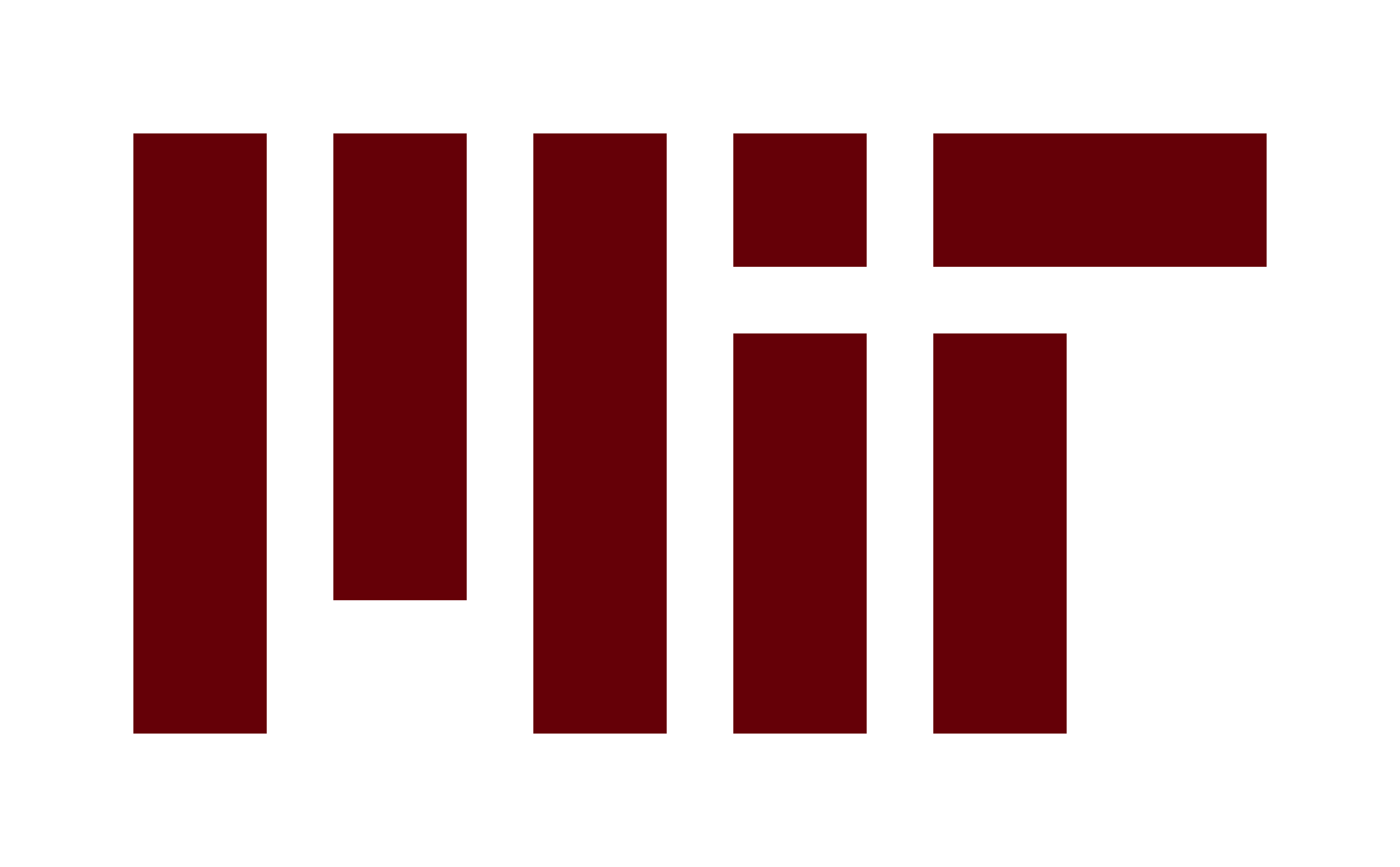 MOSAIX SYSTEM TESTS
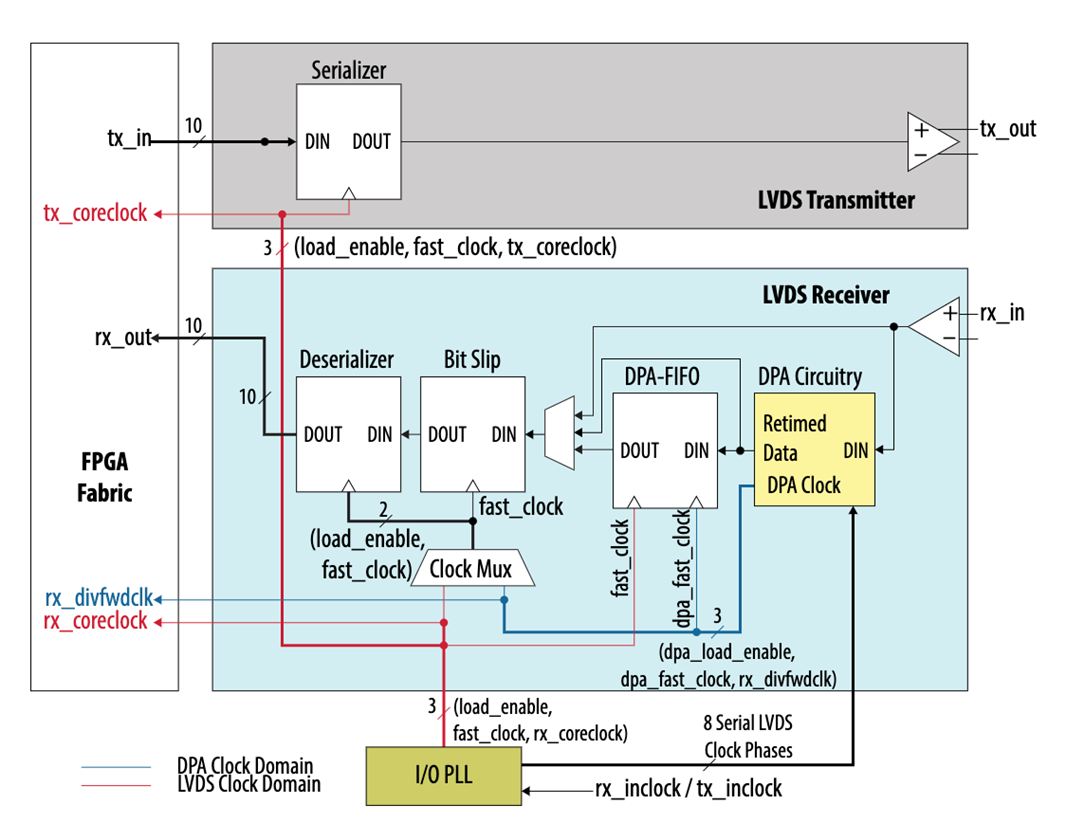 48
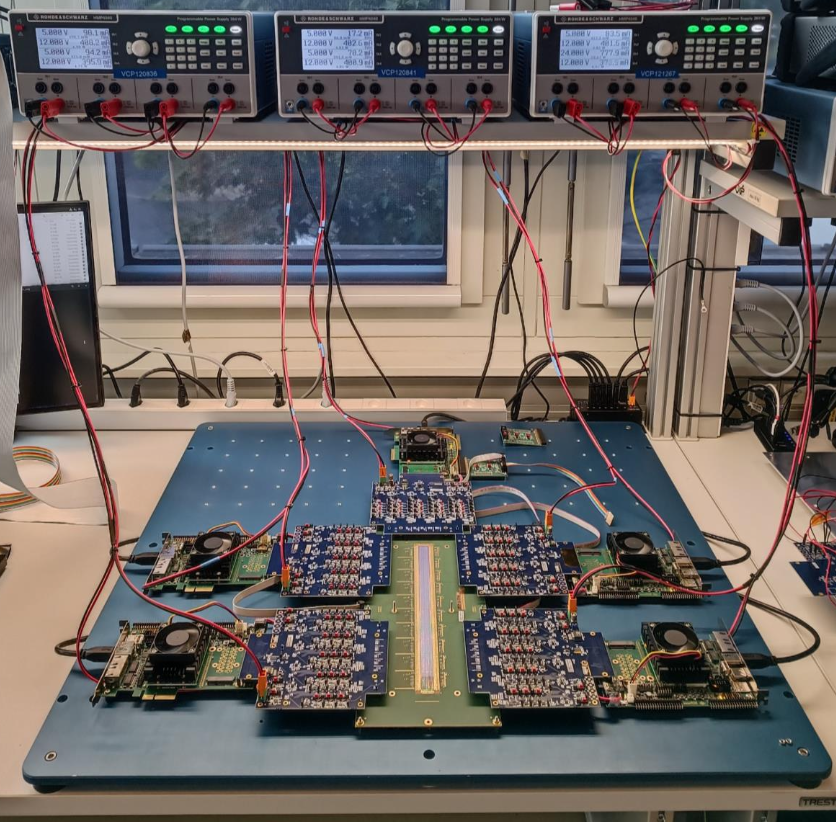 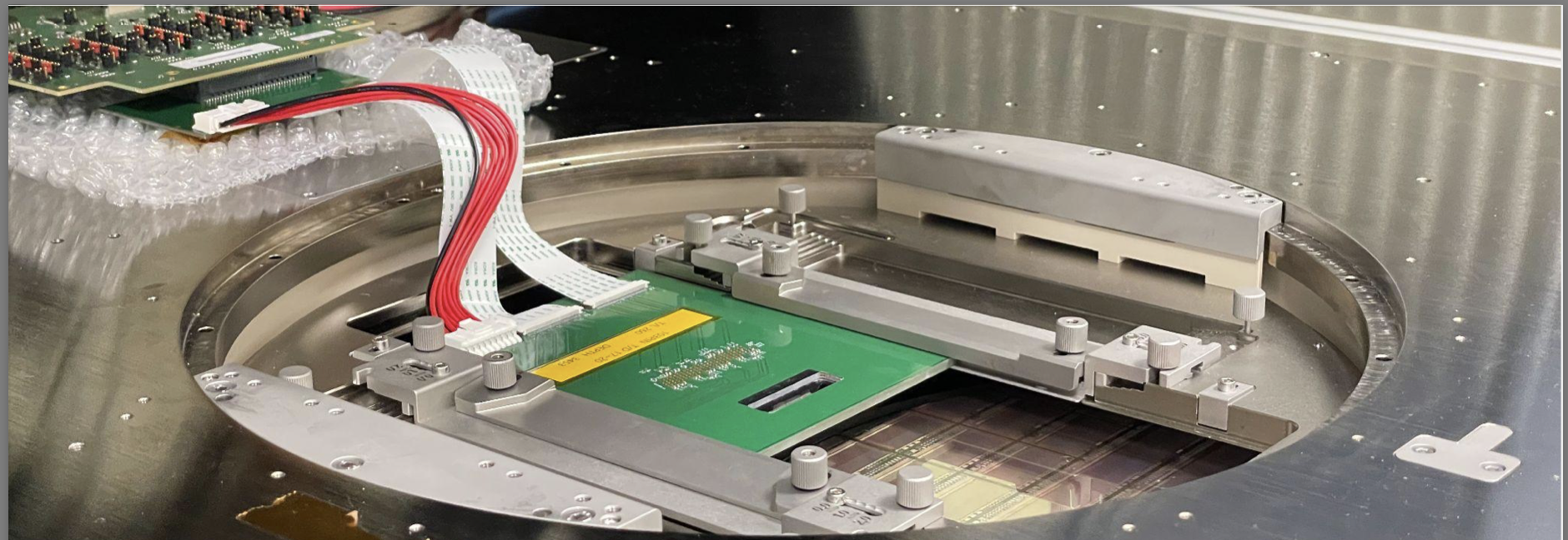 Status of ER1 testing
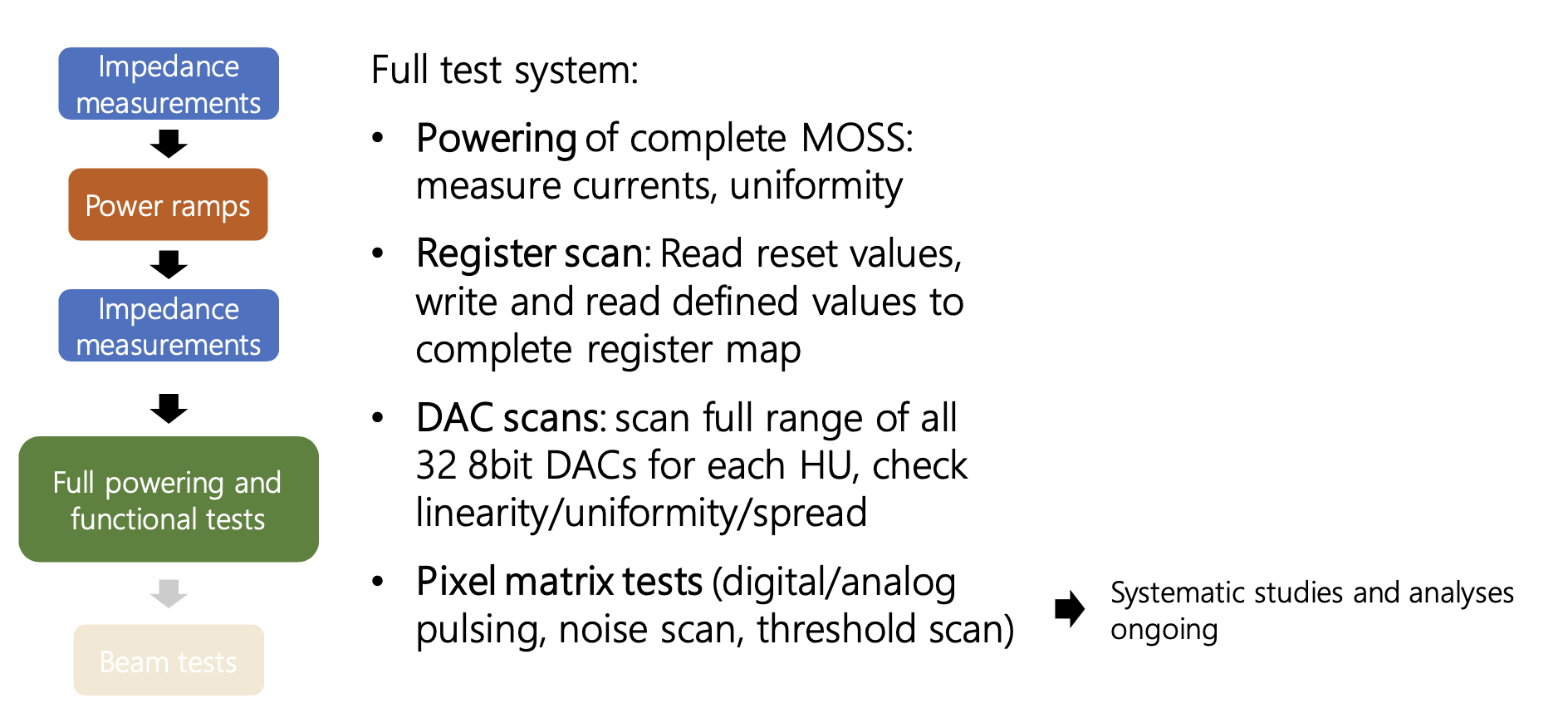 Enclustra Evaluation board
MOSS carrier board
Breakout board
On the wafer probe:  the wafer probe would be used only for basic functionality test and scan could be performed at 160 Mbps
Test card: The characterisation of the serializer and the high speed link could be done wire bonding a small fraction of the sensors to a test card.
5 Enclustra boards are used to configure and read-out the MOSS. Powering is provided via lab PS and power regulator on breakout boards
49
Detector Electronics – Data & Control for ER2
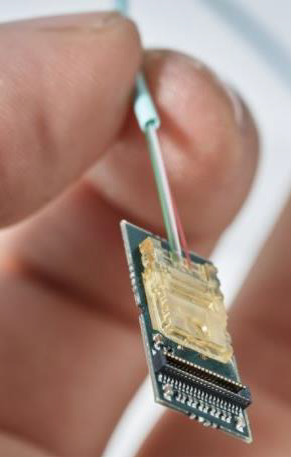 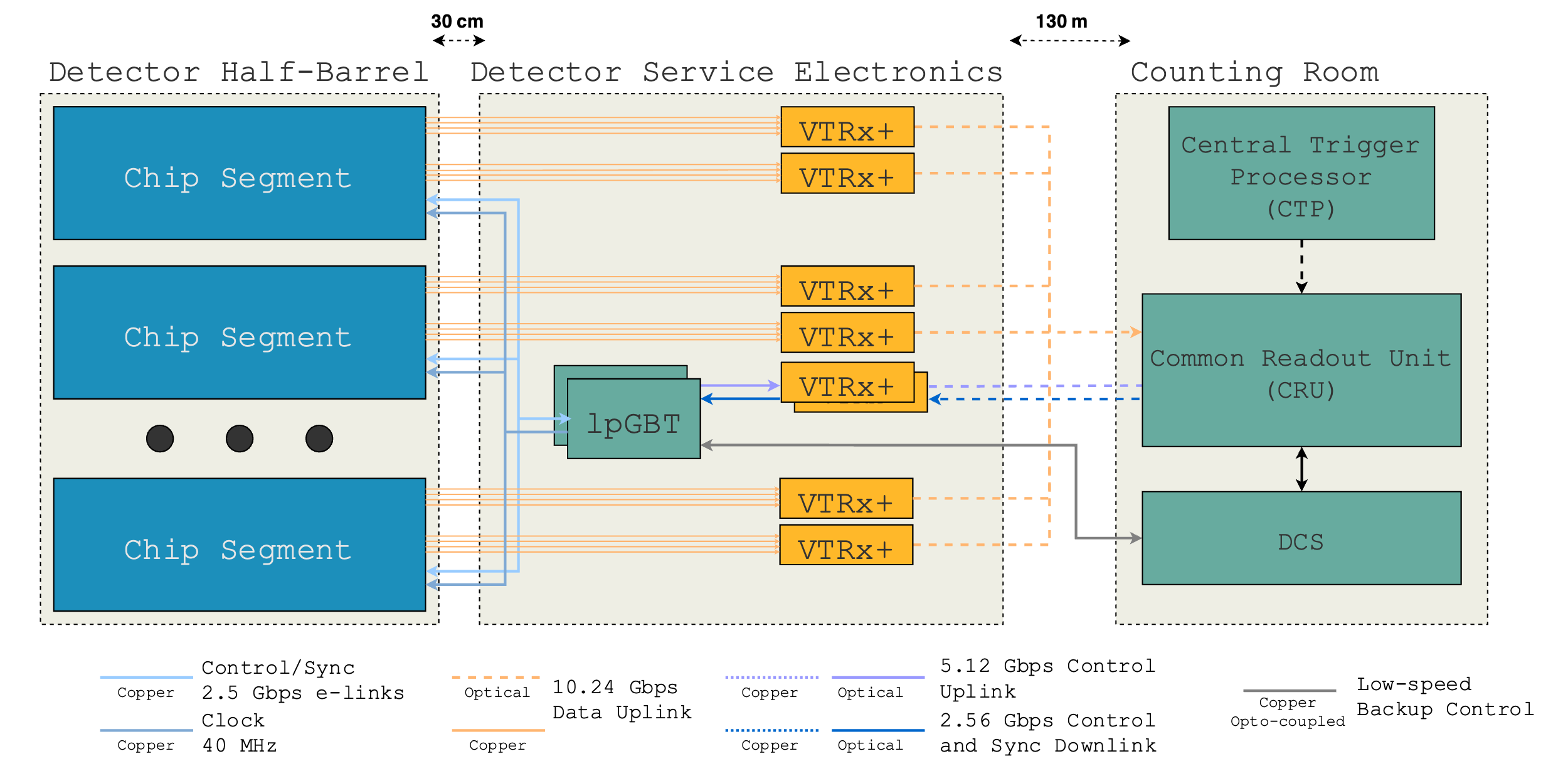 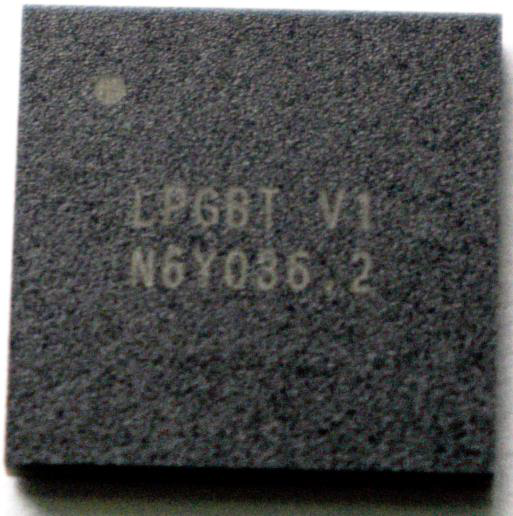 50
Visualization examples
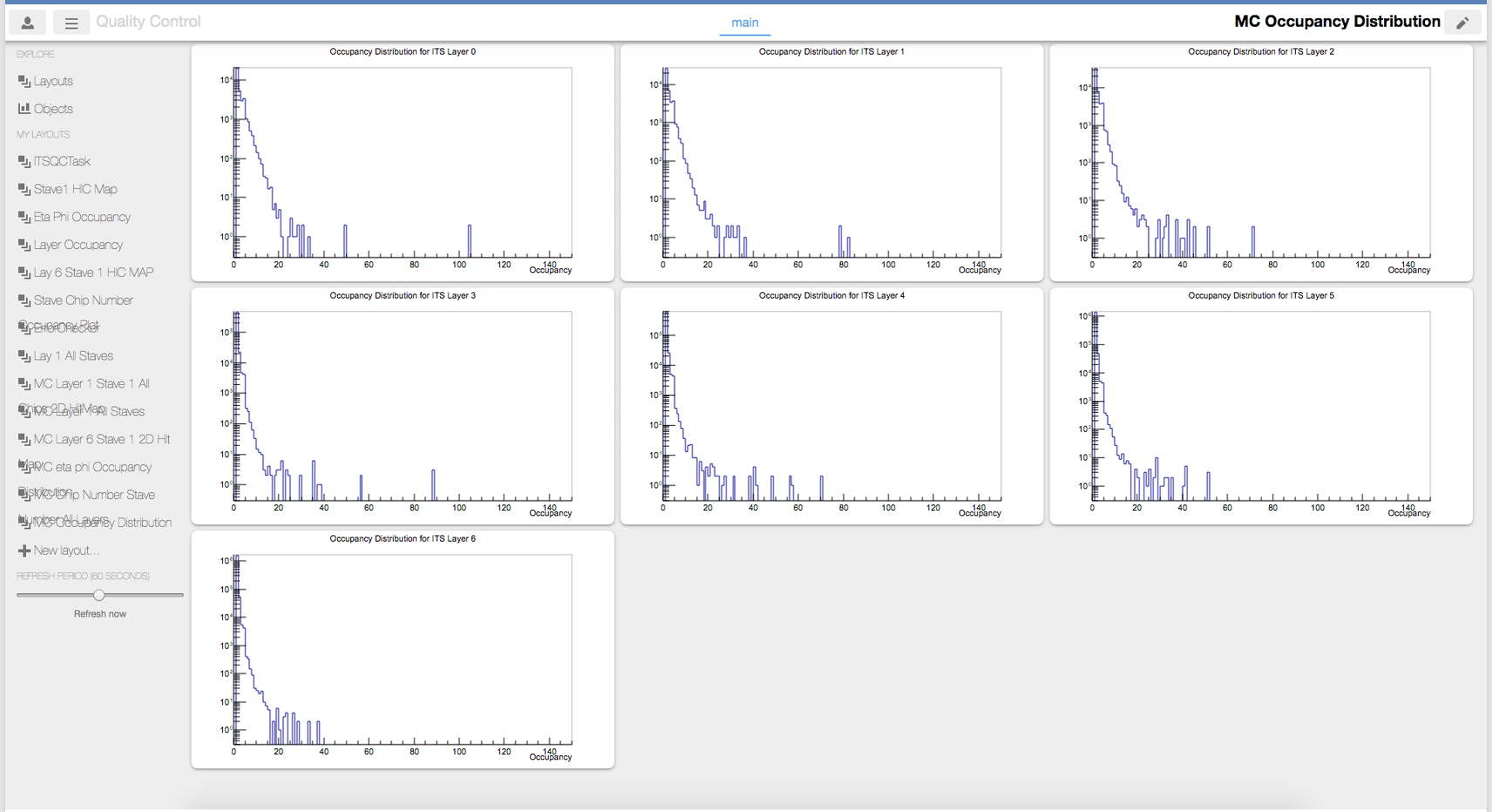 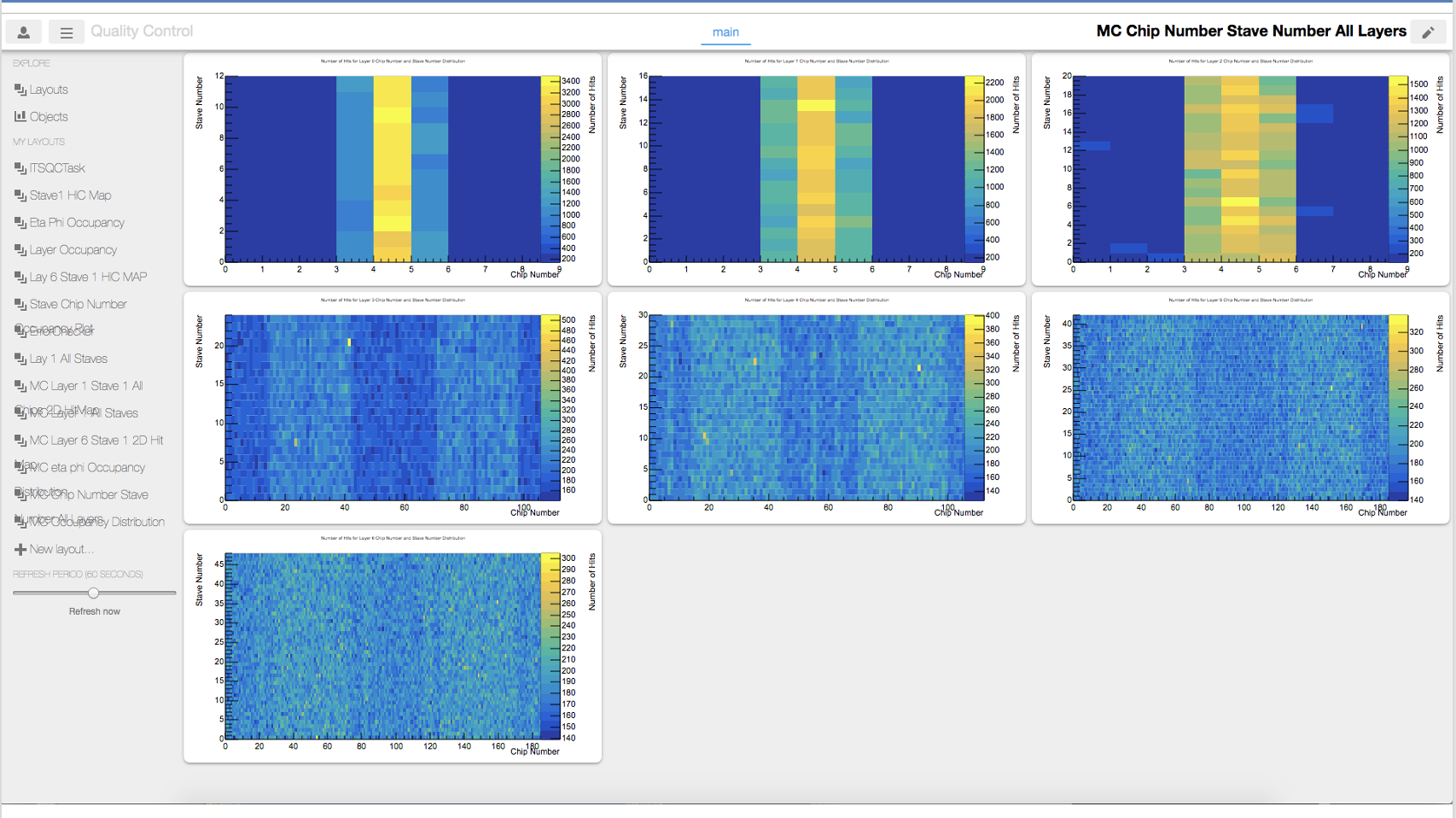 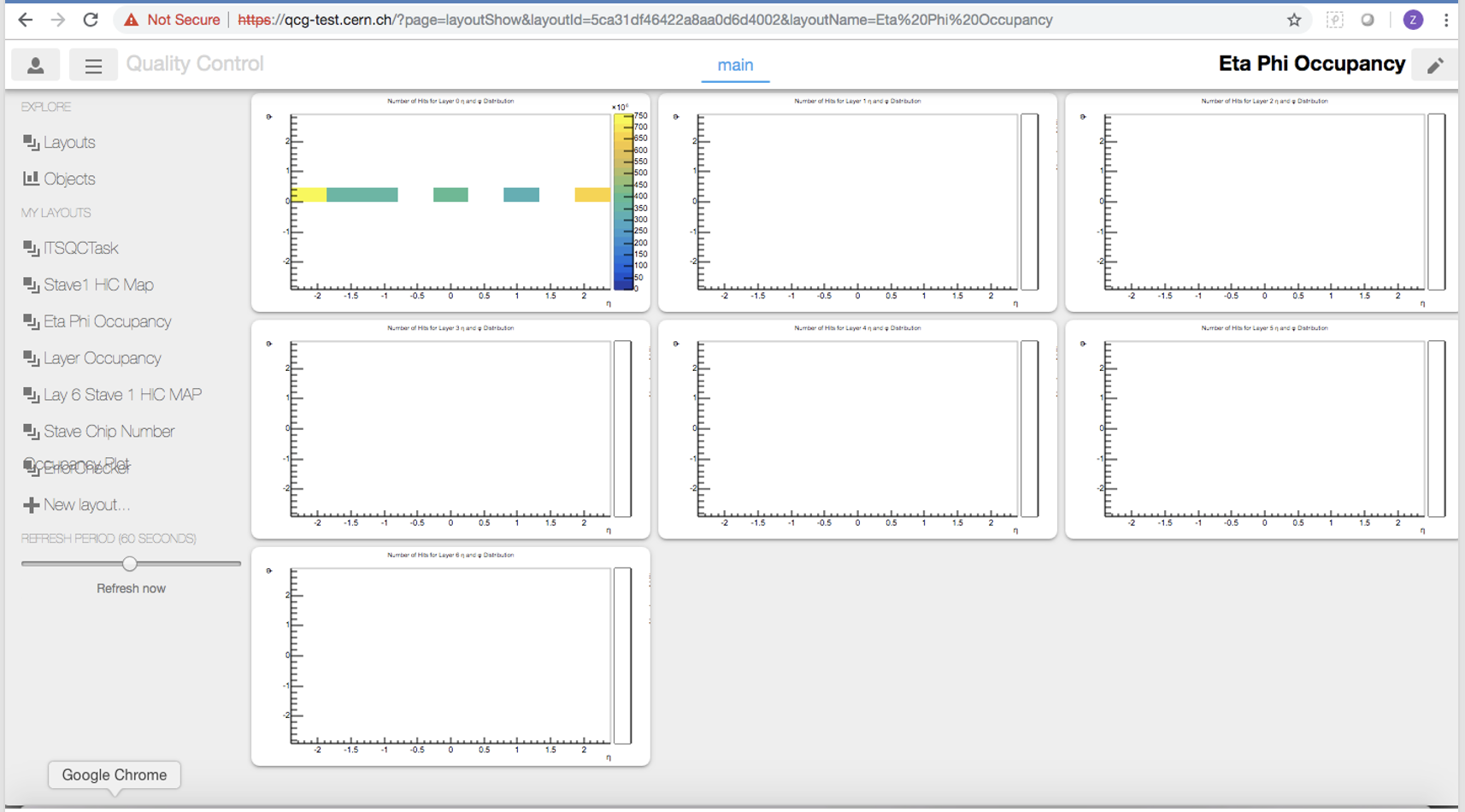 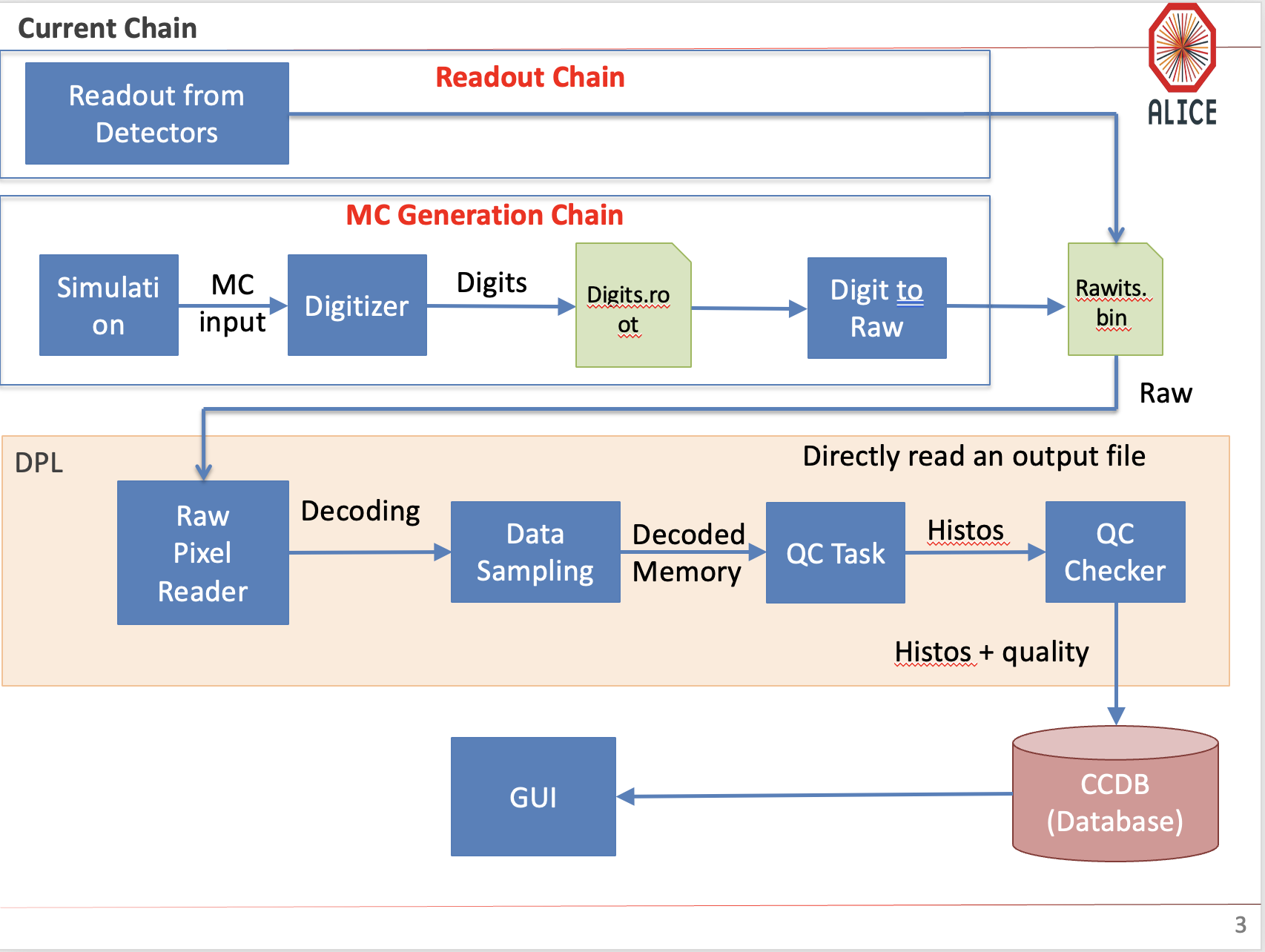 51
ITS2 DCS
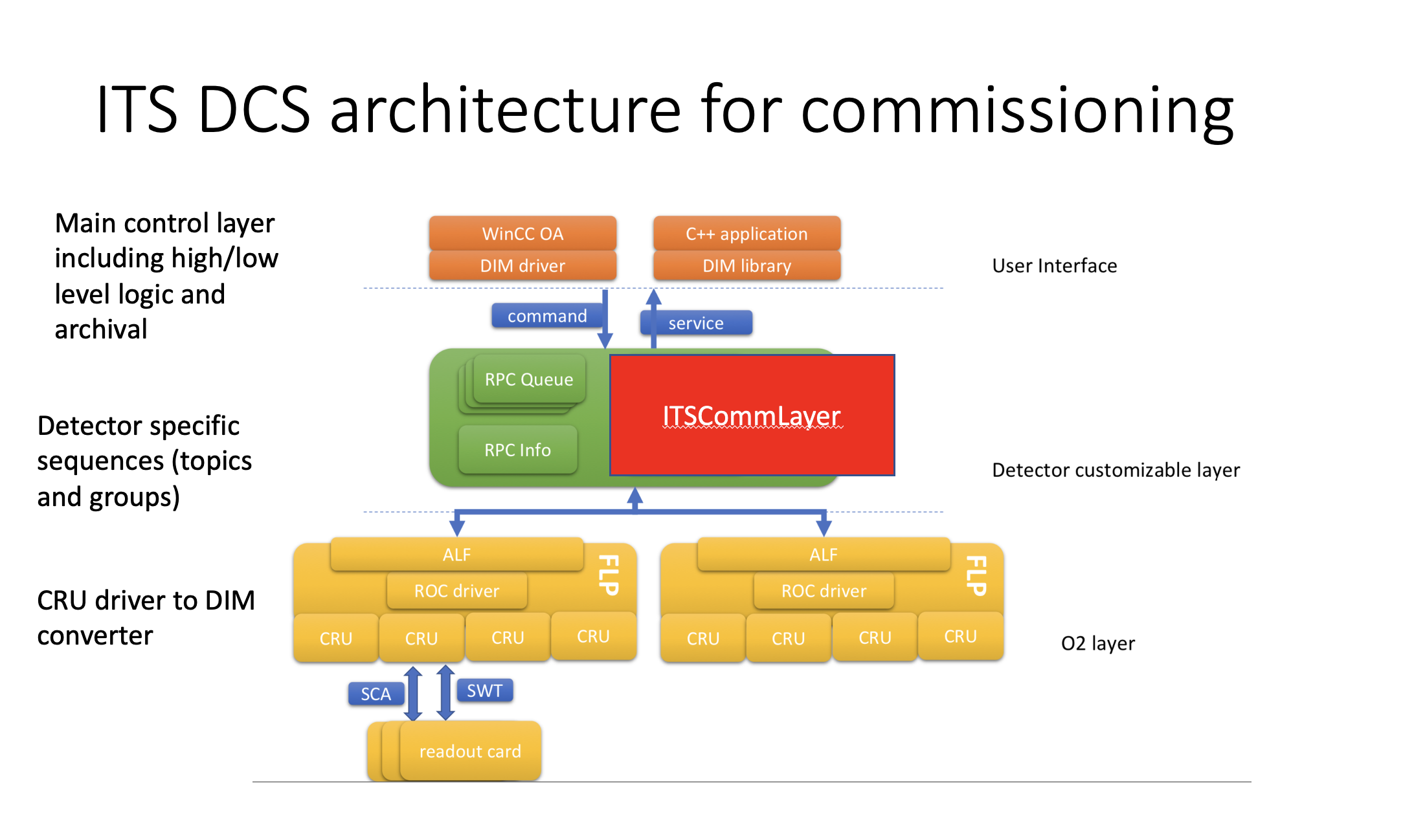 52
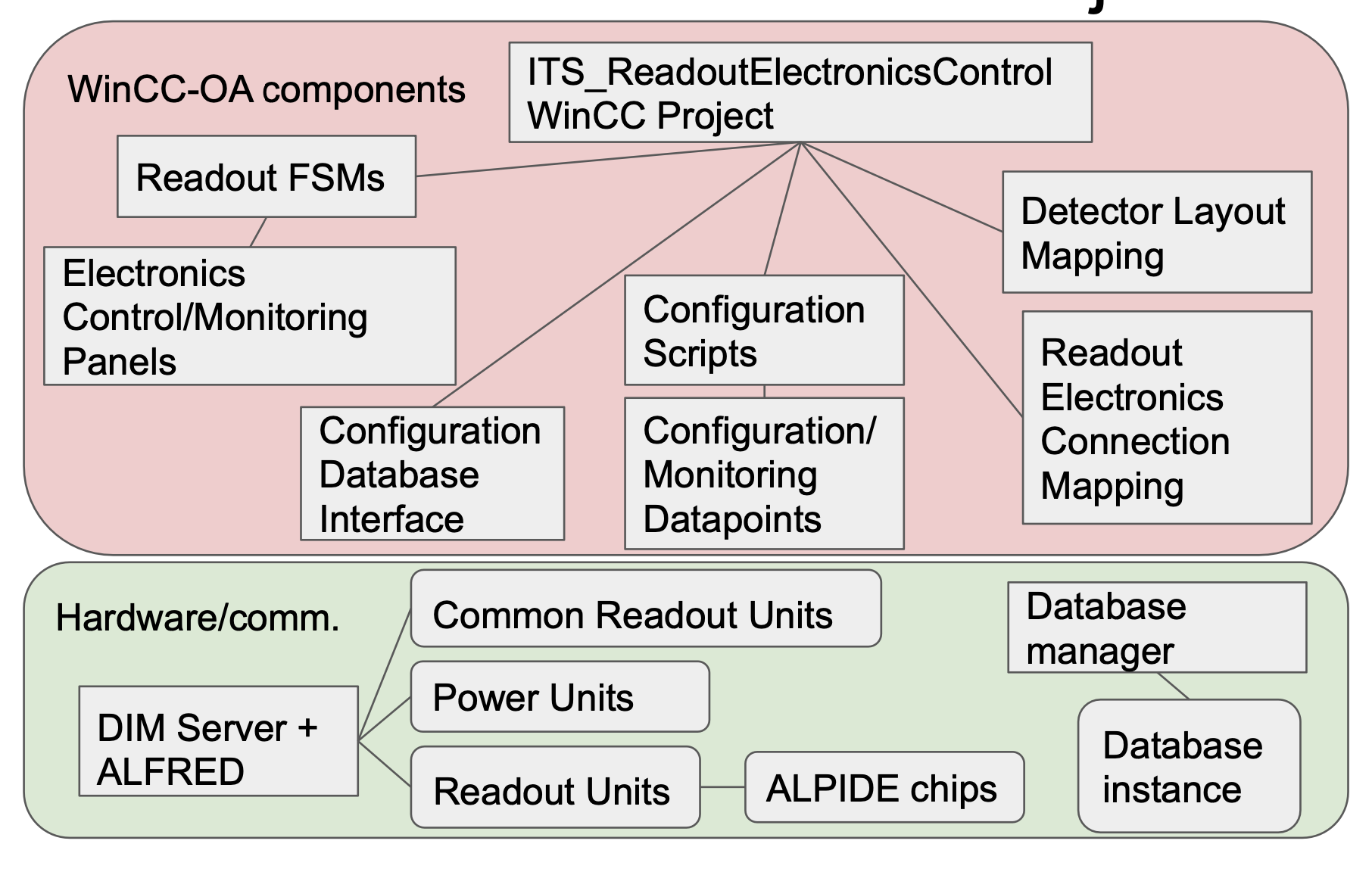 ITS2 DCS
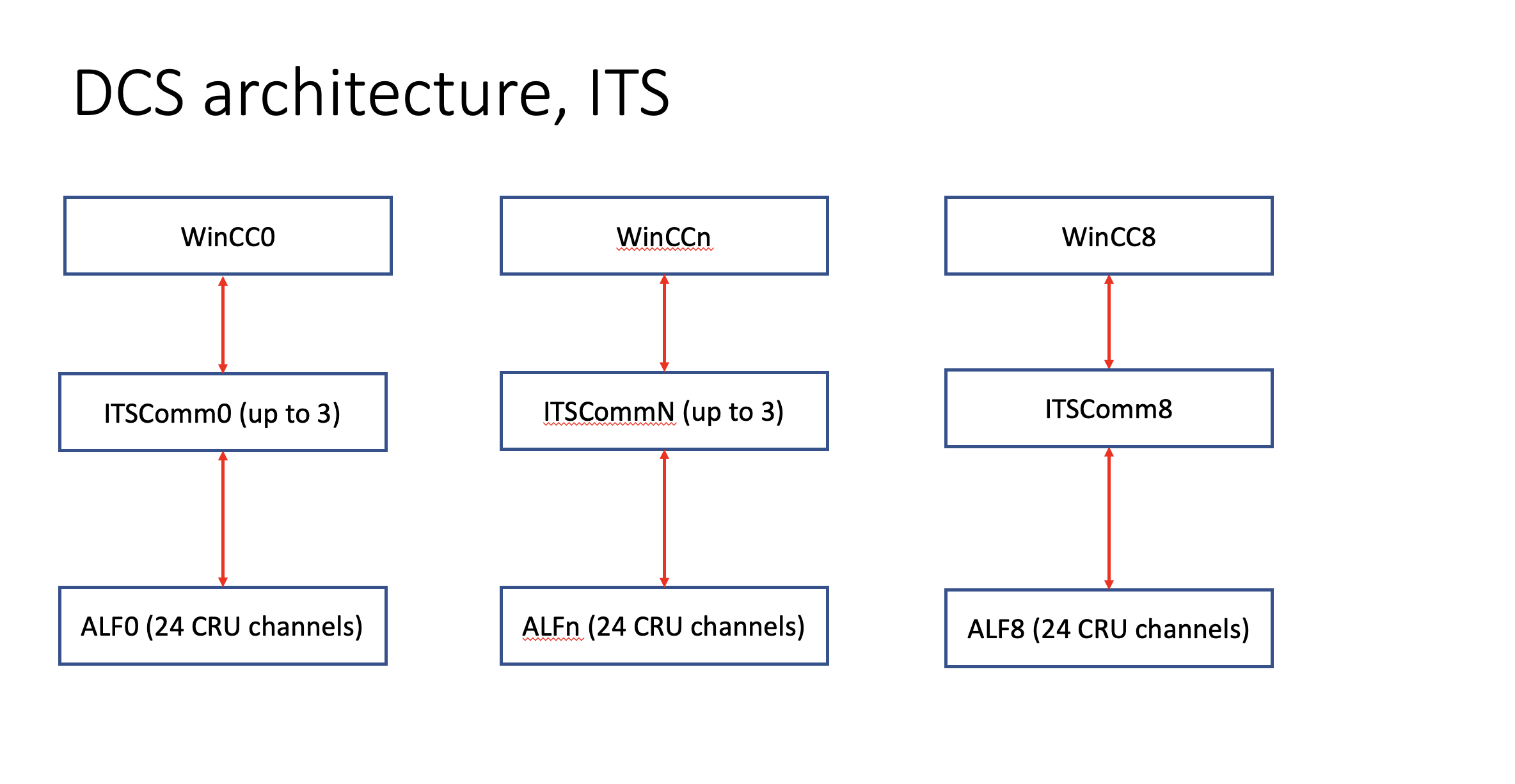 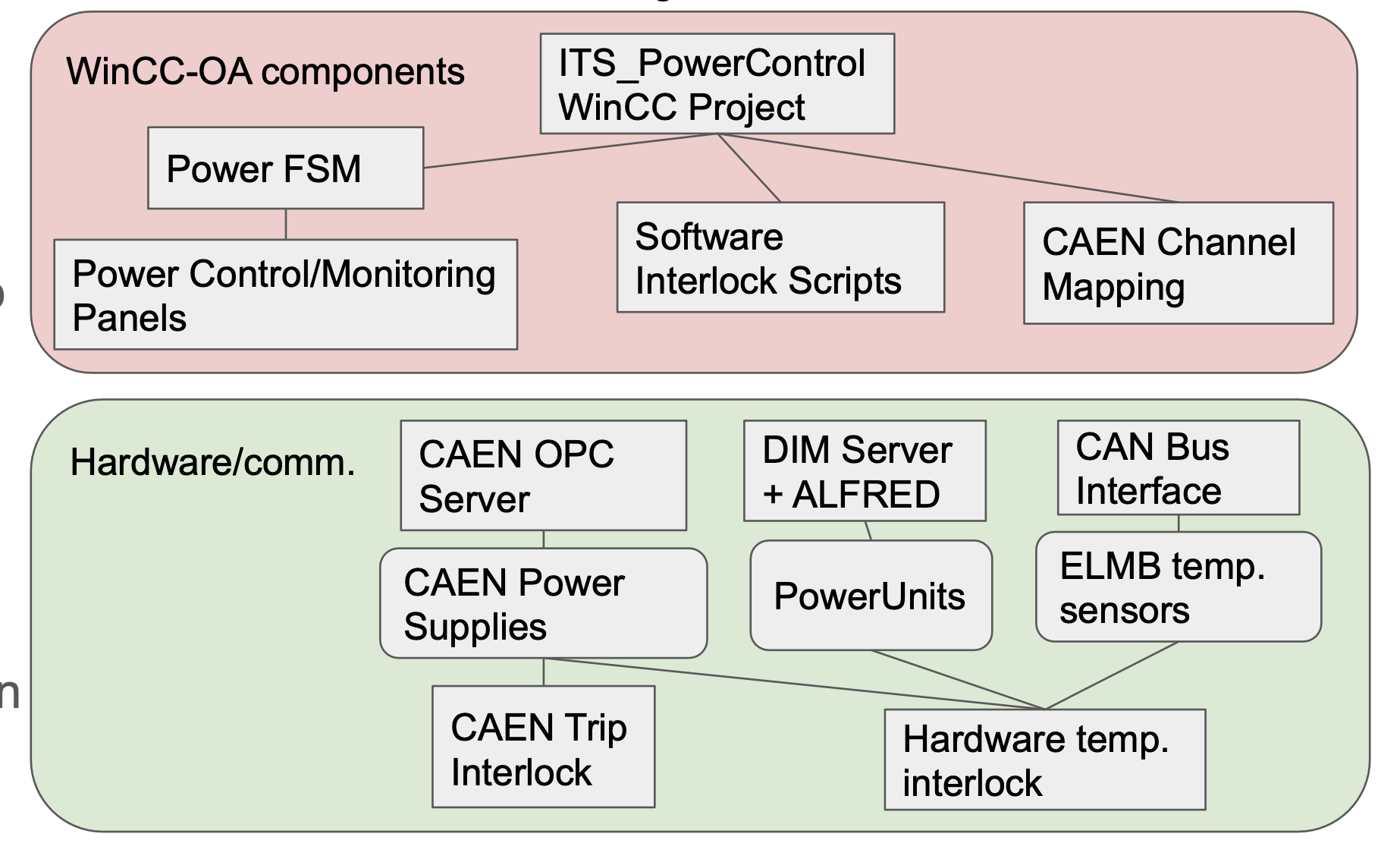 53